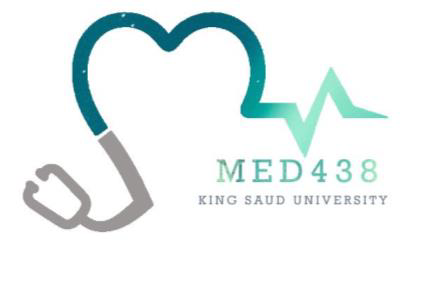 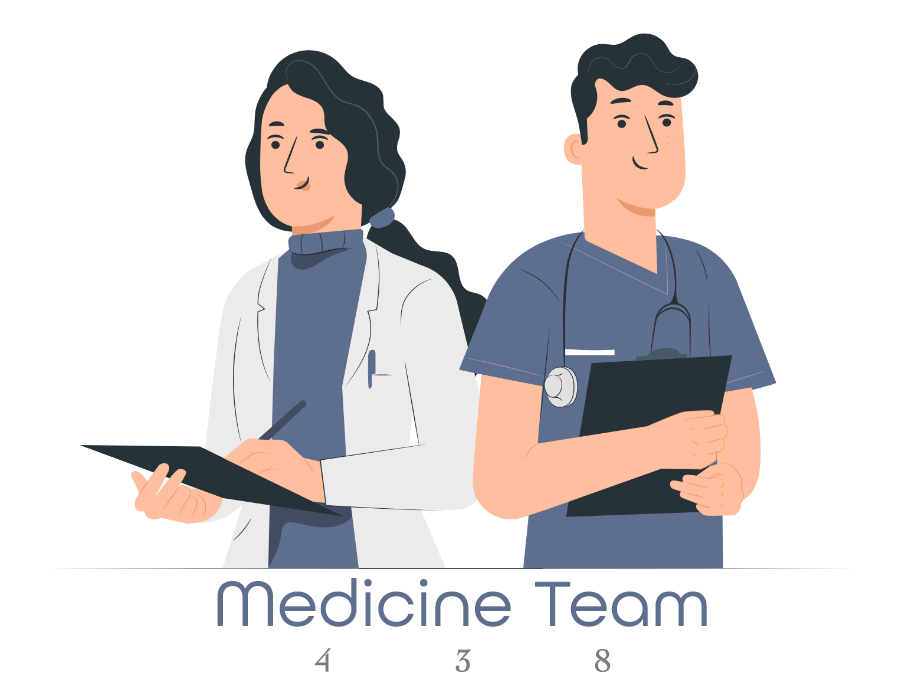 Lecture 55
Editing file
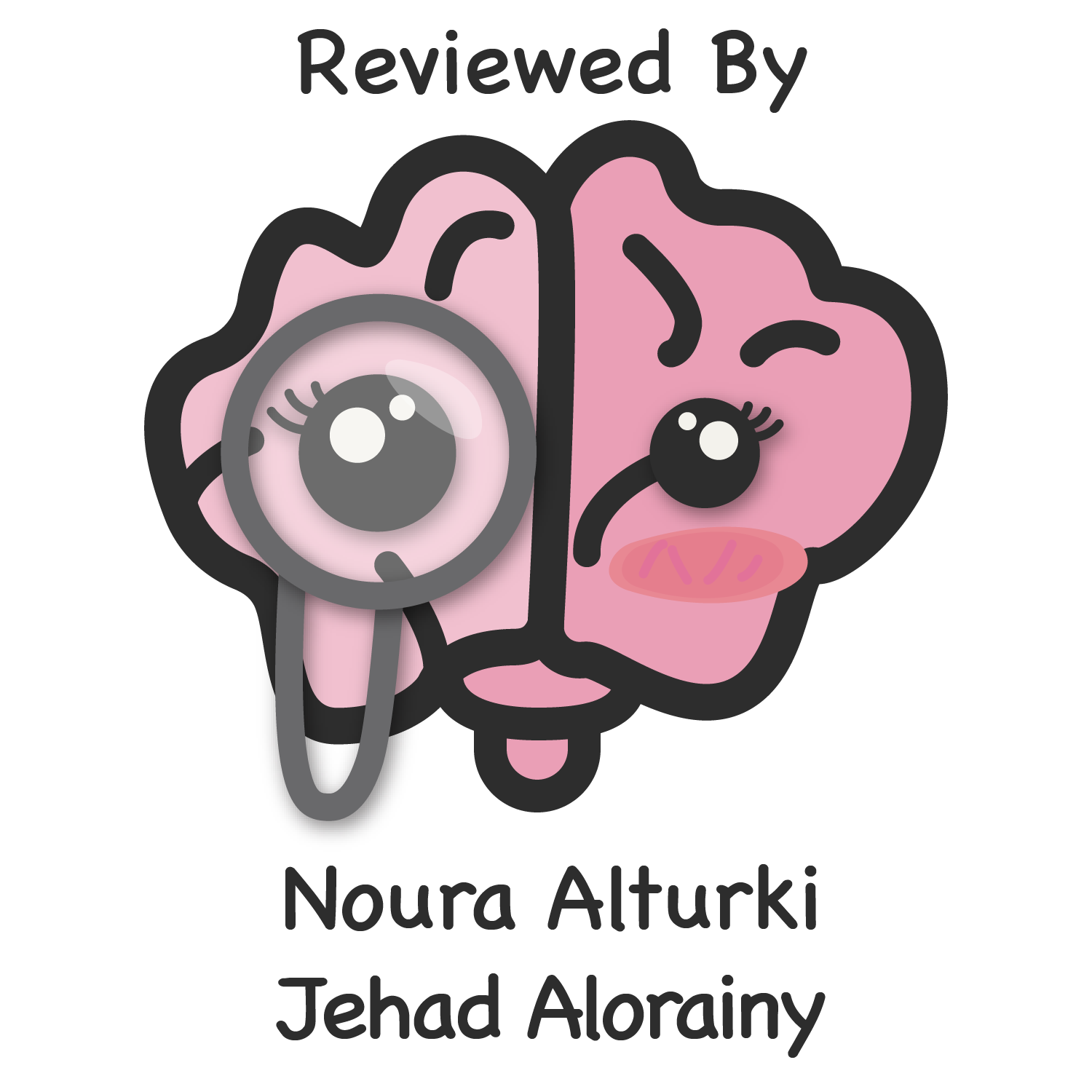 Peripheral Neuropathies
Understanding the cases at the end and the way they are 
approached is the most important thing in this lecture.
Objectives:
Obtain informative history from a patient with peripheral neuropathy.
Use clinical information to recognize different patterns of peripheral neuropathy.
Provide differential diagnosis for each pattern.
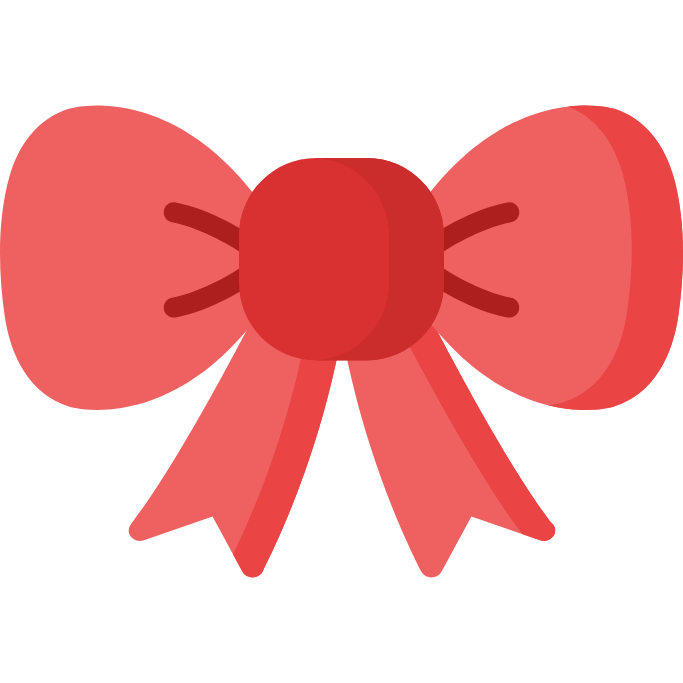 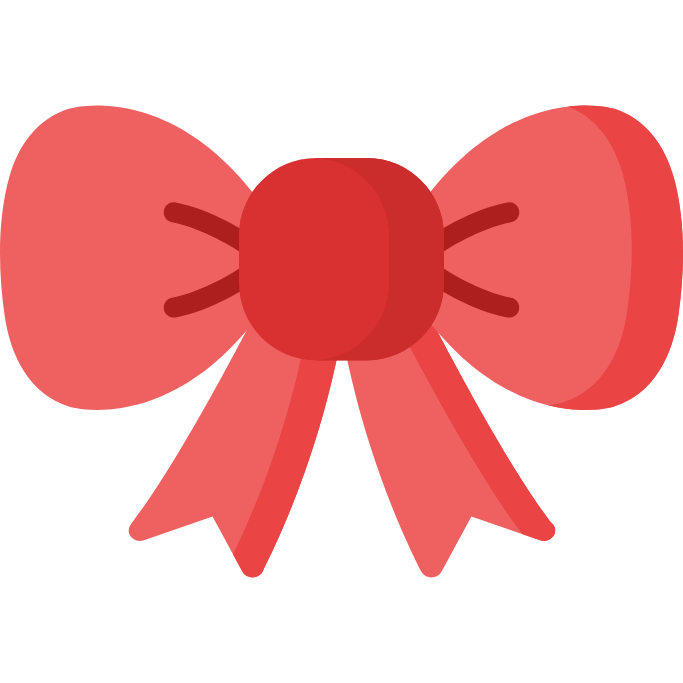 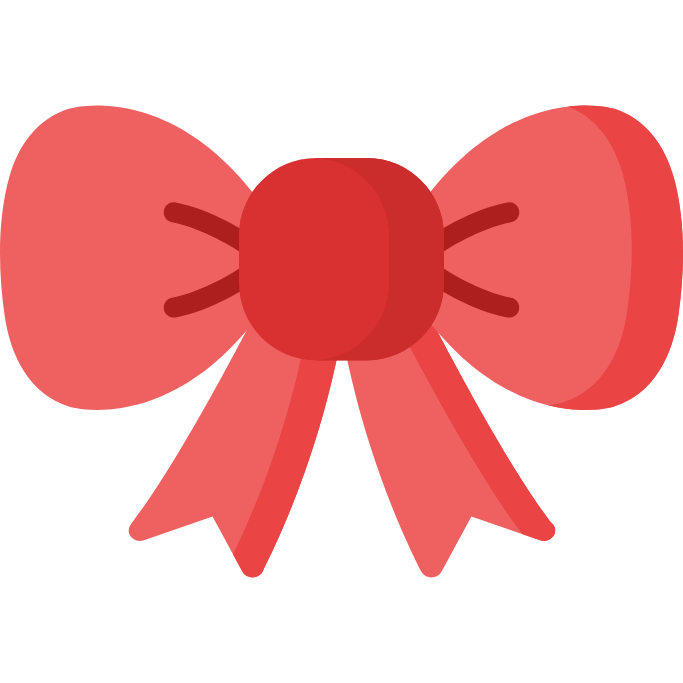 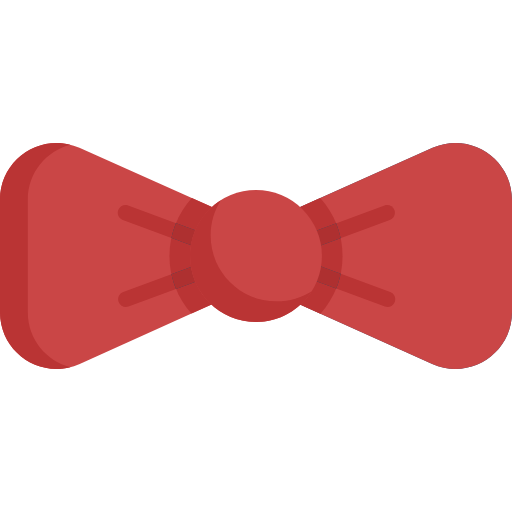 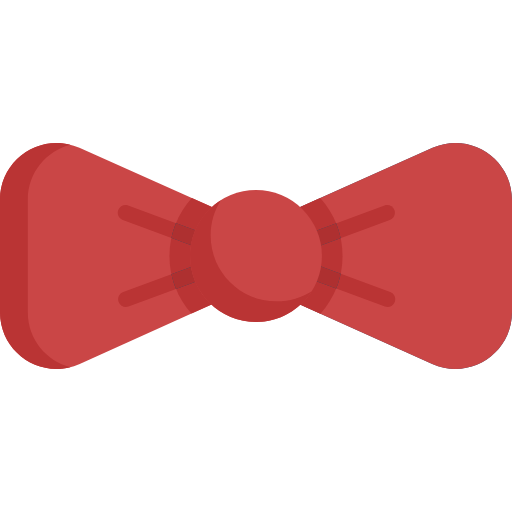 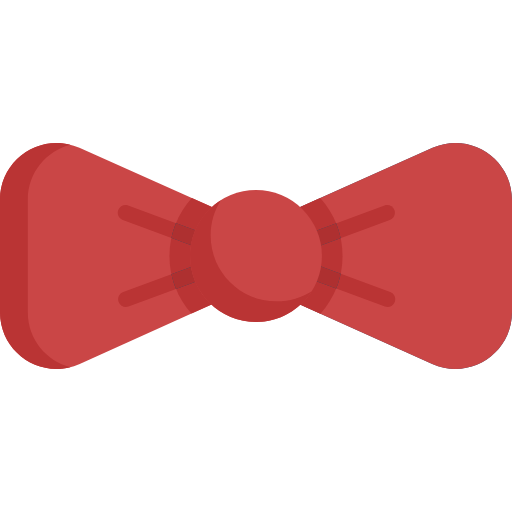 Color index:
Color index:
Original text Females slides Males slides
Doctor’s notes Textbook Important Golden notes Extra
History
‹#›
Overview of the basics
Dr notes:
The nerve is surrounded by the epineurium.
The nerves come out of the spinal cord and the epineurium is a continuation 
of the dura mater.
Inside the nerves you have fascicle of axons and are surrounded by
perineurium.
Inside each fascicle you have many small nerves(fibers), and in between
these nerves there is endoneurium
The nerves are divided into small and large nerves the small nerves are unmyelinated or thinly myelinated and the large nerve fibers are myelinated. 
Rods of ranvier separates the myelin sheath, they have condensed Na channels causing intense action potentials to reach the threshold and cause depolarization in the next part of the myelin sheath.
myelin helps with excitatory action potential as it improves the transmission of action potential
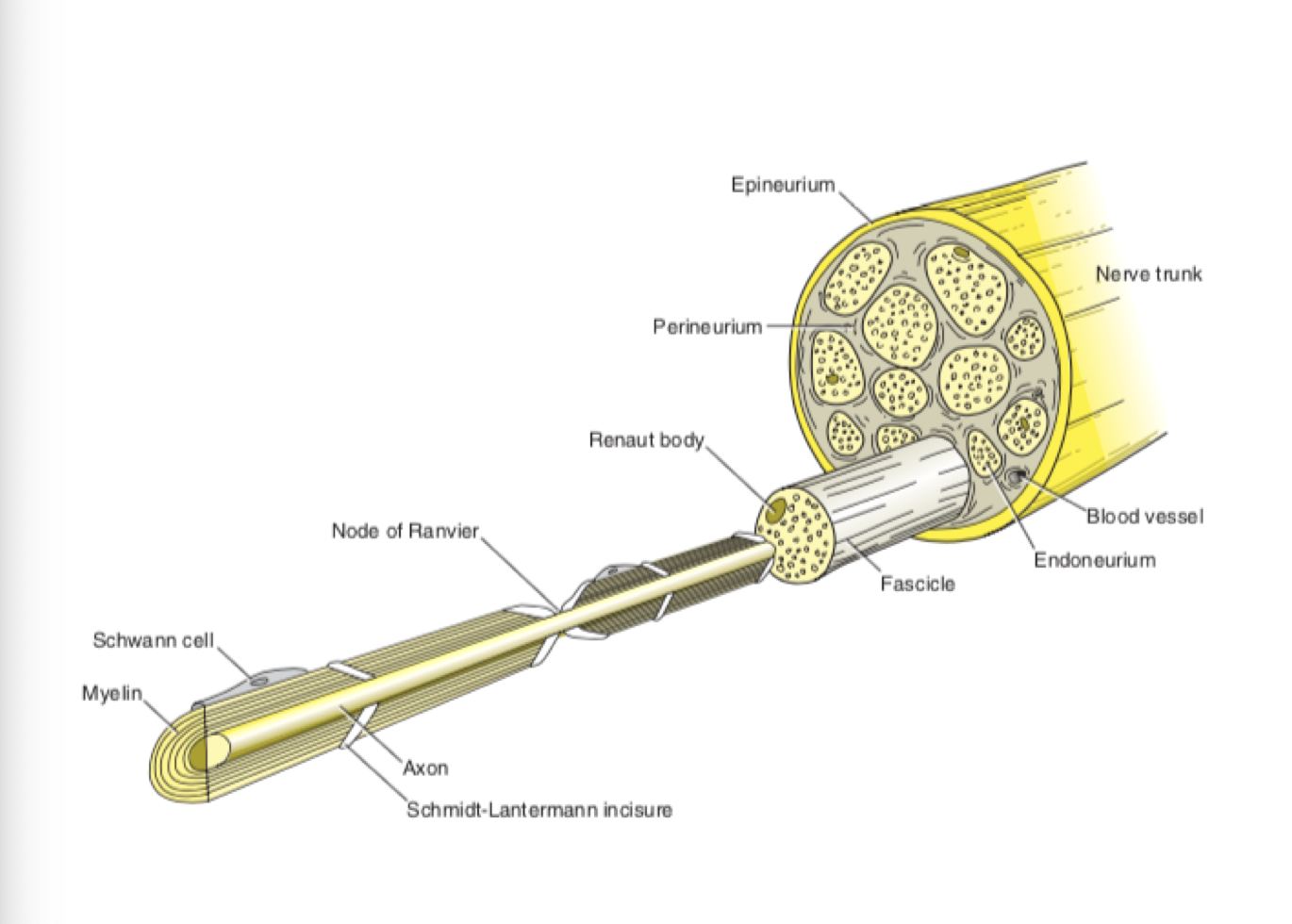 Symptoms
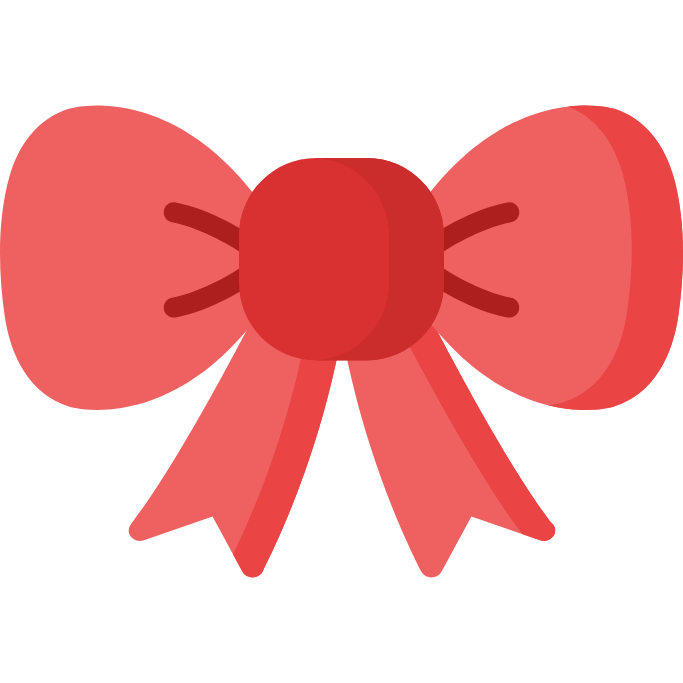 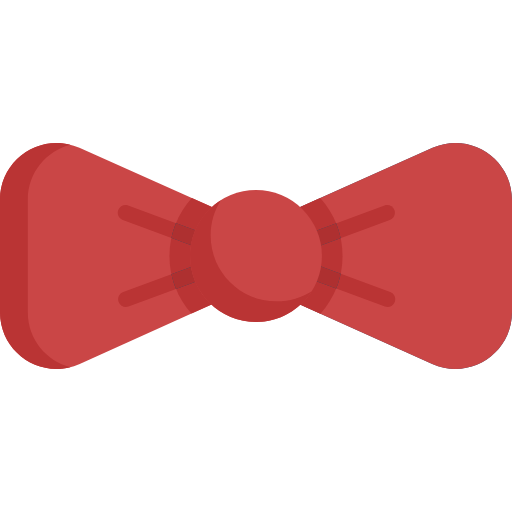 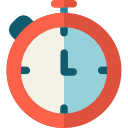 Chronological pattern
Onset:
Timing: <4 weeks, 4-8 week , >8 weeks, chronic
Sudden, gradual, etc
Sometimes you ask the patient when did it start and he would say “I don’t know I’ve had it for a long time”. so you would ask: Were you a reasonable athlete as a child?, Did you finish last in foot races?, Were you able to skate or play soccer? to know if it started since childhood
Duration
Persistent
Intermittent
Progression
Chronic progression
Acute deterioration to nadir then stability or improvement
Fluctuating
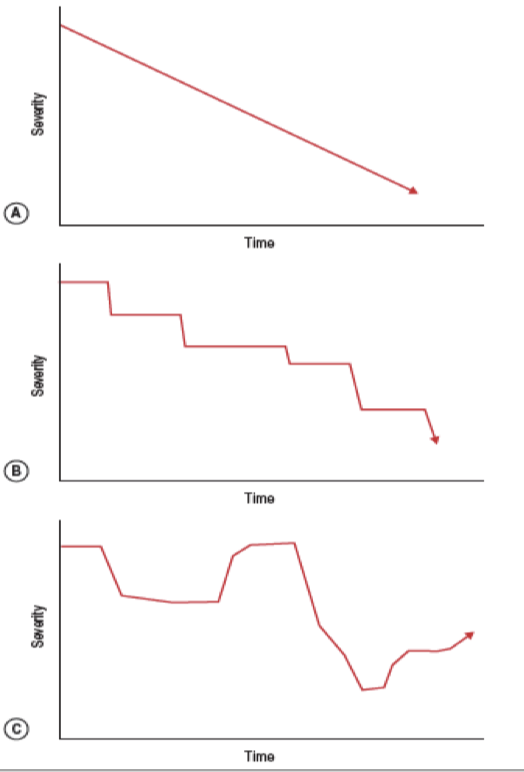 - some patients might say NO to family history. 
so you have to ask if anyone in the family ever used a cane or a wheelchair early in life.
and if anyone in the family have foot deformity
- they might even tell you that his father for example has Rheumatoid Arthritis  and he has weakness because of it when in fact he has it for the same reason (hereditary neuropathy)
History
‹#›
Past history and comorbidities
some patients might say NO to family history, so you have to ask if anyone in the family ever used a cane or a wheelchair early in life, and if anyone in the family have foot deformity, they might even tell you that his father for example has Rheumatoid Arthritis  and he has weakness because of it when in fact he has it for the same reason (hereditary neuropathy)
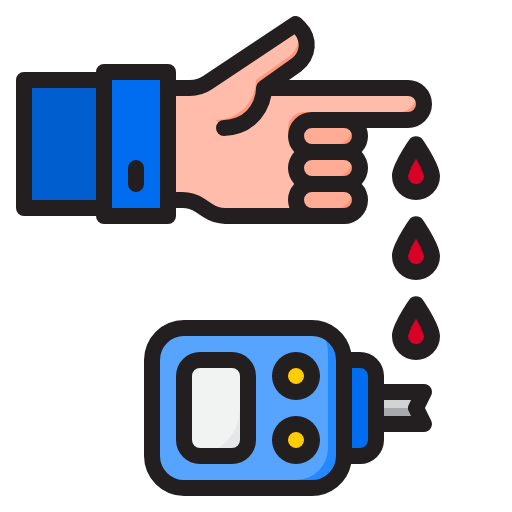 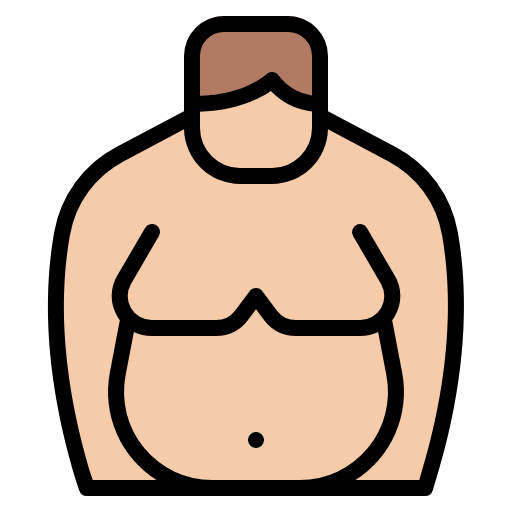 Diabetes (glucose intolerance) 
Thyroid disease
Renal failure
Hepatic failure
Connective tissue disease:
SLE
Rheumatoid arthritis
Malignancies
Previous cervical or lumbar disc disease
Orthopedic procedures on feet and ankles
Bariatric surgery1 (B1 Deficiency)2
Previous entrapment neuropathies: 
Multiple entrapments (consider HNPP, amyloidosis)
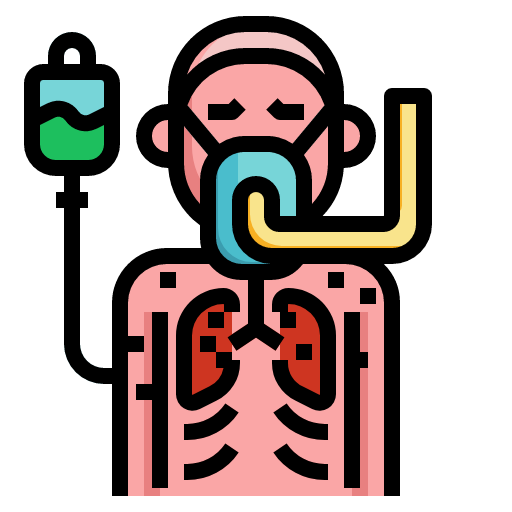 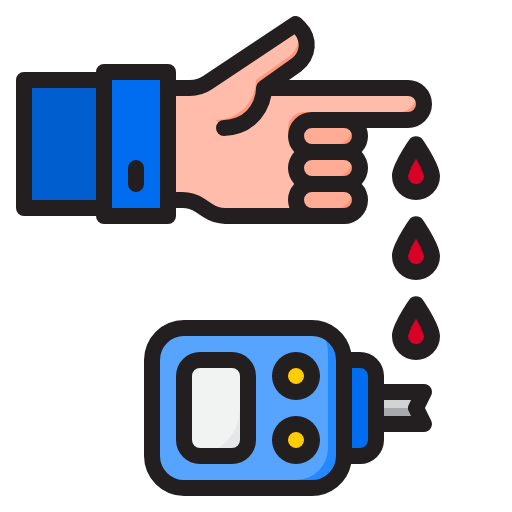 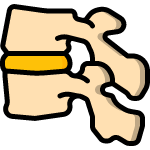 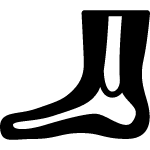 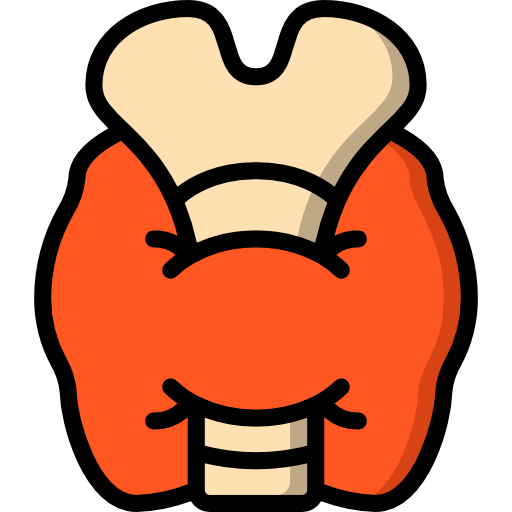 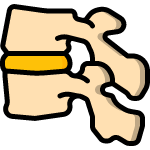 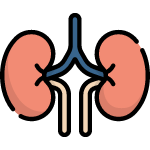 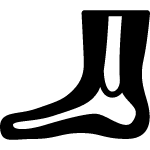 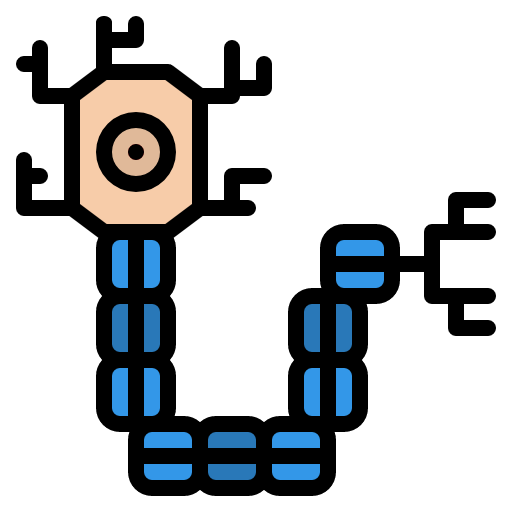 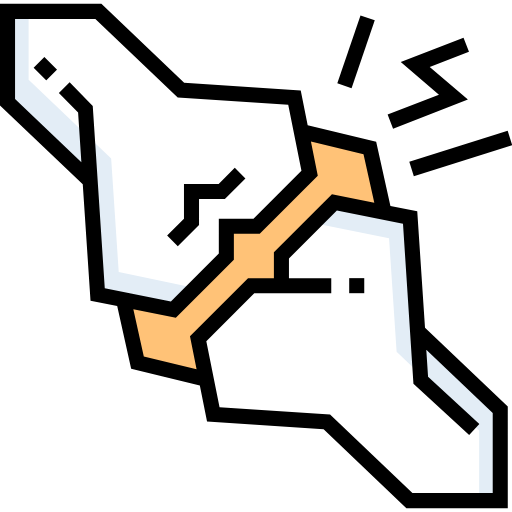 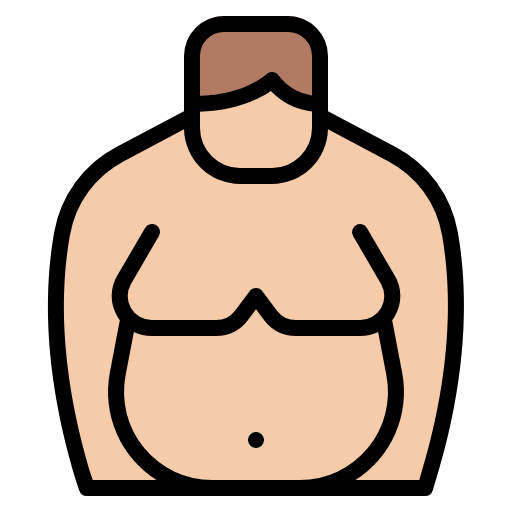 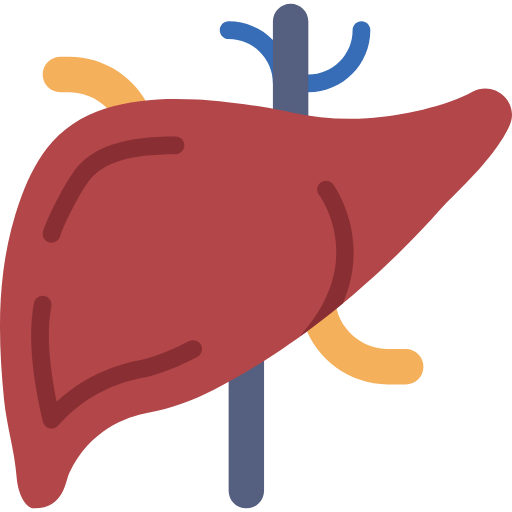 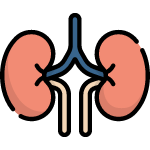 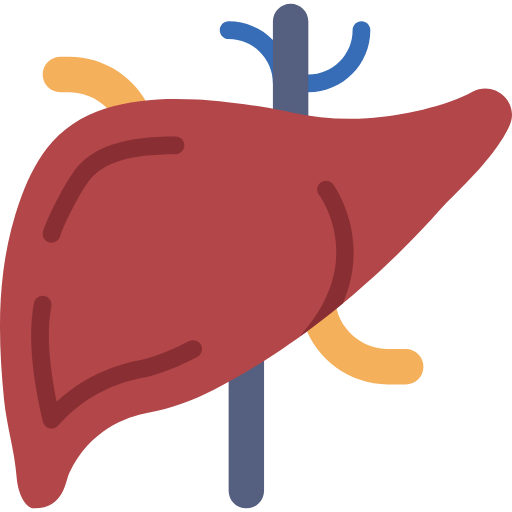 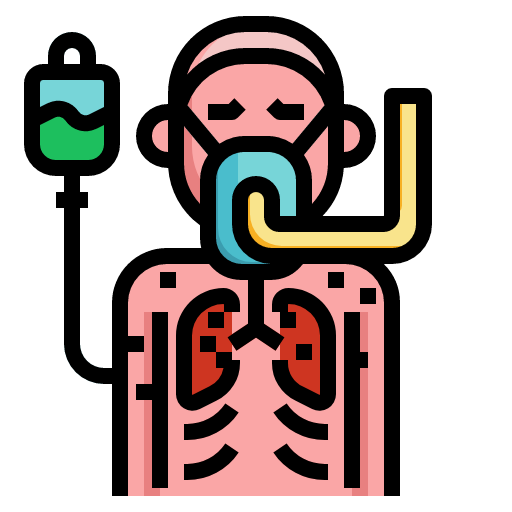 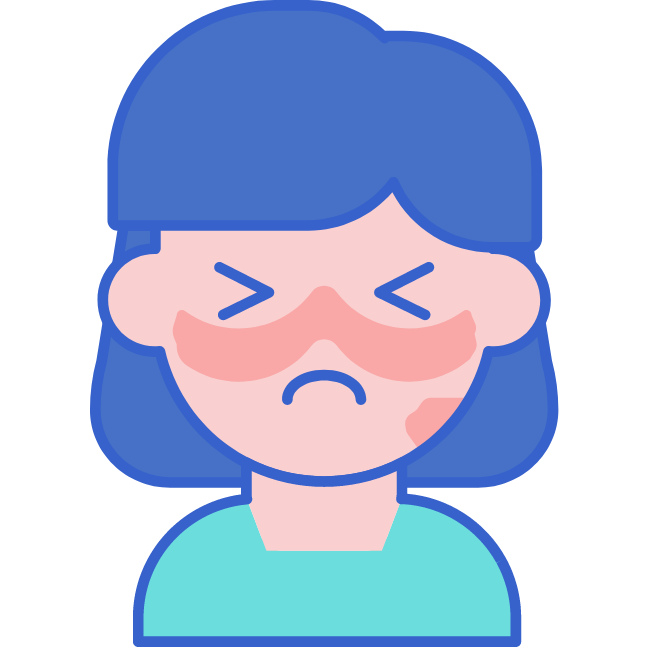 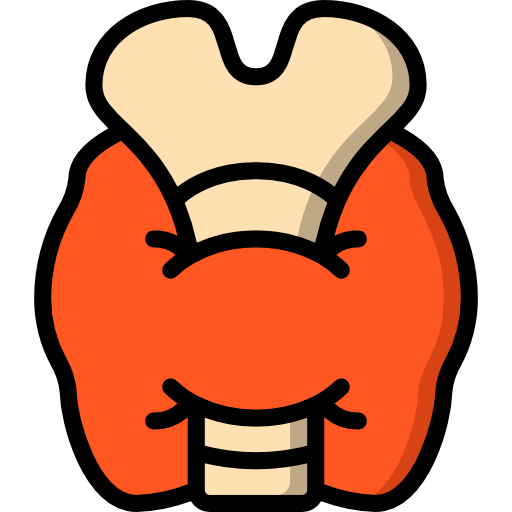 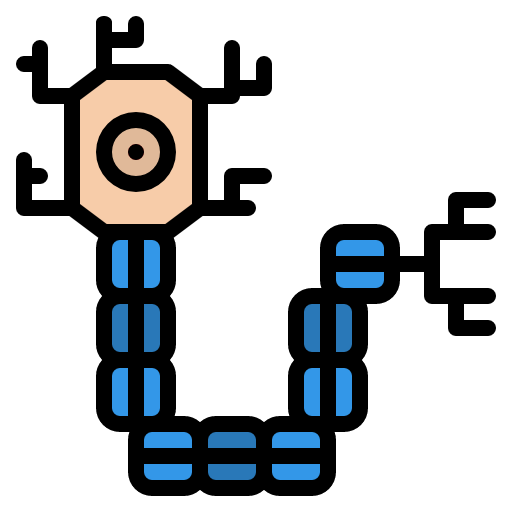 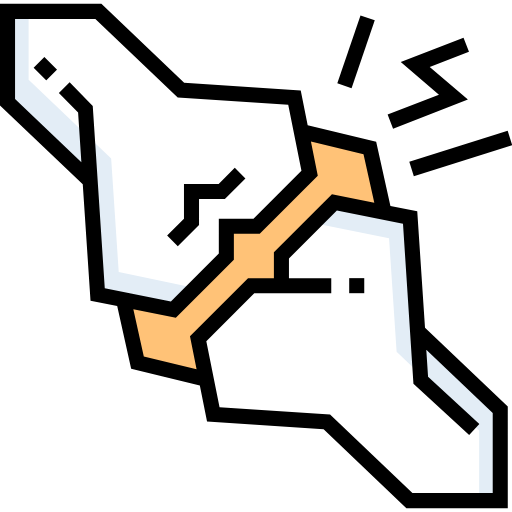 Family history

Detailed family history
Walking difficulty, use of cane or wheelchair, Postural or foot deformities
Probe history of disabled or possibly affected individuals
Do not necessarily accept what diagnoses other individuals have
Some patients might say NO to family history, so you have to ask if anyone in the family have walking difficulty or used a cane or a wheelchair early in life, and if anyone in the family have foot deformity, they might even tell you that his father for example has Rheumatoid Arthritis and he has weakness because of it, then you will find that they were misdiagnosed and the deformity was due to the same reason (hereditary neuropathy)

Social History
the ex the doctor mentioned was: the person may mention to you that one of his family members has RA, you will find that they were misdiagnosed
Exposure to Alcohol
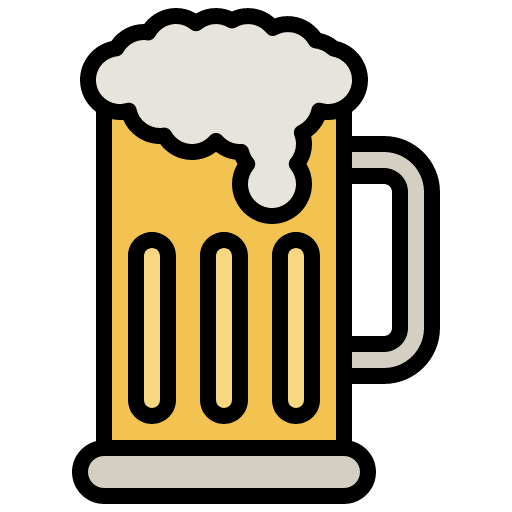 Recreational Drugs
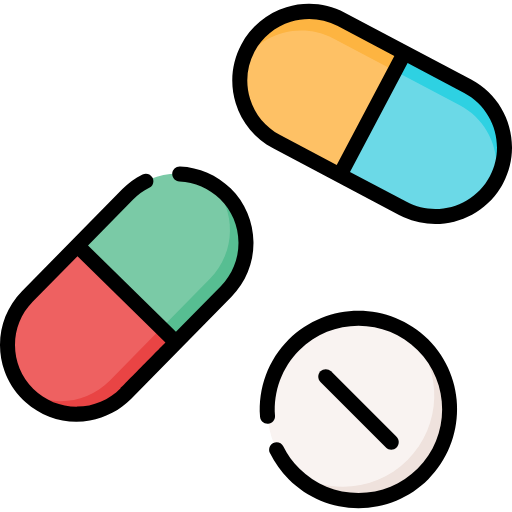 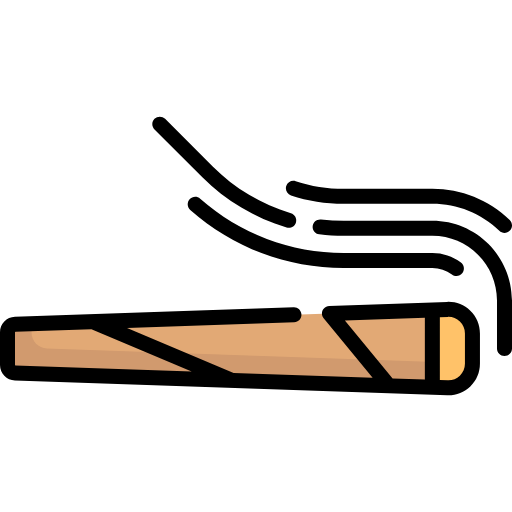 Tobacco
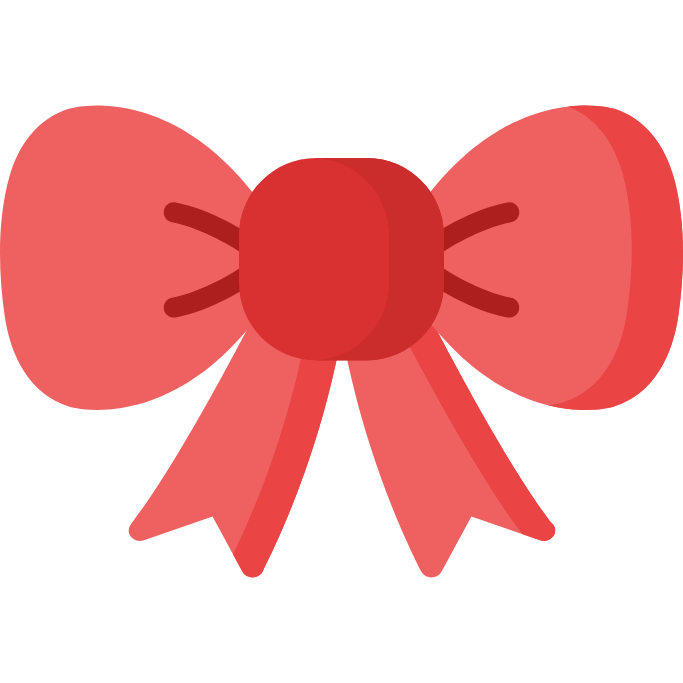 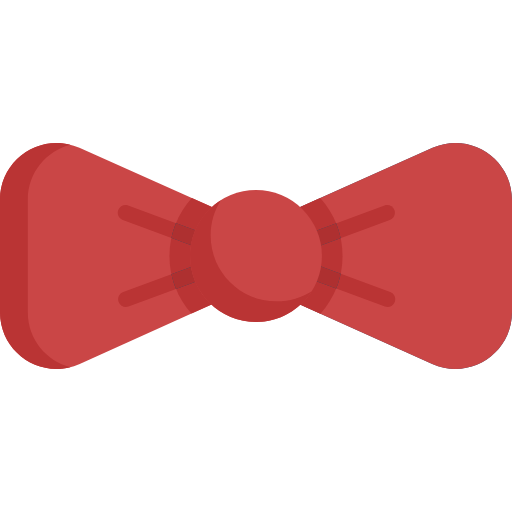 Vitamin and herb use
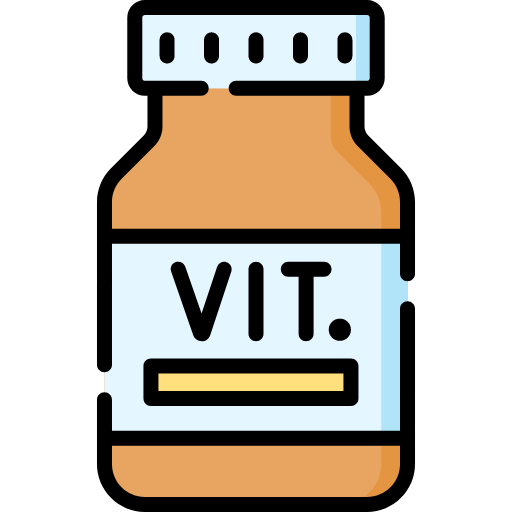 Occupation
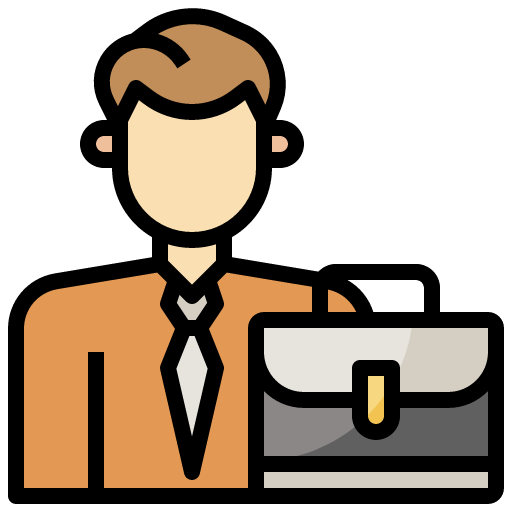 Review of Systems

Joint pain, stiffness, swelling, fever, Skin rash and other systems
Undiagnosed connective tissue disease associated with neuropathy, cancer (polyneuropathy is seen as a paraneoplastic syndrome) or Brucella.
1- When people lose weight, they have malnutrition. like vitamin b1 (thiamin) and that can result in severe neuropathy if left untreated
2- Thiamine deficiency → impaired glucose breakdown → ATP depletion → tissue damage. This could lead to BeriBeri. Clinical features: Symmetrical peripheral neuropathy (sensory & motor) Progressive muscle wasting, Paralysis, Confusion. it resembles Guillain Barre syndrome. look for history to differentiate.
3- Peripheral neuropathy due to hereditary disease can be associated with deformity, they will undergo surgery and get referred to neuro.
Neurological examination

Confirm localization
LMN vs UMN
myopathy vs neuropathy
Recognize pattern of neuropathy
Motor vs sensory vs sensory motor
Proximal vs distal
Symmetric vs asymmetric
Recognize features of hereditary neuropathy
Recognize features that narrows the differential diagnosis.
Purpura and levido reticularis
Autonomic features
BP & HR supine and standing
Pupillary reaction to light and accommodation
Other:
Skin: trophic changes (such as thin, shiny, and discolored skin)
ulcerations or amputations.
 peripheral pulses.
Examination
‹#›
Neurological examination
Confirm localization
Lower Motor Neuron (LMN) vs Upper Motor Neuron (UMN)
myopathy vs neuropathy
Pinprick + Cold = Small fibers C 
Vibration & Reflexes are large fibers 
light touch is both 

Movement large??
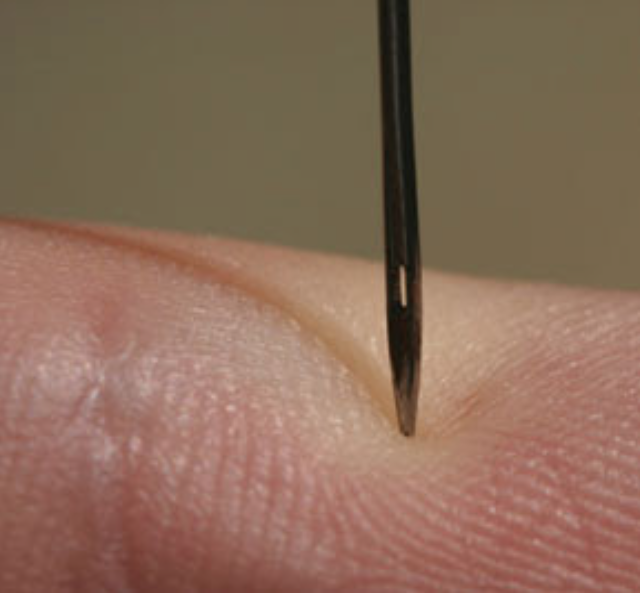 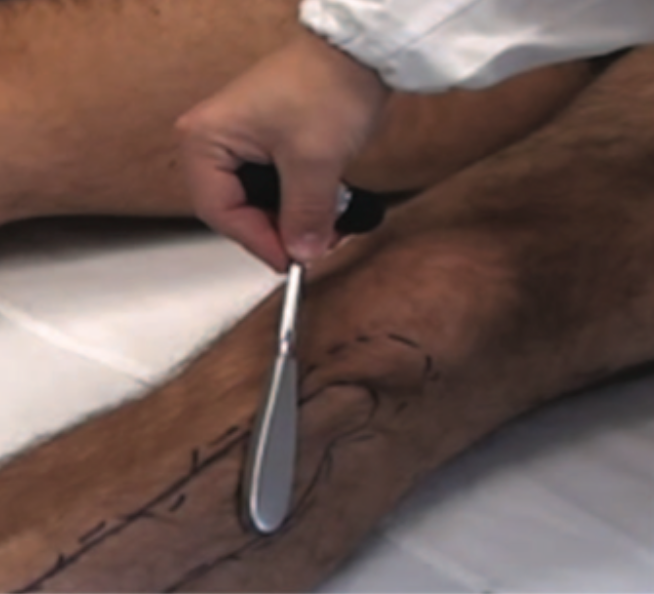 Recognize pattern of neuropathy
Motor vs sensory vs sensory motor
Proximal vs distal
Symmetric vs asymmetric
Recognize features of hereditary neuropathy like pes cavus and hammer toe
Recognize features that narrows the differential diagnosis.
Purpura and levido reticularis 
Autonomic features
BP & HR supine and standing
Pupillary reaction to light and accommodation
Other:
Skin: trophic changes (such as thin, shiny, and discolored skin)
rashes (vasculitis)
ulcerations or amputations.
peripheral pulses. especially for diabetic patients
Test for cold2
Pinprick2
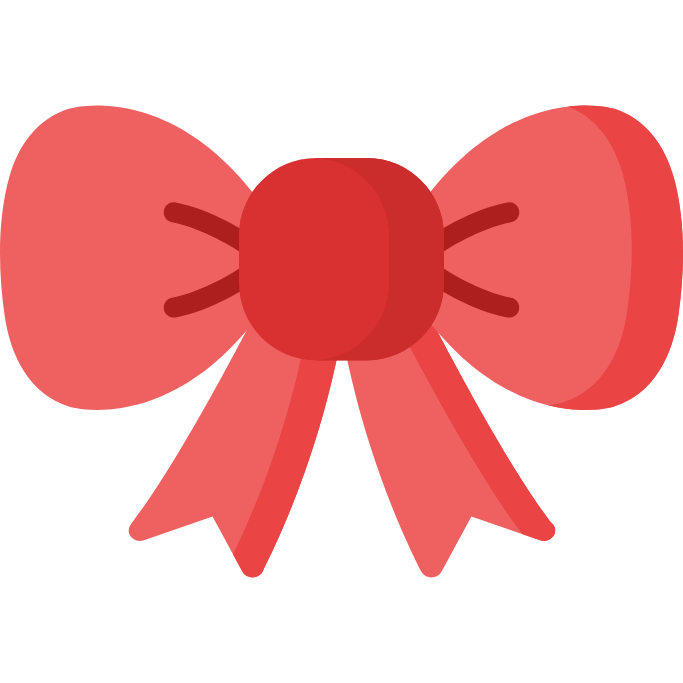 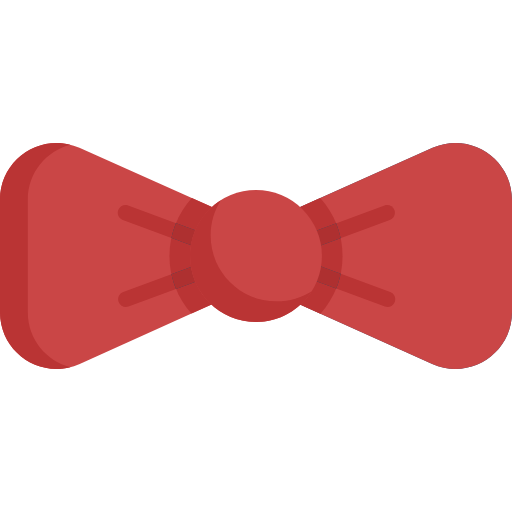 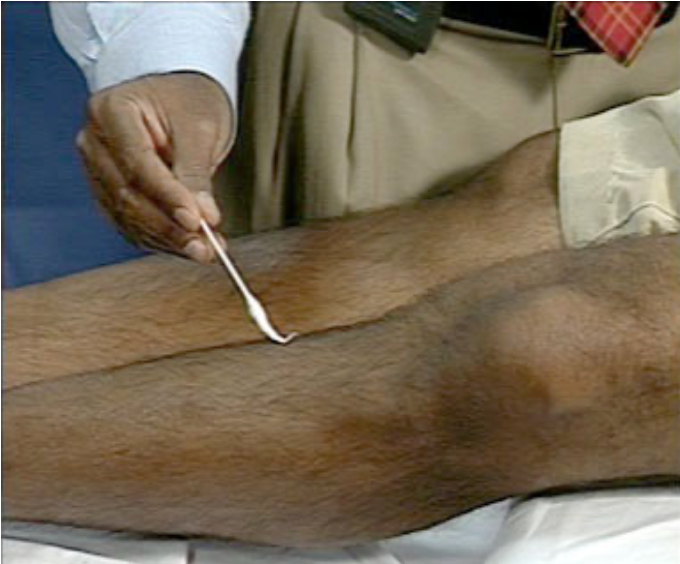 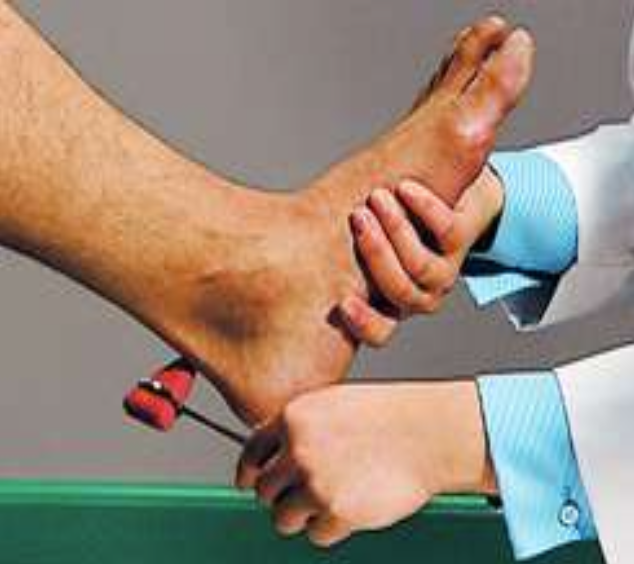 light touch3
Reflexes4
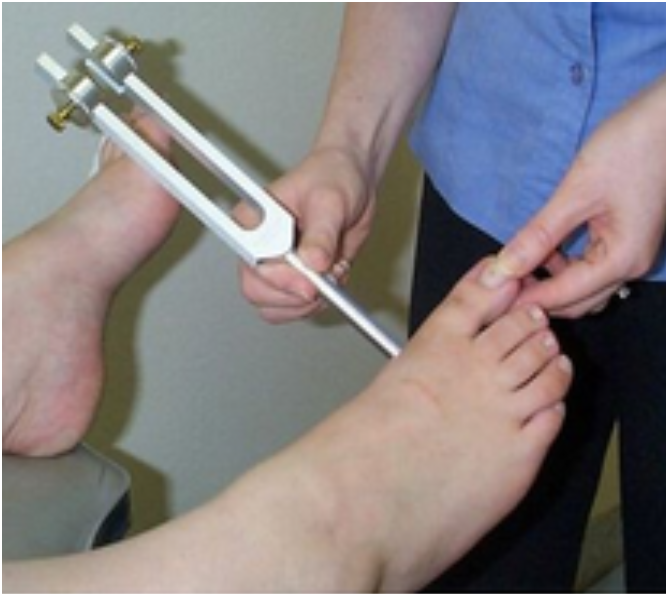 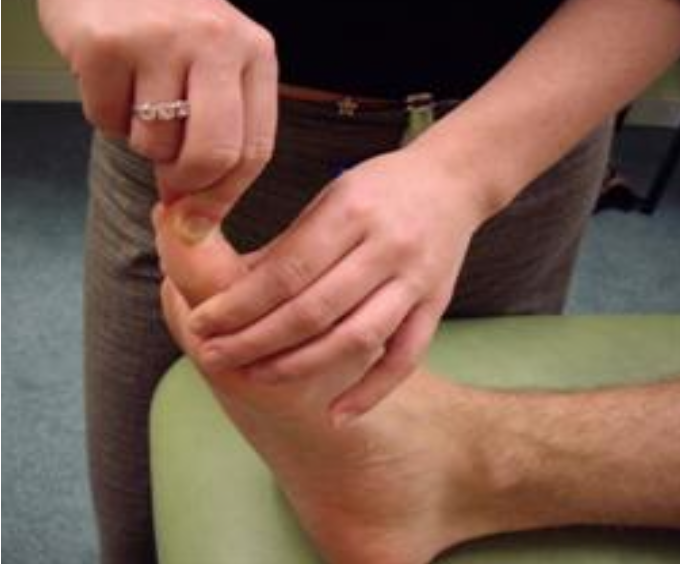 Joint position4
Vibration4
1- In LOWer motor neuron lesions: muscle mass, tone, power, and reflexes are LOW.
     In UPper motor neuron lesions: muscle tone, reflexes, and toes (Babinski sign) are UP. 
2- Cold temperature and pinprick are classified as small fibers (pain and cold are transmitted through type C fibers “small fibers”)
3- light touch is both small and large fibers
4- Vibration, joint position and reflexes are transmitted through large fibers
Overview of peripheral neuropathies
‹#›
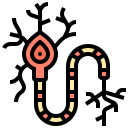 Introduction
Disorders of the peripheral nervous system are common and may affect the motor, sensory or autonomic components, either in isolation or in combination. 
The site of pathology may be nerve root (radiculopathy), nerve plexus (plexopathy) or nerve (neuropathy). 
Neuropathies may present as mononeuropathy (single nerve affected), multiple mononeuropathies (‘mononeuritis multiplex’) or a symmetrical polyneuropathy
Pathophysiology
Damage may occur to the nerve cell body (axon) or the myelin sheath (Schwann cell), leading to axonal or demyelinating neuropathies. 
The distinction is important, as only demyelinating neuropathies are usually susceptible to treatment.
Neuropathies can occur in association with many systemic diseases, toxins and drugs
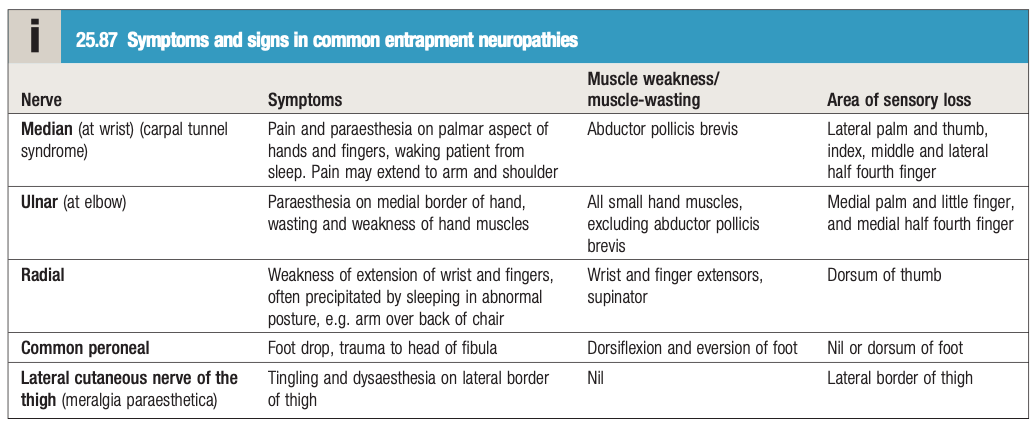 Investigations:
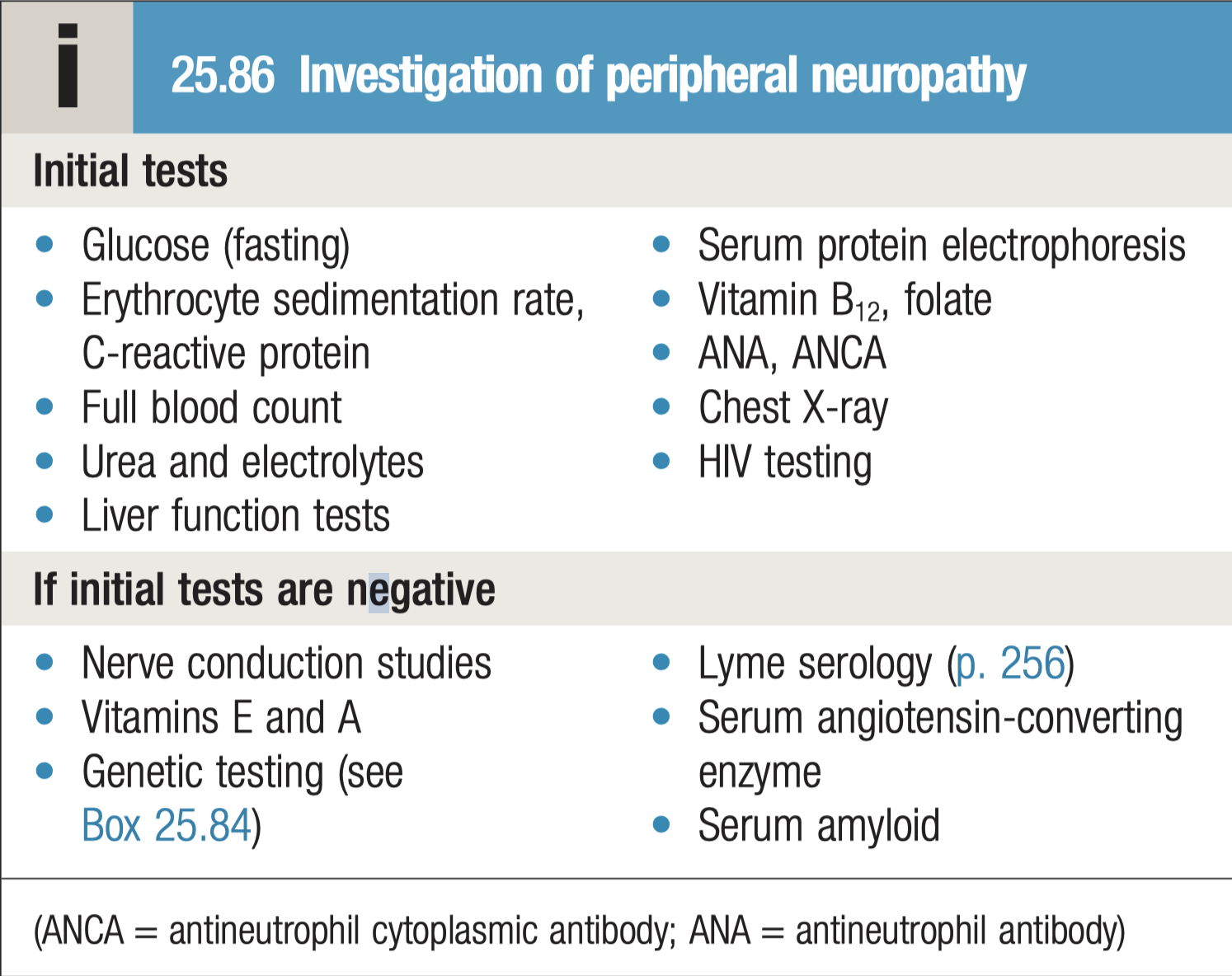 The investigations required reﬂect the wide spectrum of causes.
Neurophysiological tests are key in discriminating between demyelinating and axonal neuropathies, and in identifying entrapment neuropathies.
Most neuropathies are of the chronic axonal type.
Extra from Davidson
Symptoms and signs in common entrapment neuropathies
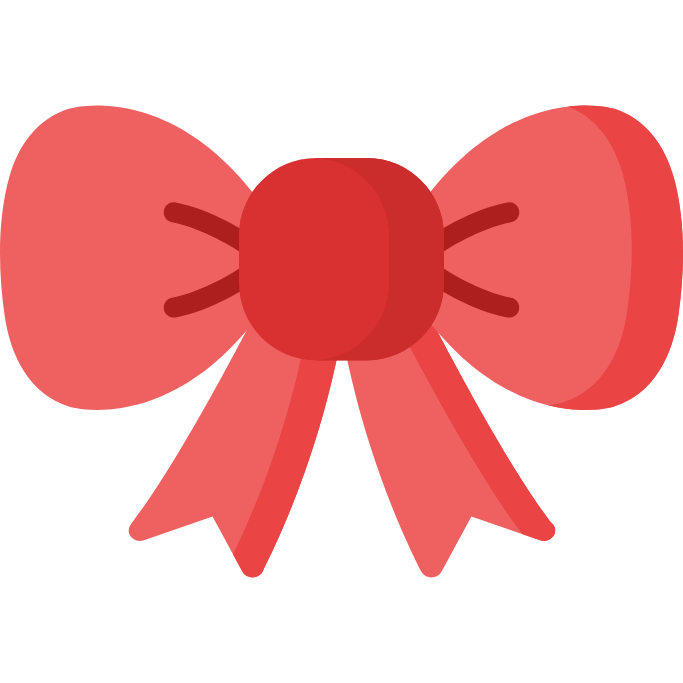 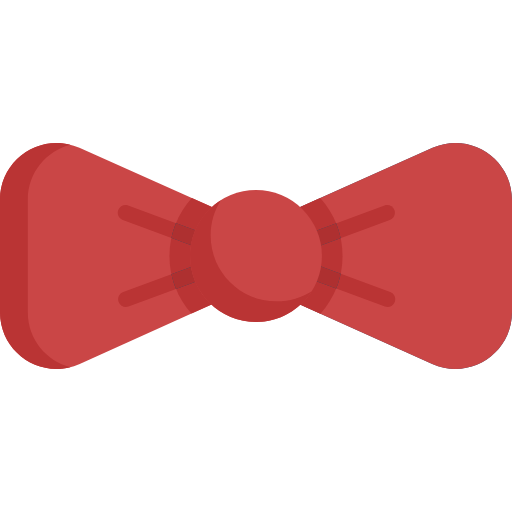 Overview of peripheral neuropathies
‹#›
Mononeuritis multiplex

Several nerves, such as the ulnar, median, radial and lateral popliteal, become affected sequentially or simultaneously. When multifocal neuropathy is symmetrical, there is difficulty distinguishing it from polyneuropathy.
this can occurs in
diabetes mellitus
leprosy
vasculitis, including eosinophilic granulomatosis with polyangiitis
amyloidosis
malignancy
neurofibromatosis
HIV and hepatitis C infection
multifocal motor neuropathy with conduction block
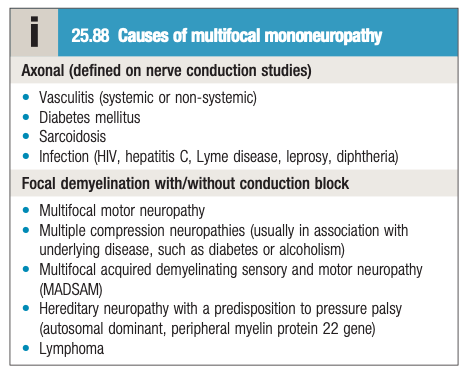 Radiculopathy

Signs and symptoms reflect the nerve roots involved. clinical features include:
muscle weakness and wasting
Loss of reflexes
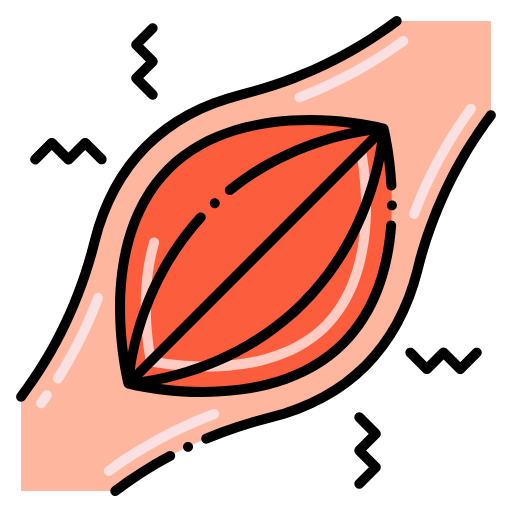 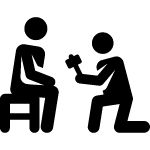 dermatomal sensory loss
Pain in the muscles of the affected roots
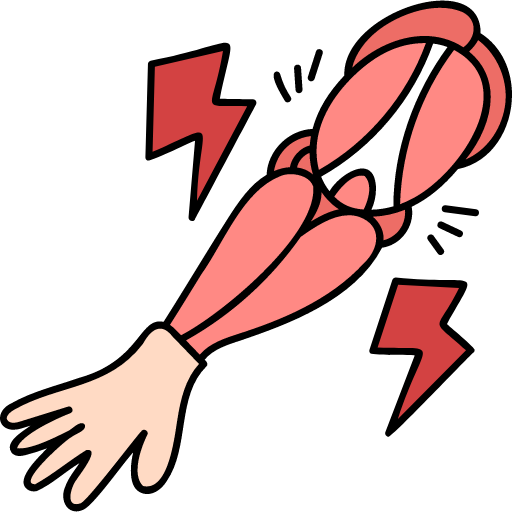 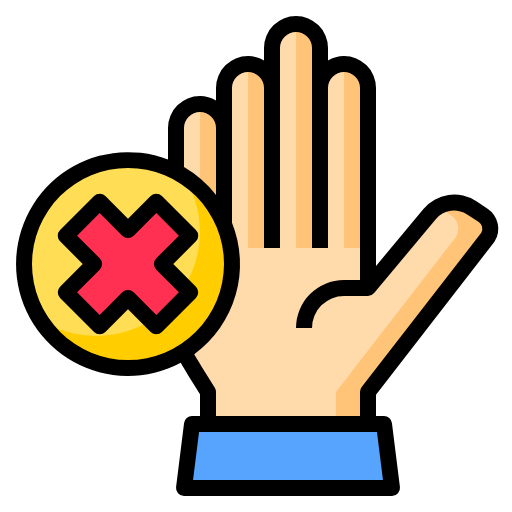 Hereditary neuropathy

Charcot–Marie–Tooth disease (CMT) is an umbrella term for the inherited neuropathies. 
the disease typically progress slowly over many years
The members of this group of syndromes have different clinical and genetic features.
The most common CMT is the autosomal dominantly inherited CMT type 1
Common signs:
Distal wasting.
Pes cavus.
Variable loss of sensation and reflexes. 
In advanced disease, severe foot drop results but patients usually remain ambulant.
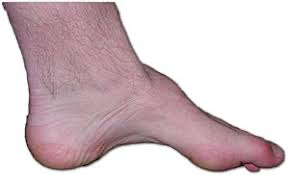 Pes Cavus
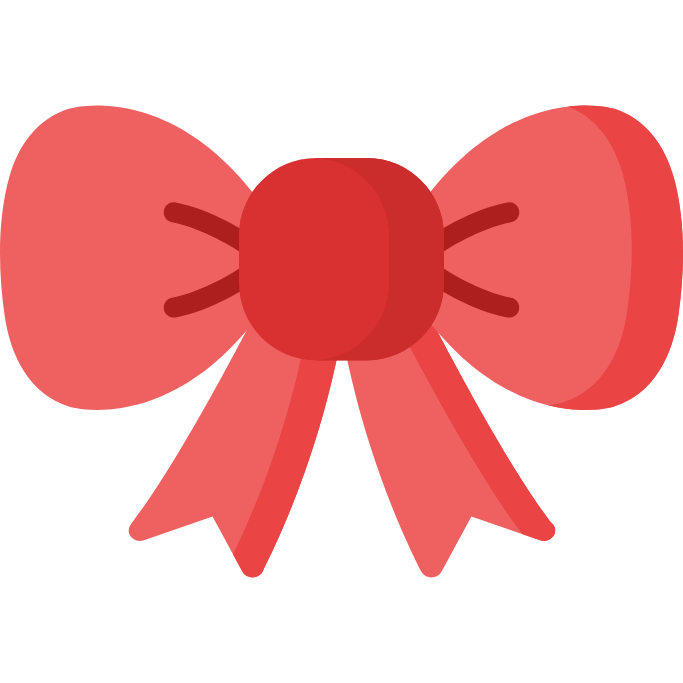 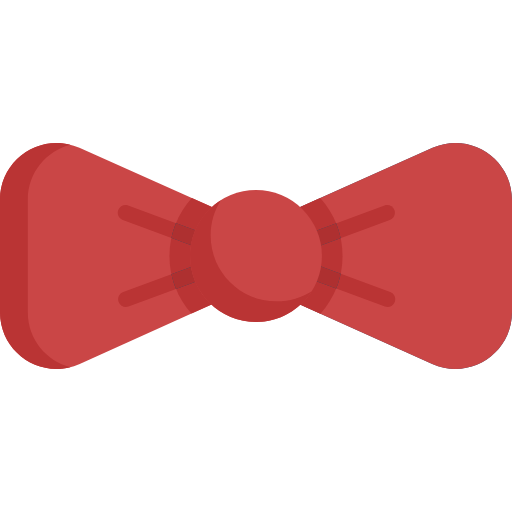 Chronic inflammatory demyelinating polyneuropathy (CIDP)

CIDP typically presents with relapsing or progressive motor and sensory changes, evolving over more than 8 weeks (in distinction to the more acute GBS).
It is important to recognise, as it usually responds to glucocorticoids, plasma exchange or intravenous immunoglobulin.
There is no single diagnostic test but CSF protein is raised and patchy demyelination is usually seen on nerve conduction studies.
Overview of peripheral neuropathies
‹#›
Dermatomal  distribution
“Dr. notes”
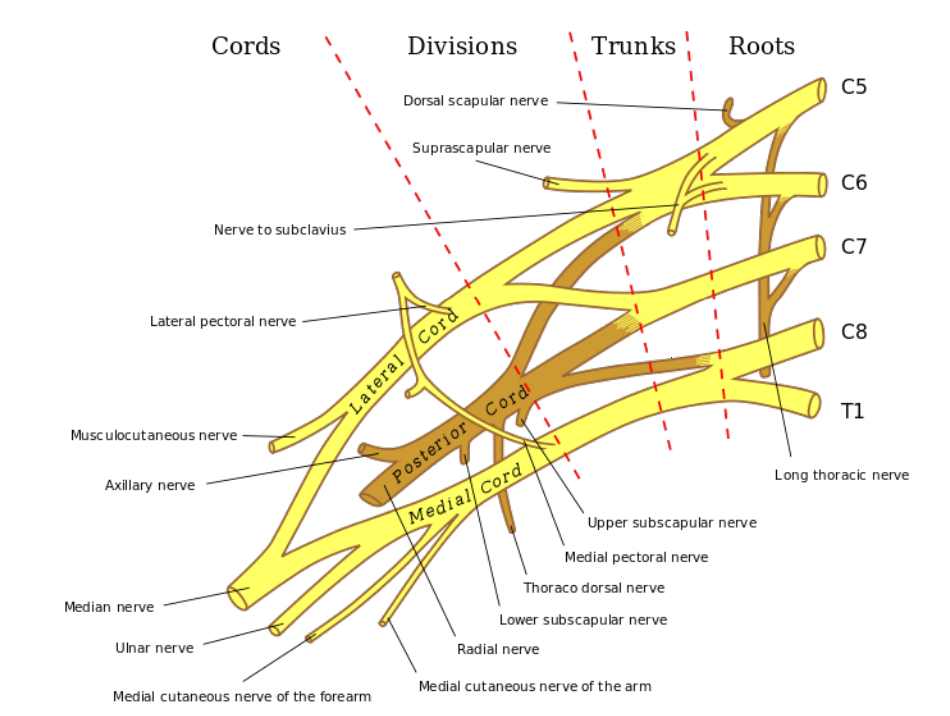 Dermatomal & peripheral nerve distribution
upper limb Dermatomal distribution:

Lateral part of the shoulder → C5
Lateral part of the forearm to the thumb → C6
middle finger → C7
little finger → C8
medial part of the forearm → T1
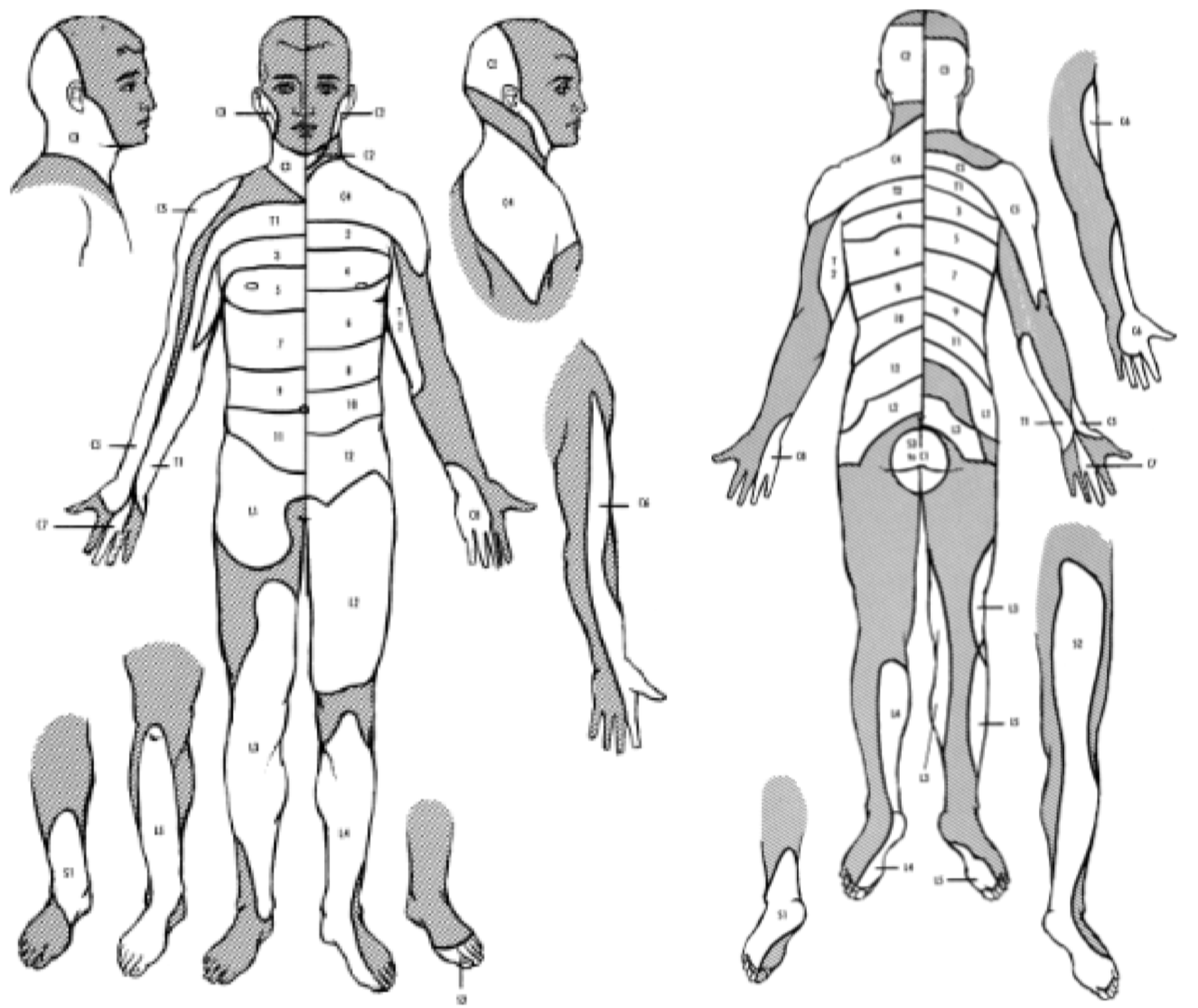 Upper limb Dermatomal distribution:
1
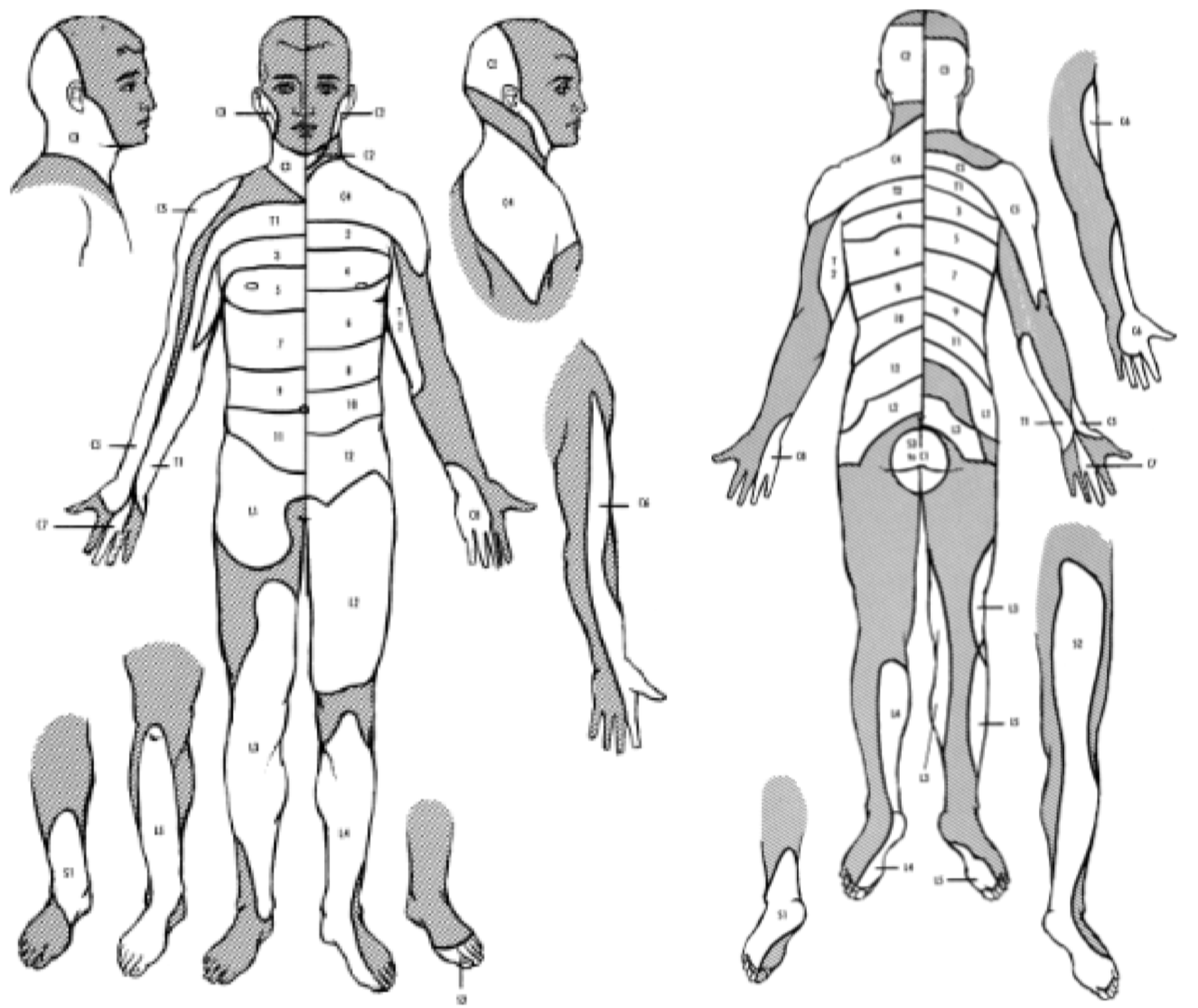 Upper limb Dermatomal distribution:
Lateral part of the shoulder → C5
Lateral part of the forearm to the thumb → C6
middle finger → C7
little finger → C8
medial part of the forearm → T1
Peripheral nerves distribution
2
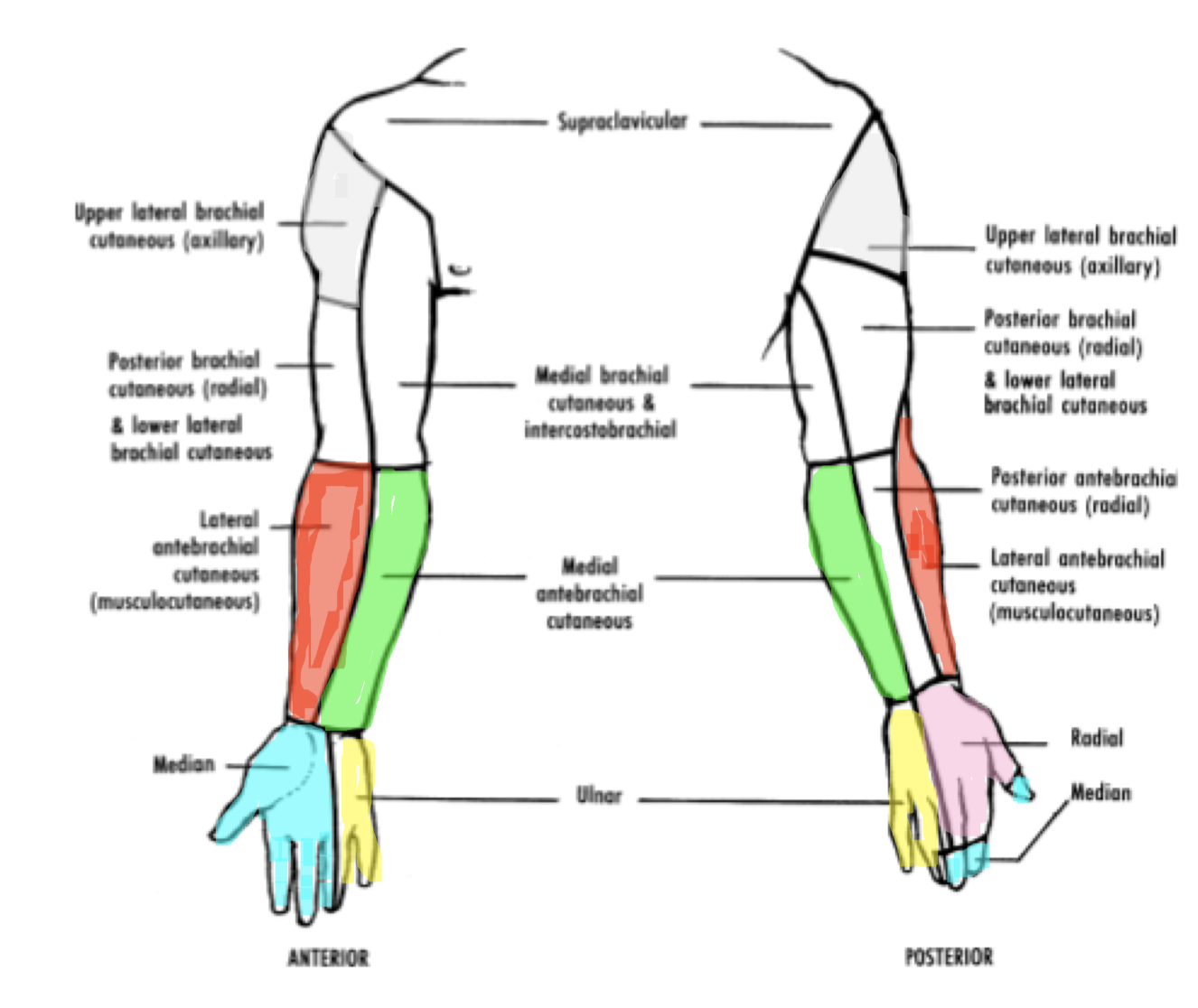 The peripheral nerves distribution is slightly different:
The lateral part of the upper arm  is supplied by Axillary nerve (C5)
The lateral part of the forearm and thumb is supplied by the lateral antebrachial (C6)
Thumb and lateral 3 and a half fingers are supplied by the median nerve (C6 + C7)
The medial 1 and a half finger is supplied by the ulnar nerve (C8)
The medial part of the forearm is applied by medial antebrachial (T1)
the peripheral nerves distribution is slightly different

- the lateral part of the arm  is supplied by Axillary nerve (C5)
- the lateral part of the forearm is supplied by the lateral antebrachial (C6)
- the lateral 3 and a half fingers are supplied by the median nerve (C6 + C7)
- the medial 1 and a half finger is supplied by the ulnar nerve (C8)
- the medial part of the forearm is applied by medial antebrachial (T1)
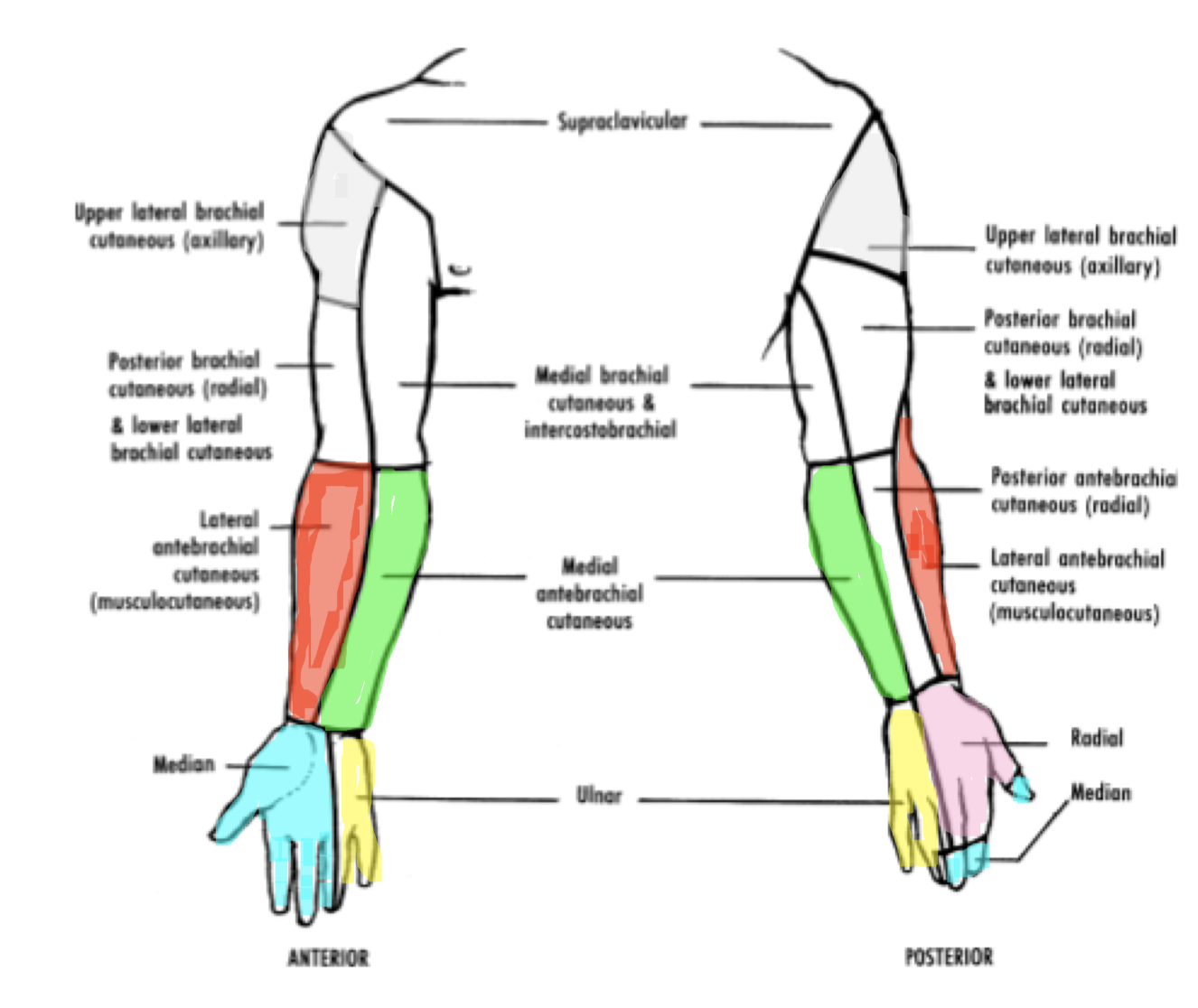 - The top of the foot is the superficial peroneal sensory nerve (L5)
- The area between the first and second Toes the deep peroneal sensory nerve (L5)
- The lateral part of the foot around the lateral malleolus is supplied by the sural nerve (S1)
- the sole of the foot is also (S1)
- The medial part of the leg from the knee to the medial malleolus is the saphenous nerve (L4)
- The medial part of the thigh and knee (L3)
- The Mid thigh is (L2)
- The inguinal ligament is (L1)
- The lateral part of the thigh is supplied by the lateral femoral cutaneous nerve of the thigh
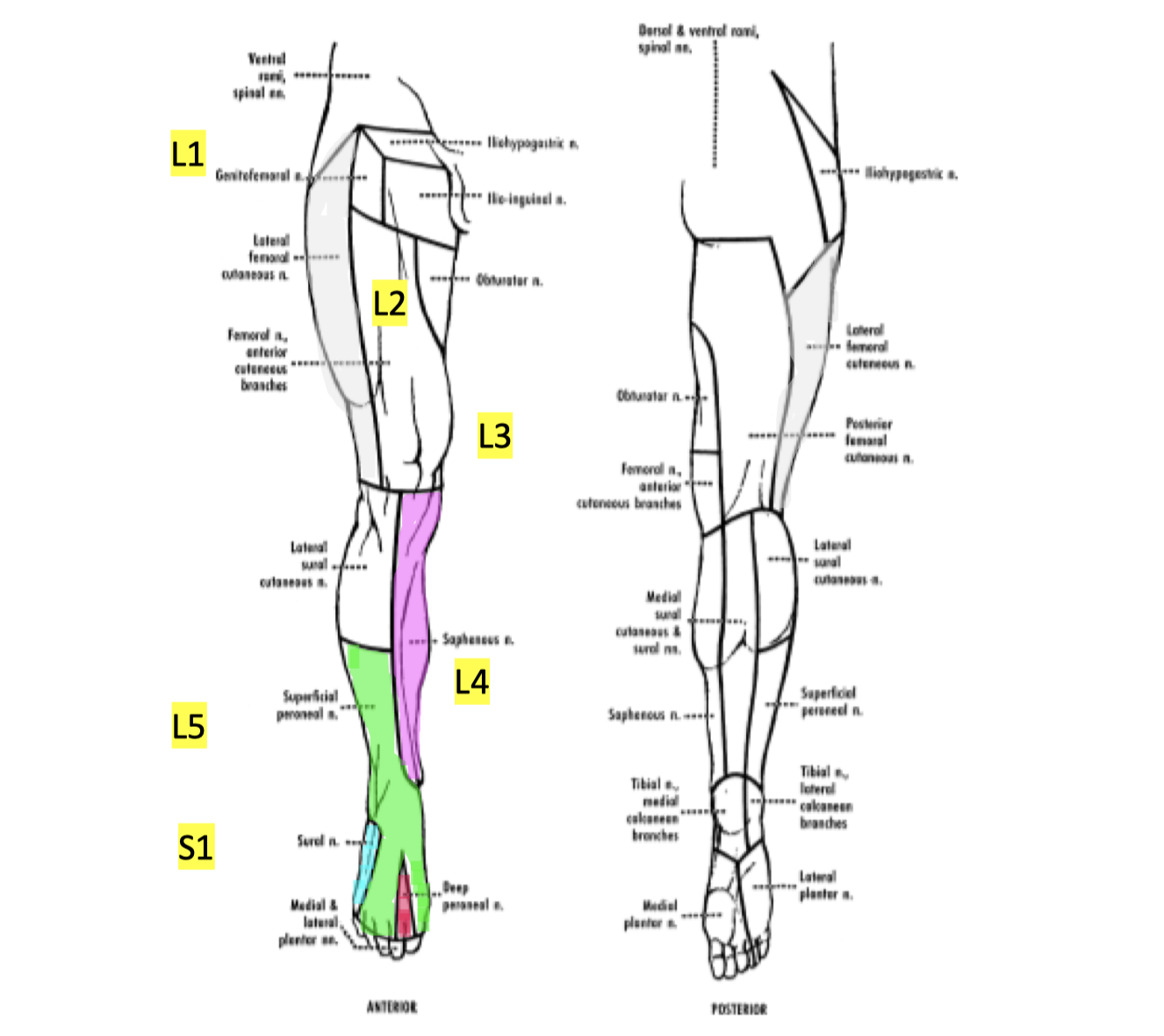 Lower limb Distribution
3
The lateral aspect of the leg extending to the dorsum of the foot , superficial peroneal (L5)
The area between the first and second Toes the deep peroneal sensory nerve (L5)
The lateral part of the foot behind the lateral malleolus is supplied by the sural nerve (S1)
The sole of the foot is also (S1)
The medial part of the leg from the knee to the medial malleolus is the saphenous nerve (L4)
The medial part of the thigh and knee (L3)
The Mid thigh is (L2)
The inguinal ligament is (L1)
The lateral part of the thigh is supplied by the lateral femoral cutaneous nerve of the thigh
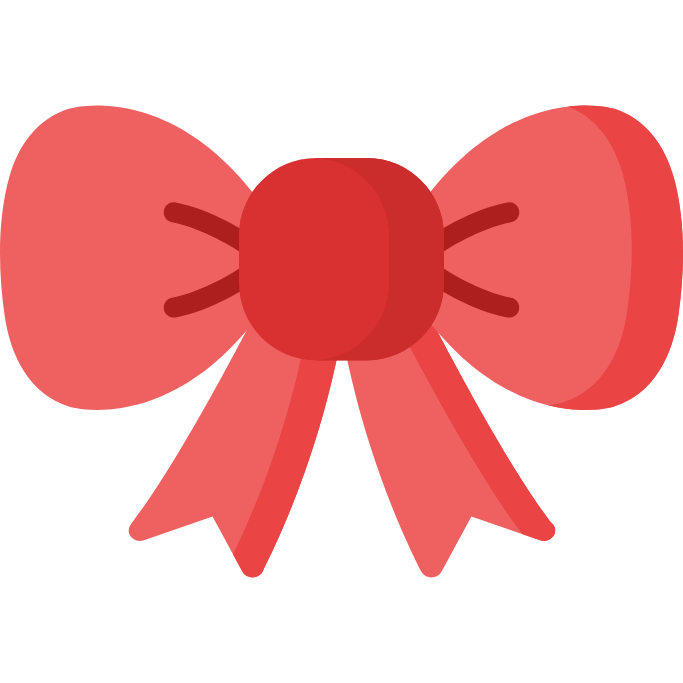 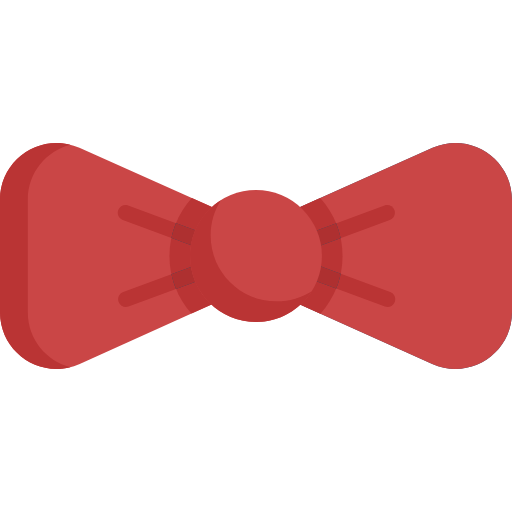 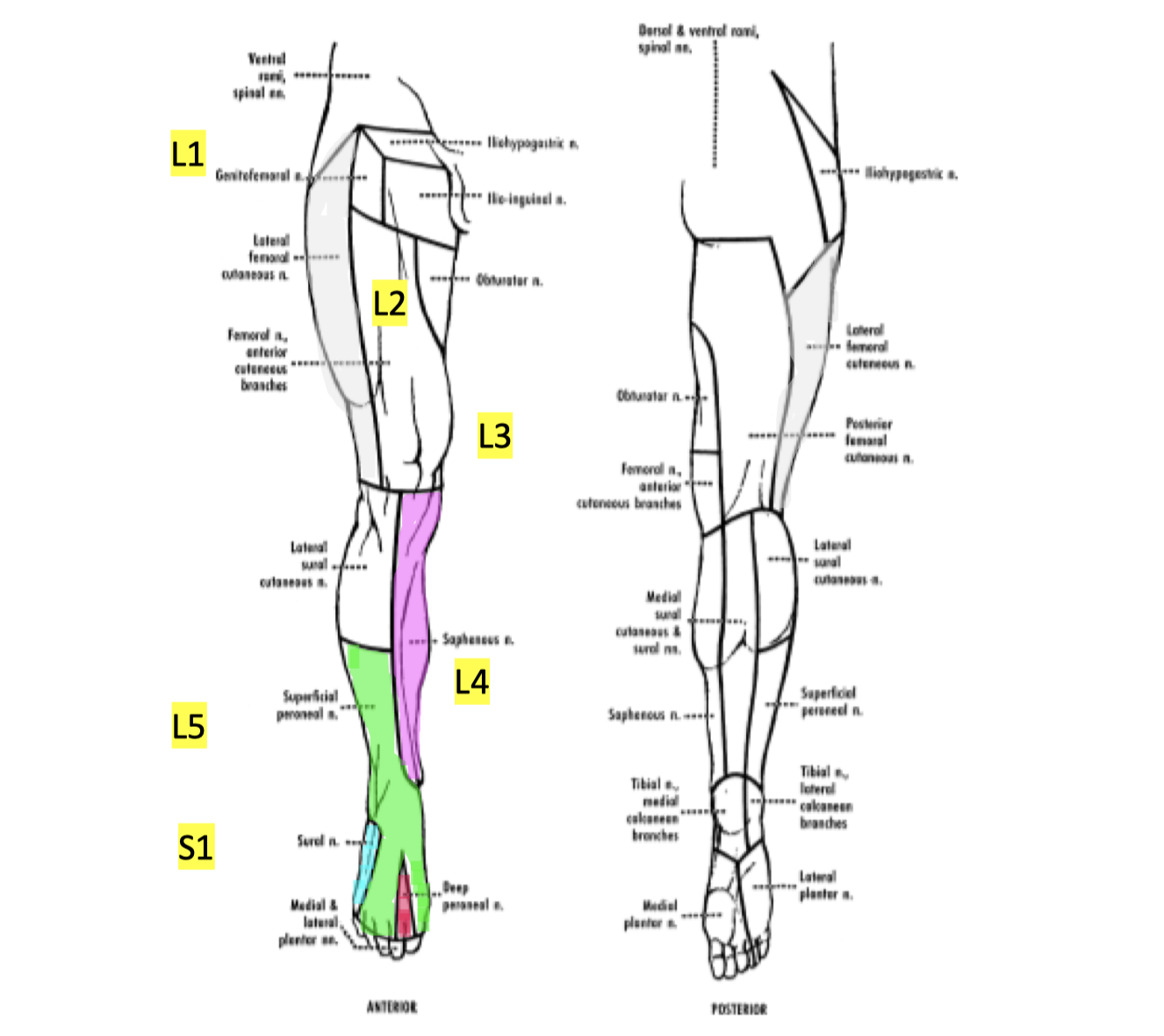 use this pic for lower limb distribution
(different sources differ)
use this pic for lower limb distribution
(different sources differ)
1- with root involvement (dermatome), the sensory loss is usually mild and not well demarcated as opposed to peripheral nerve where the sensory loss is more demarcated, why? because the dermatomes overlap and nerves don’t.
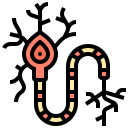 Extra from Davidson
Introduction
Disorders of the peripheral nervous system are common and may affect the motor, sensory or autonomic components, either in isolation or in combination. 
The site of pathology may be nerve root (radiculopathy), nerve plexus (plexopathy) or nerve (neuropathy). 
Neuropathies may present as mononeuropathy (single nerve affected), multiple mononeuropathies (‘mononeuritis multiplex’) or a symmetrical polyneuropathy
Pathophysiology
Damage may occur to the nerve cell body (axon) or the myelin sheath (Schwann cell), leading to axonal or demyelinating neuropathies. 
The distinction is important, as only demyelinating neuropathies are usually susceptible to treatment.
Neuropathies can occur in association with many systemic diseases, toxins and drugs
Investigations:
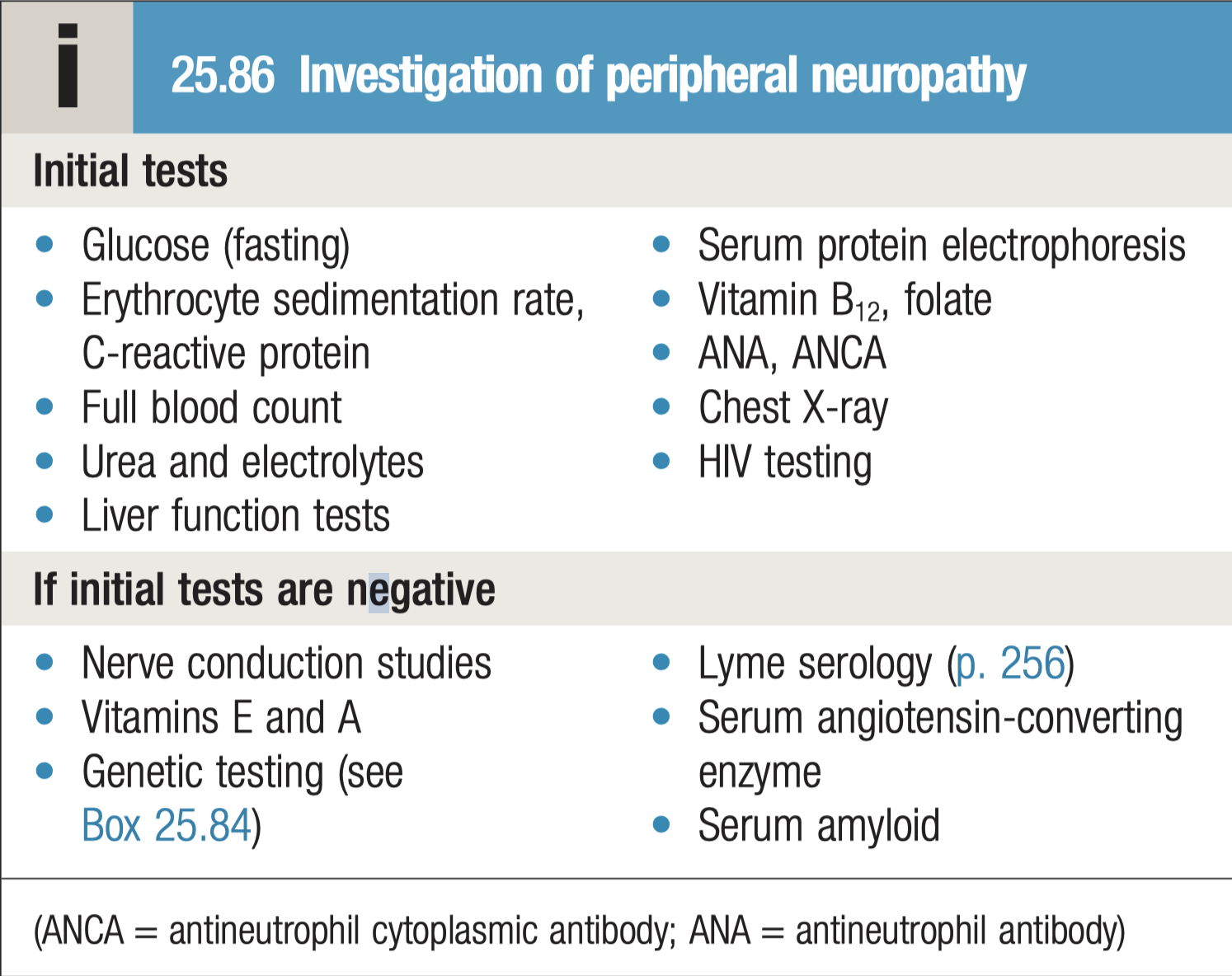 The investigations required reﬂect the wide spectrum of causes.
Neurophysiological tests are key in discriminating between demyelinating and axonal neuropathies, and in identifying entrapment neuropathies. Most neuropathies are of the chronic axonal type.
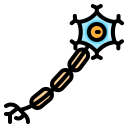 Acute Neuropathy
Distribution
Modality
Symmetric
Motor/sensory/Both
Autonomic
Focal or multi focal
1. Vasculitis
1. GBS
2. ANAN
3. confluent         multiple mononeuropathy
1. GBS
2. ANAN
3. Vasculitis
4. infections
5. Toxins
1. GBS
2. Toxins
3. Porphyria
4. Paraneoplastic
5. Idiopathic
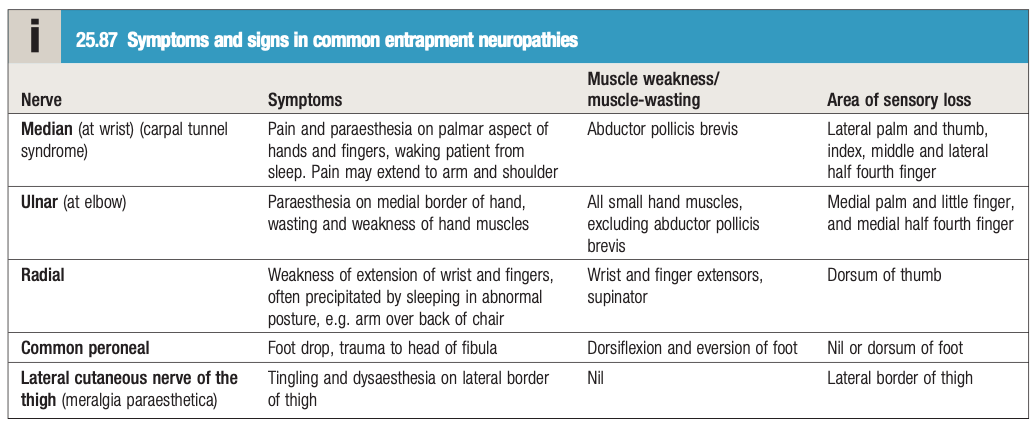 Approach
‹#›
Introduction

Recognition of a clinical pattern.
There are 6 key questions the clinician should consider in arriving at the pattern that fits the patient best.
Most neuropathy and neuronopathy patients can be placed into one of 10 patterns

Approach - 6 Questions
6 Questions
What is the distribution of weakness?
What is the nature of the sensory involvement?
What is the temporal evolution?
What systems are involved?
Is there evidence of UMN involvement?
Is there evidence for a hereditary neuropathy?
Q5
Q3
Q1
Q2
Q4
Q6
Question 1- What systems are involved ?
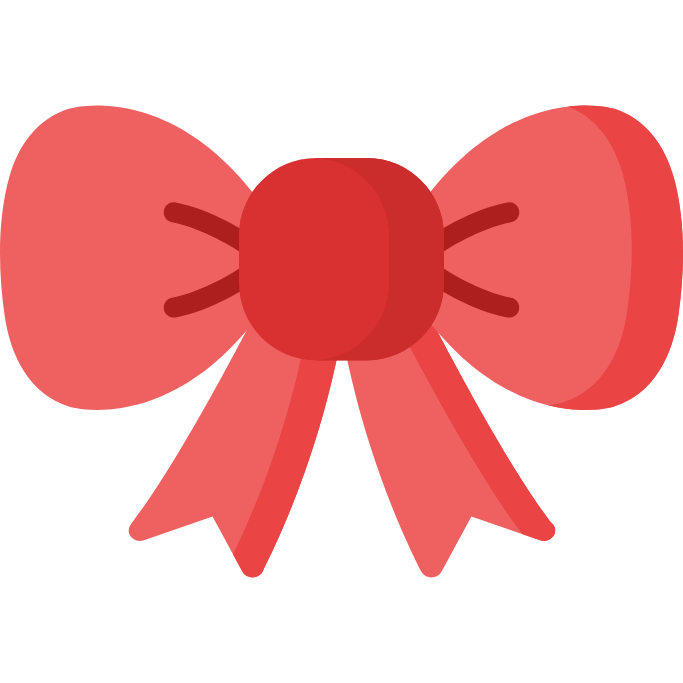 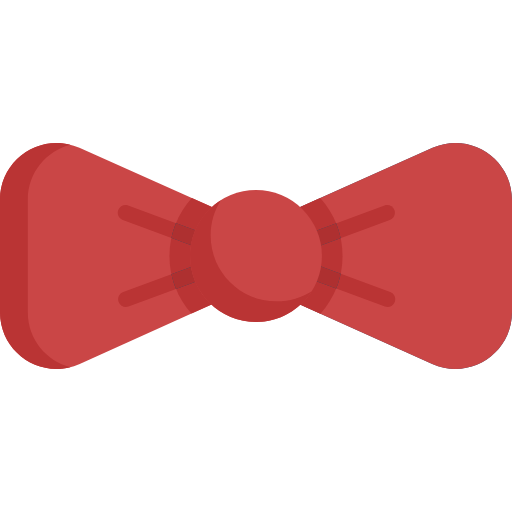 Dr notes “Localization of lesion”:
-  AHC lesion: should present as a purely motor problem (no sensory involvement)
- Dorsal root lesion: could be motor and sensory problems
- DRG lesion: sensory problems, reflux loss and sensory ataxia (motor is not involved)
- plexus lesion: motor and sensory
- peripheral nerve lesion: motor and sensory
NMJ leison: motor only
muscle: motor only
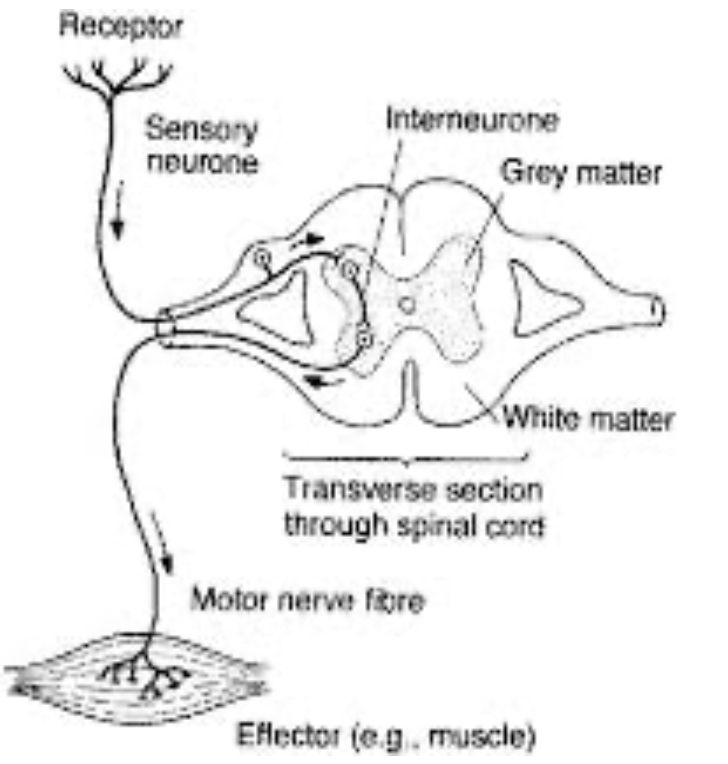 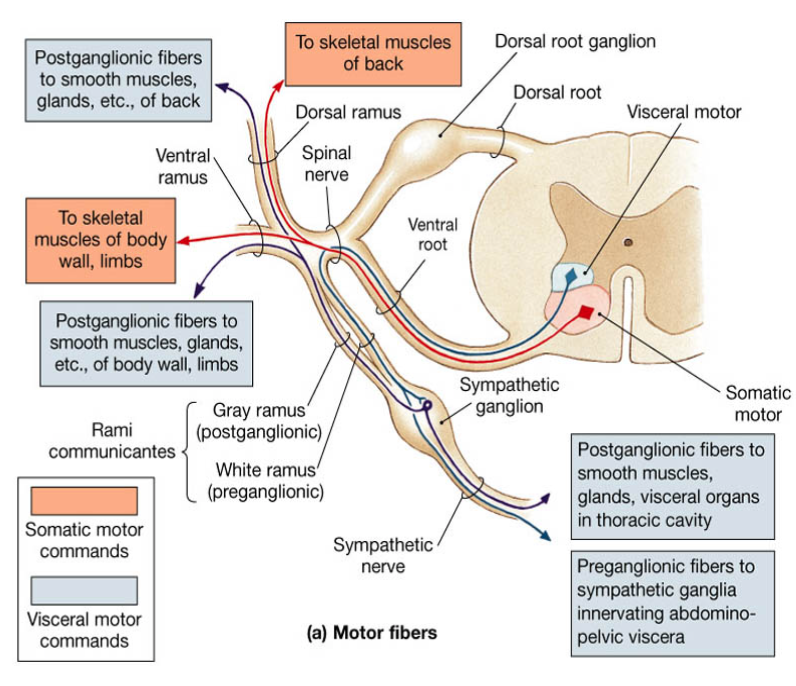 Approach
‹#›
Question 2- What is the Distribution of Weakness?
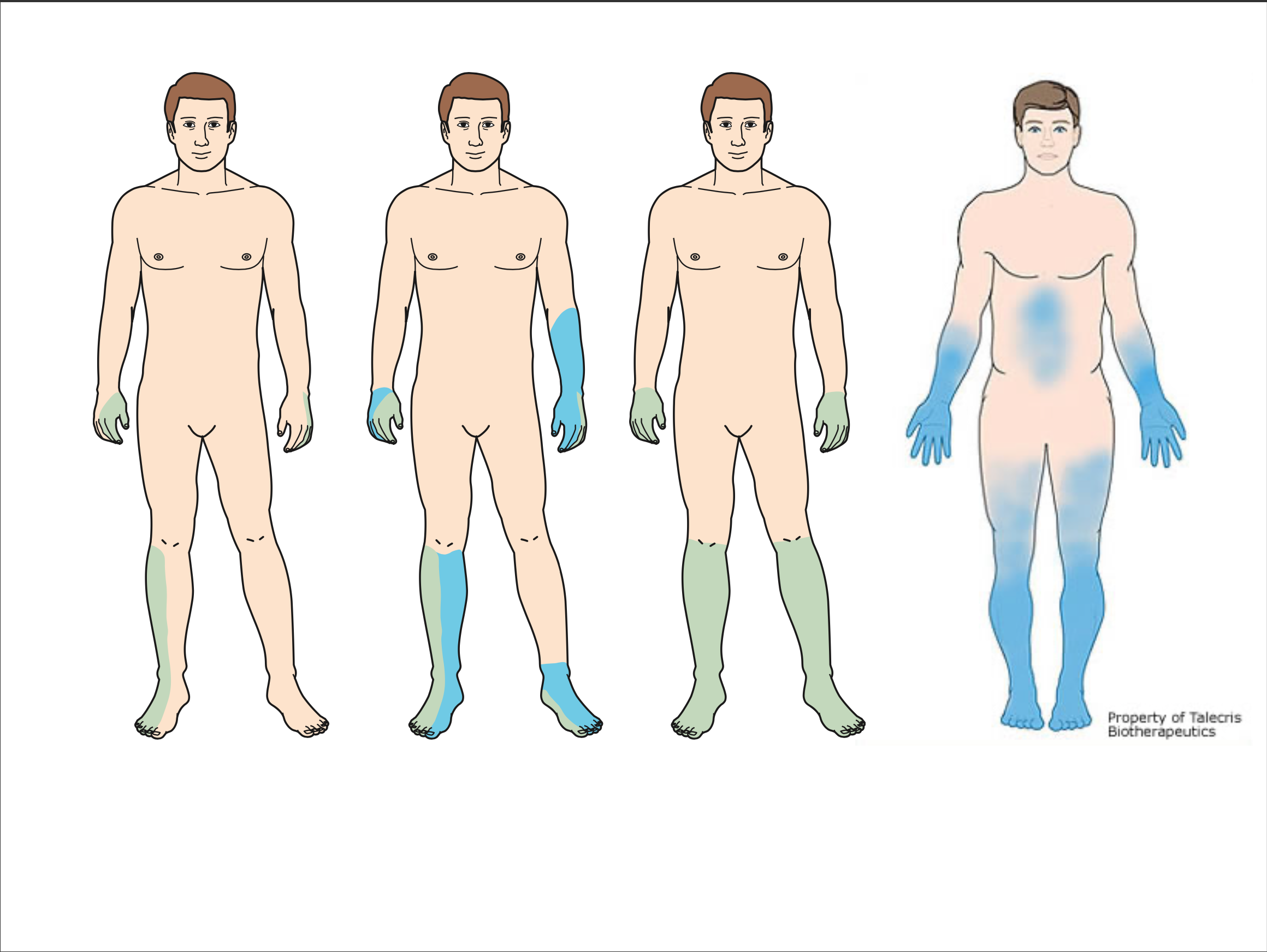 Proximal
Distal
Proximal > Distal
Distal > proximal
Focal
Multifocal
Symmetric vs Asymmetric
Asymmetric
Bilateral multifocal but still asymmetrical
Multifocal
symmetric involvement of lower and upper limb
Question 3- What is the nature of the sensory involvement?
Is it large fiber or small fiber?
Pain (burning or stabbing) impaired PP (pinprick examination)  and temperature →  
small fiber (type c fibers)
Tingling, weakness, ataxia, imbalance,
impaired vibration and proprioception (joint position) also reflexes → large fiber
Most neuropathies involve both small and large fibers.
Severe proprioceptive loss
Central: dorsal column
Generally less profound proprioceptive loss
Ganglionopathy3: loss of all sensory modalities and reflexes
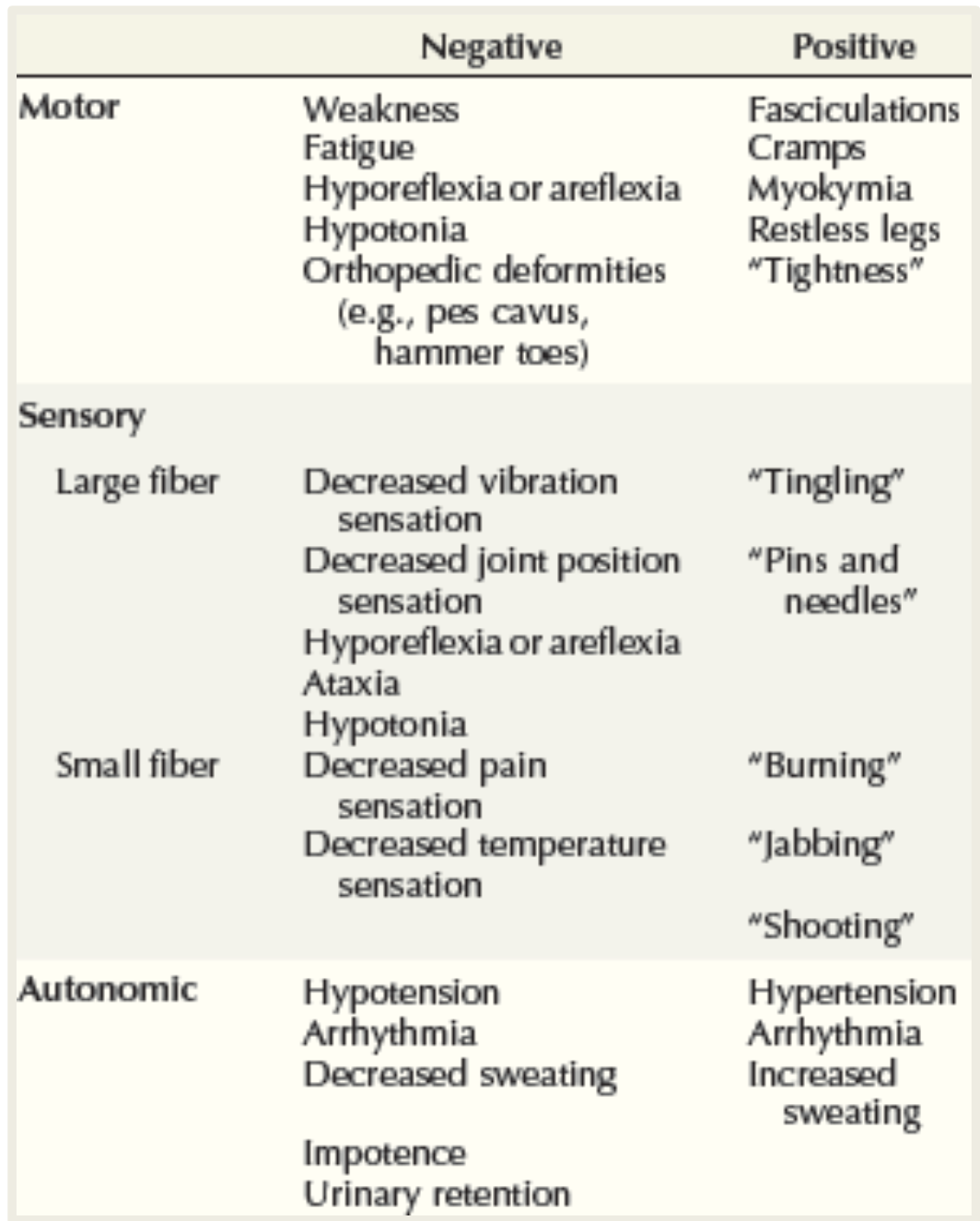 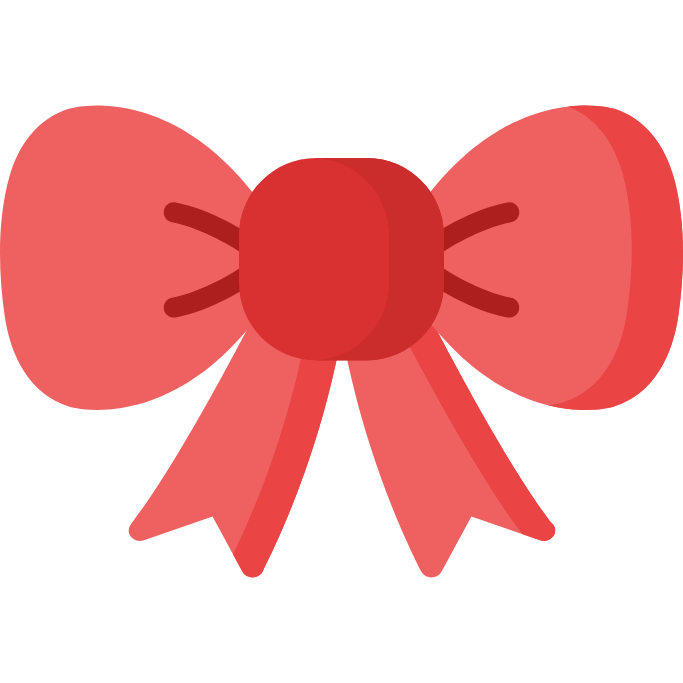 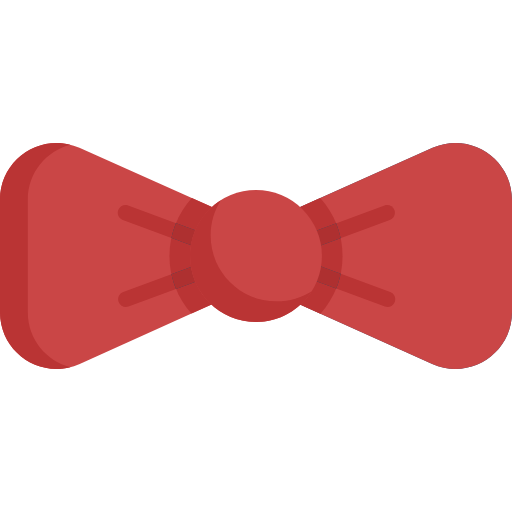 Dr notes:
The small fibers, when it goes into the spinal cord it crosses to the contralateral tract and ascends in the spinothalamic tract. 
Large fibers ascends in the ipsilateral dorsal column until it reaches the brainstem and then it crosses to the contralateral side.
The dorsal root ganglion is the primary/first order neuron for large and small nerve fibers
So, if there is a damage to the dorsal root ganglion you will lose all of the sensations from both the small and large fibers. you will also lose the reflexes because “as you already know” it is part of the reflex arc. so patients with DRG disorders have peripheral ataxia, loss of sensations form both small and large fibers and loss of reflexes but it is asymmetric
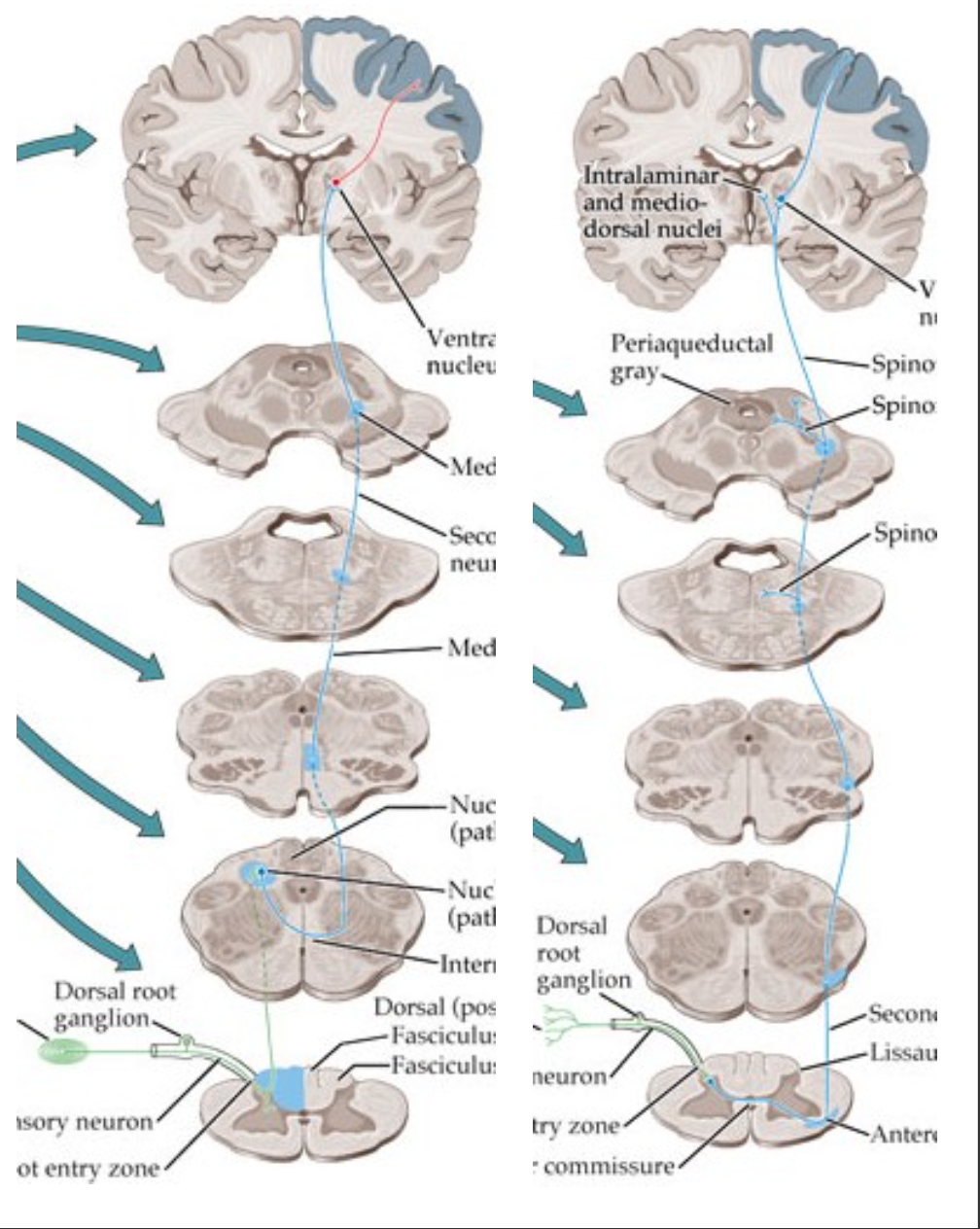 3- "hidden cancer" paraneoplastic syndrome, Sjogren's disease  , Vit B6 toxicity.
1- the majority are symmetric, this is an exception.
2- can be both symmetric or asymmetric.
Approach
‹#›
Question 4- Is there evidence of upper motor neuron involvement?
Without sensory loss
With sensory loss
UMN without sensory involvement = Motor neuron disease
Amyotrophic lateral sclerosis (ALS)
Primary lateral sclerosis (PLS)
Sensory involvement along with UMNL signs = Cord involvement along with the peripheral nerve
B12 deficiency (myeloneuropathy)
folate deficiency
copper 
vit E
Friedrich’s Ataxia (inherited disease that cause a similar picture to b12)
Preceding events, infections, drugs and toxins
Acute  (days to 4 weeks) 
Subacute  (4–8 weeks)
Chronic (>8 weeks)
Preceding events, infections, drugs, toxins
Question 5- What is the temporal1 evolution?
Acute
Subacute
Chronic
(days to 4 weeks)
(4–8 weeks)
(>8 weeks)
Preceding events
infections,  drugs and toxins
Question 6- Is there evidence for a hereditary neuropathy?
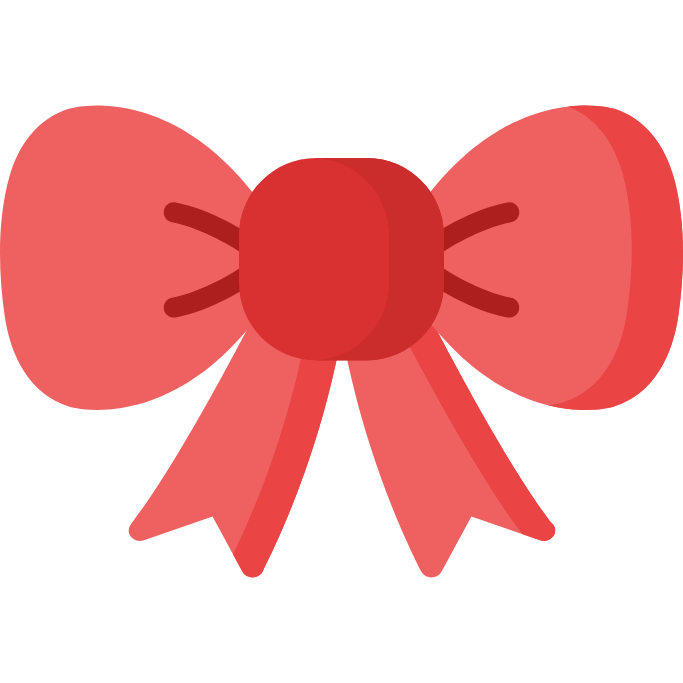 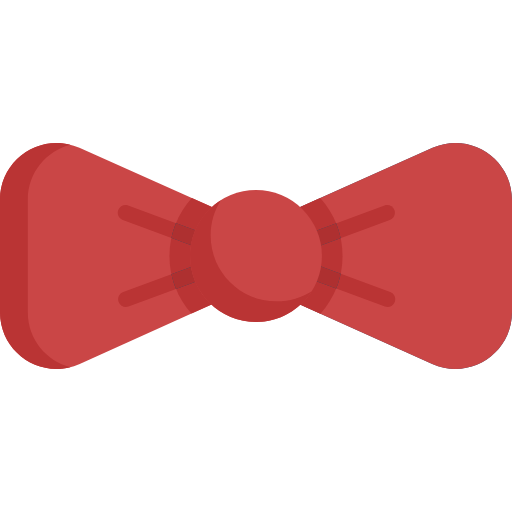 Family history of neuropathy
Skeletal deformities
long standing history
Lack of sensory symptoms despite sensory signs. You ask the patient if he has any sensory problems and he says no, you examine him and you’d be surprised how the severe sensory loss they have. the thing is, they’re developing the symptoms over a long time so they wouldn’t know if they’re losing it or not.
1- Time
Patterns of neuropathic disorders
‹#›
you will NOT be
 asked “what pattern is the disease”. you just need to know 
the pattern to get 
the differential diagnosis
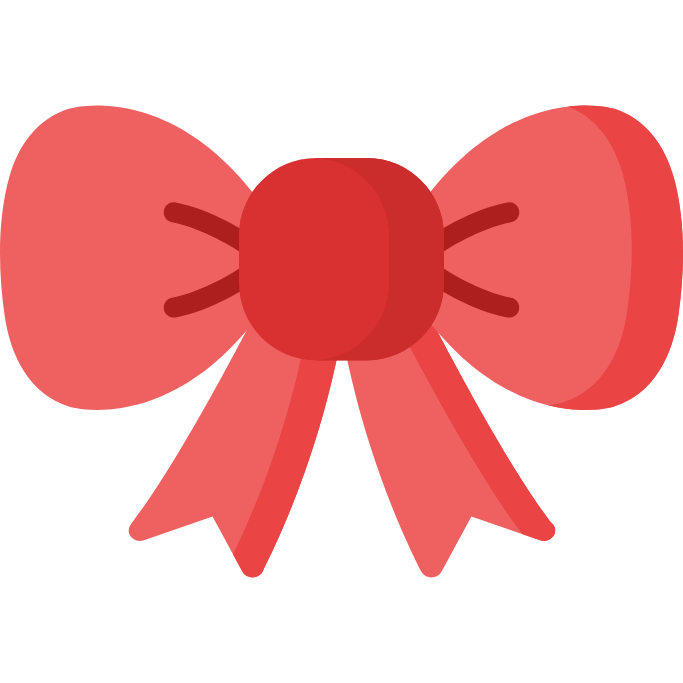 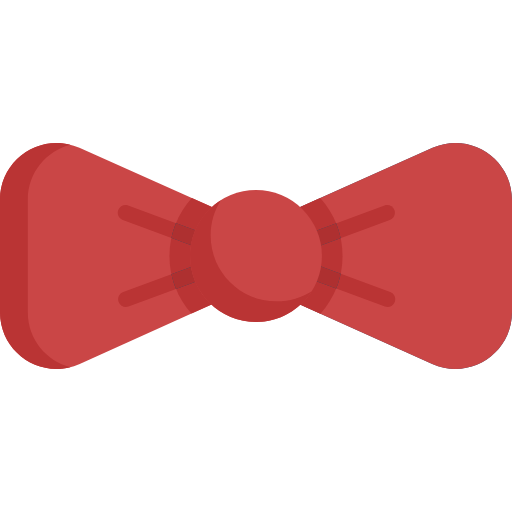 1- CSPN : cryptogenic Sensory peripheral neuropathy
2- HNPP: Hereditary neuropathy with pressure palsies
3- MMN: Multifocal motor neuropathy
4- PMA: Progressive muscular Atrophy
5- BAD: Brachial amyotrophic diplegia
6- LAD: leg amyotrophic diplegia
7- MAMA: multifocal acquired motor axonopathy
8- SMA: Spinal muscular atrophy
9- HSAN: hereditary sensory and autonomic neuropathy
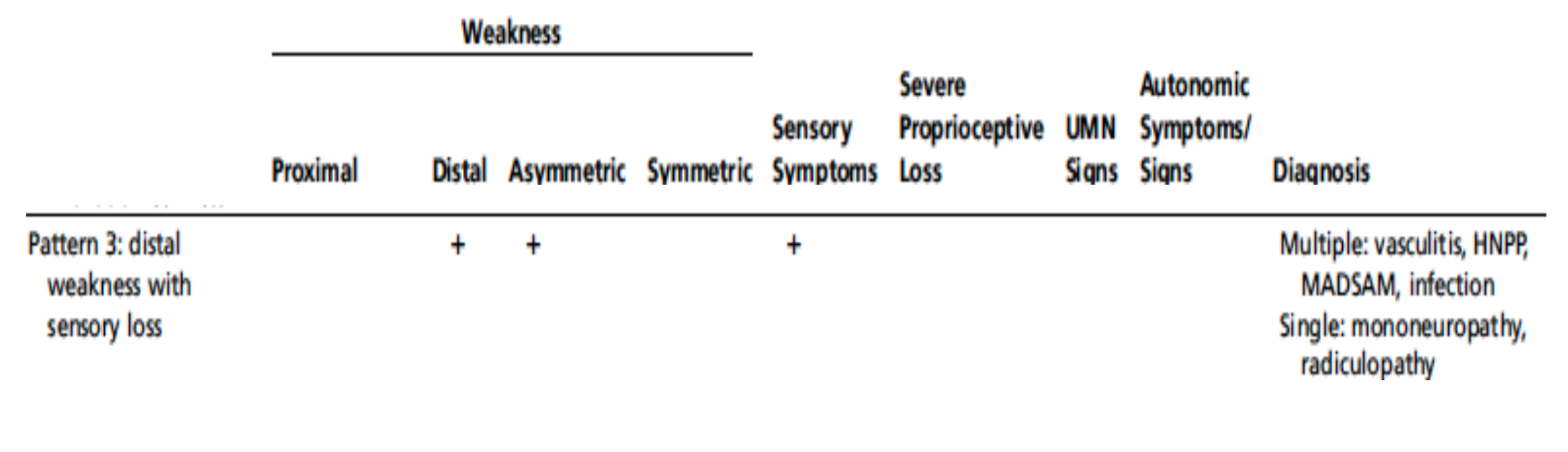 Cases by the doctor - CASE 1
‹#›
Case 1





Explanation:
1. What are the systems involved? (motor, sensory or both → Sensory and motor
2. Where is the disruption of the weakness? (proximal, distal or both. Symmetrical or asymmetrical)  → Asymmetrical distal.
3. What is nature of sensory involvement?  → Numbness, grip weakness, and vague elbow pain.
4. Is there evidence of upper motor neuron involvement?  → No, Lower motor neuron only.
5. Onset (acute, subacute, chronic)  → 3 months = chronic
6. Is there any history of hereditary neuropathy?  → No.
So we have Asymmetrical distal weakness with Sensory loss. What is the pattern?   → Pattern 3. CASE DIAGNOSIS: Mononeuropathy (ulnar involvement)
What is diagnosis of pattern 3?
Vasculitis like (Mononeuritis multiplex) which is infarction to the nerve “nerve stroke “ severe and sudden
 Mononeuropathy : focal neuropathy due to compressive lesion and the most common is carpal tunnel syndrome “compression of median nerve” + ulnar nerve compression in the elbow which causes claw hand + common peroneal neuropathy which causes foot drop
A 65-year-old woman presented with a 3- month history of right-hand numbness, grip weakness, and vague elbow pain. Examination demonstrated diminished sensation of the medial hand and fourth and fifth digits, and weakness of finger abduction and adduction, associated with intrinsic hand muscle atrophy. Froment1 and Wartenberg2 signs were evident.
Explanation:
1. What are the systems involved? (motor, sensory or both → Sensory and motor
2. Where is the disruption of the weakness? (proximal, distal or both. Symmetrical or asymmetrical)  → Asymmetrical distal.
3. What is nature of sensory involvement?  →Numbness, grip weakness, and vague elbow pain.
4. Is there evidence of upper motor neuron involvement?  → No, Lower motor neuron only.
5. Onset (acute, subacute, chronic)  → 3 months = chronic
6. Is there any history of hereditary neuropathy?  → No.
So we have Asymmetrical distal weakness with Sensory loss. What is the pattern?   → Pattern 3. CASE DIAGNOSIS: Mononeuropathy (ulnar involvement)
What is diagnosis of pattern 3?
Vasculitis like (Mononeuritis multiplex) which is infarction to the nerve “nerve stroke “ severe and sudden
 Mononeuropathy : focal neuropathy due to compressive lesion and the most common is carpal tunnel syndrome “compression of median nerve” + ulnar nerve compression in the elbow which causes claw hand + common peroneal neuropathy which causes foot drop
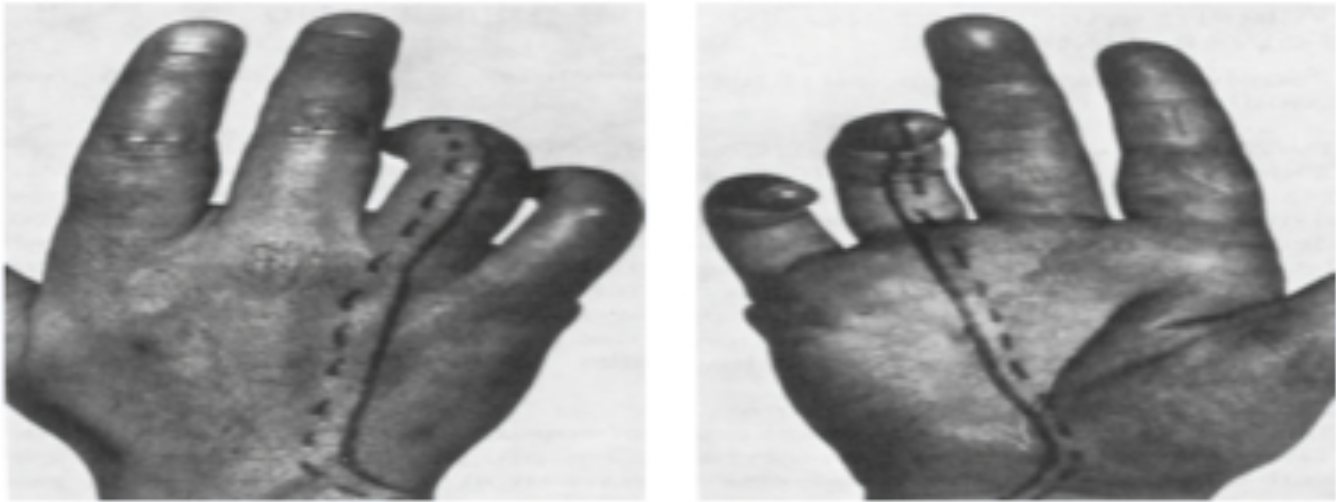 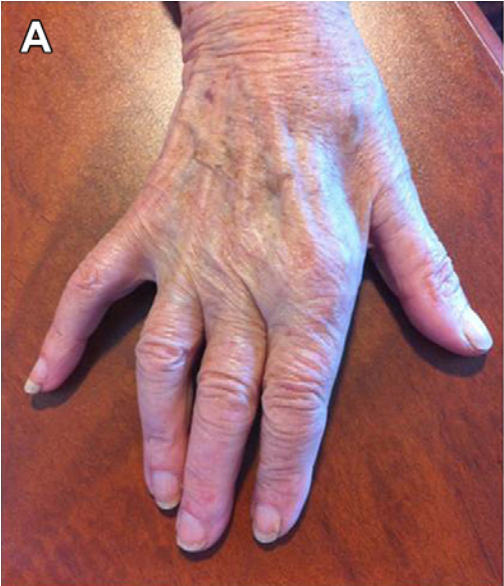 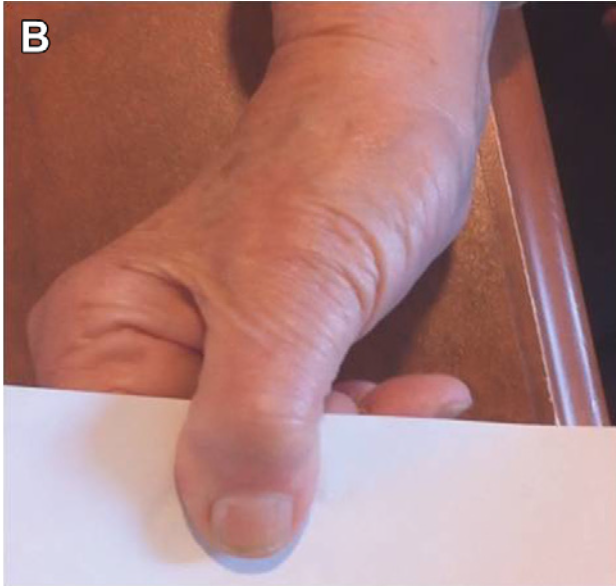 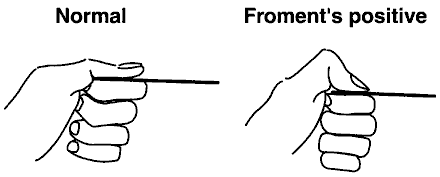 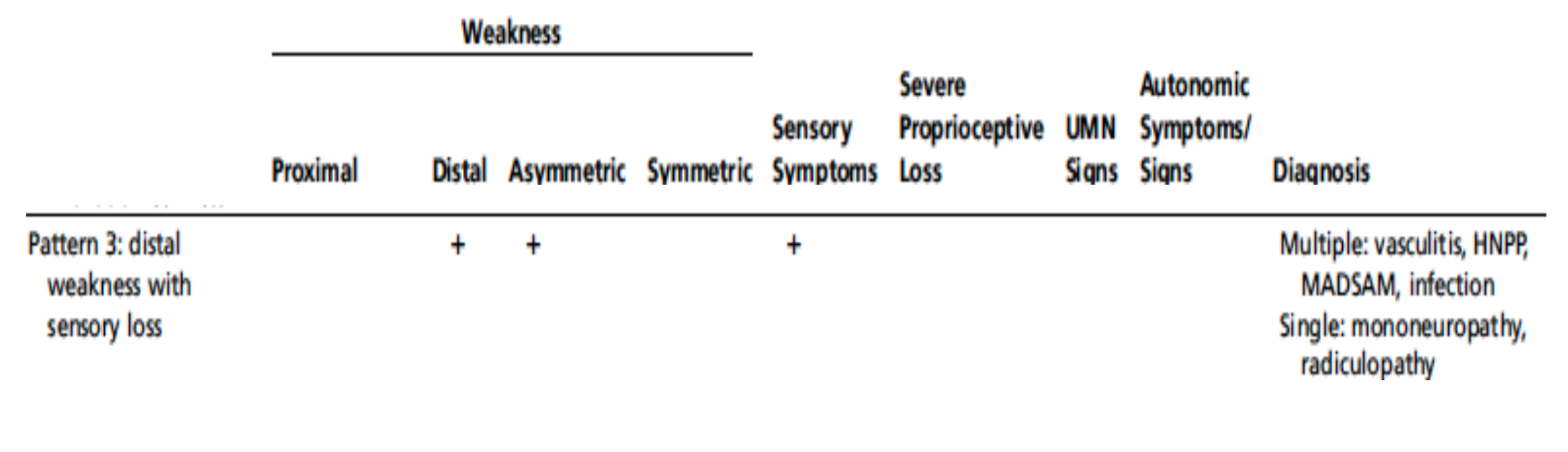 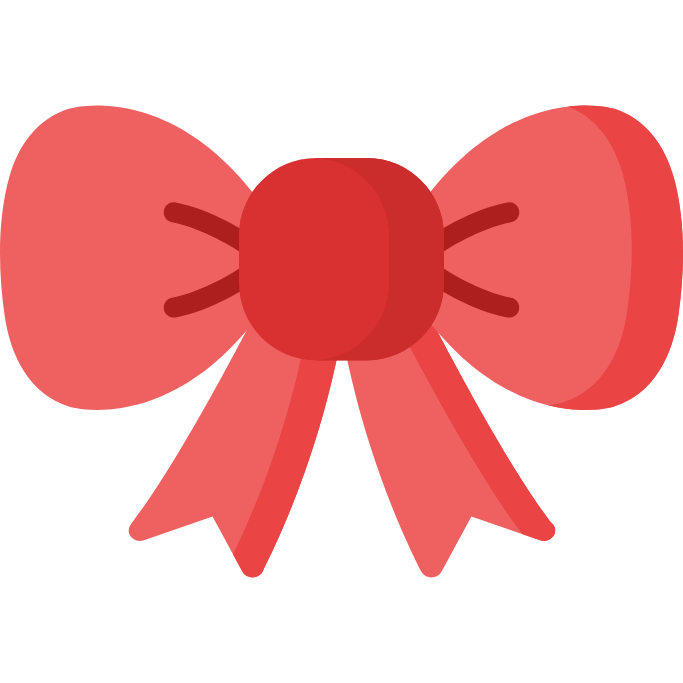 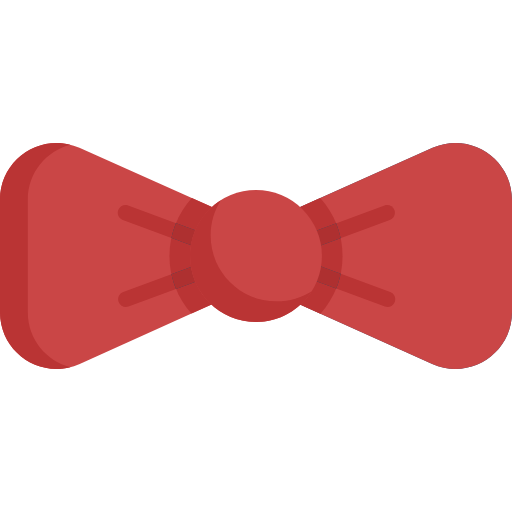 1-  Froment’s sign: special test of the wrist for palsy of the ulnar nerve, specifically, the action of adductor pollicis.
2- Wartenberg’s  sign neurological sign consisting of involuntary abduction of the fifth (little) finger, caused by unopposed action of the extensor digiti minimi. commonly results from weakness of some of the ulnar nerve innervated.
Cases by the doctor - CASE 2
‹#›
A 67-year-old woman was referred for clumsiness, tingling, and pain in both hands of several months’ duration. Symptoms were most prominent at night, often awakening her from sleep, or during hand use such as driving. Examination showed slight wasting of both thenar eminences. Reflexes were normal. Thumb abduction was weak bilaterally. Sensation was slightly reduced over the finger pads of the thumb, index, middle, and ring fingers. There was no Tinel’s sign at the wrist on either side. A Phalen’s maneuver elicited tingling in the middle finger bilaterally after 30 seconds.
Explanation:
1. What are the systems involved? (motor, sensory or both → Sensory and motor
2. Where is the disruption of the weakness? (proximal, distal or both. Symmetrical or asymmetrical)  → Asymmetrical distal.
3. What is nature of sensory involvement?  →Numbness, grip weakness, and vague elbow pain.
4. Is there evidence of upper motor neuron involvement?  → No, Lower motor neuron only.
5. Onset (acute, subacute, chronic)  → 3 months = chronic
6. Is there any history of hereditary neuropathy?  → No.
So we have Asymmetrical distal weakness with Sensory loss. What is the pattern?   → Pattern 3. CASE DIAGNOSIS: Mononeuropathy (ulnar involvement)
What is diagnosis of pattern 3?
Vasculitis like (Mononeuritis multiplex) which is infarction to the nerve “nerve stroke “ severe and sudden
 Mononeuropathy : focal neuropathy due to compressive lesion and the most common is carpal tunnel syndrome “compression of median nerve” + ulnar nerve compression in the elbow which causes claw hand + common peroneal neuropathy which causes foot drop
1
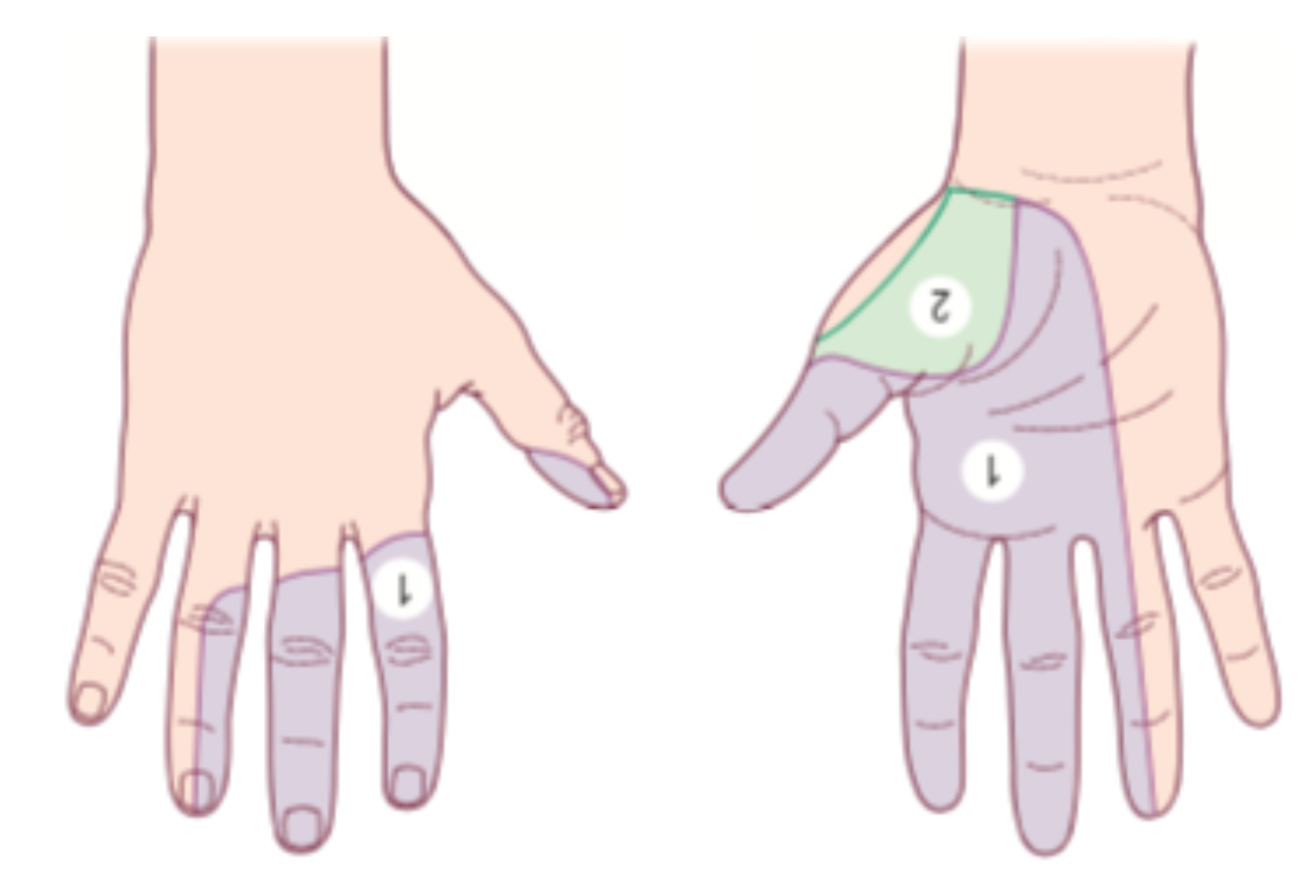 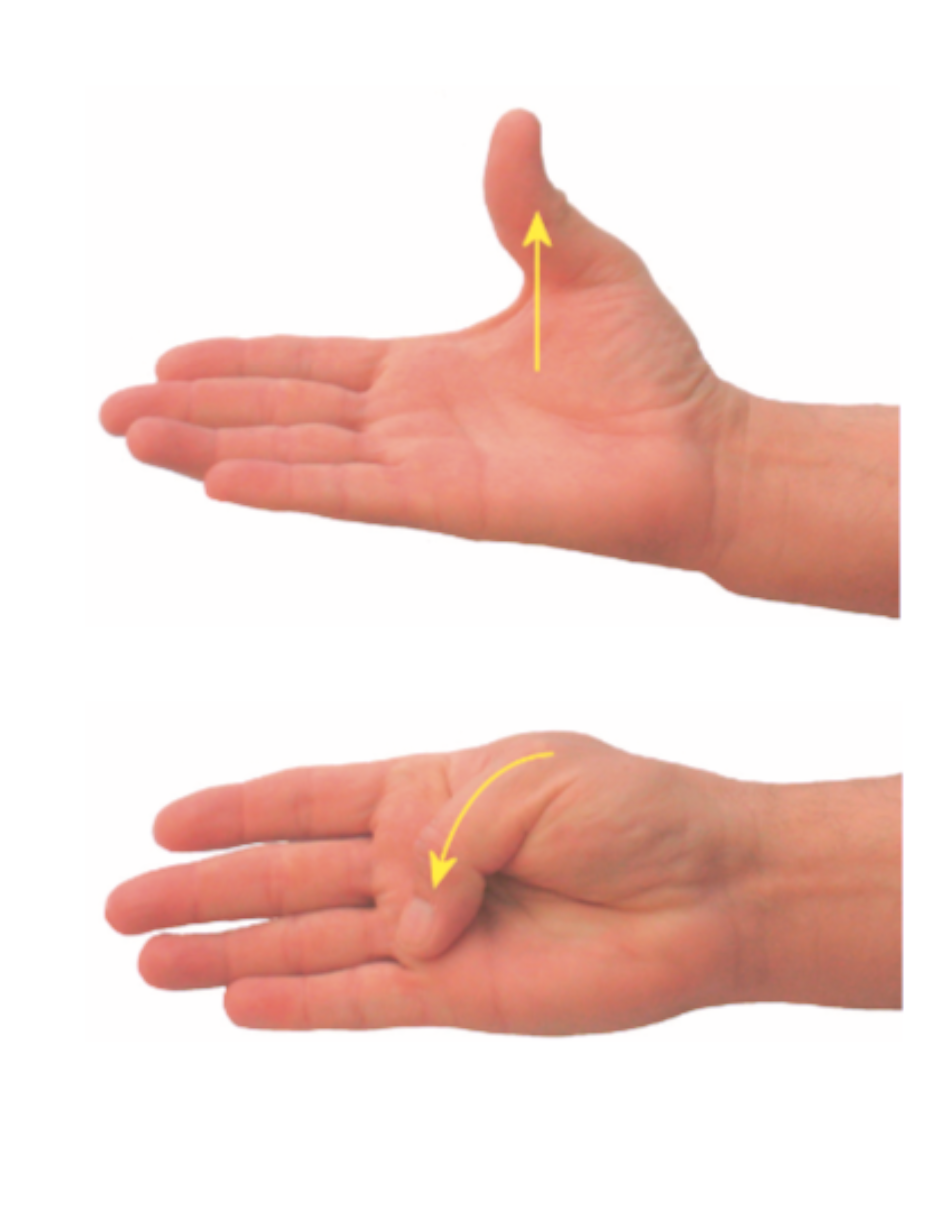 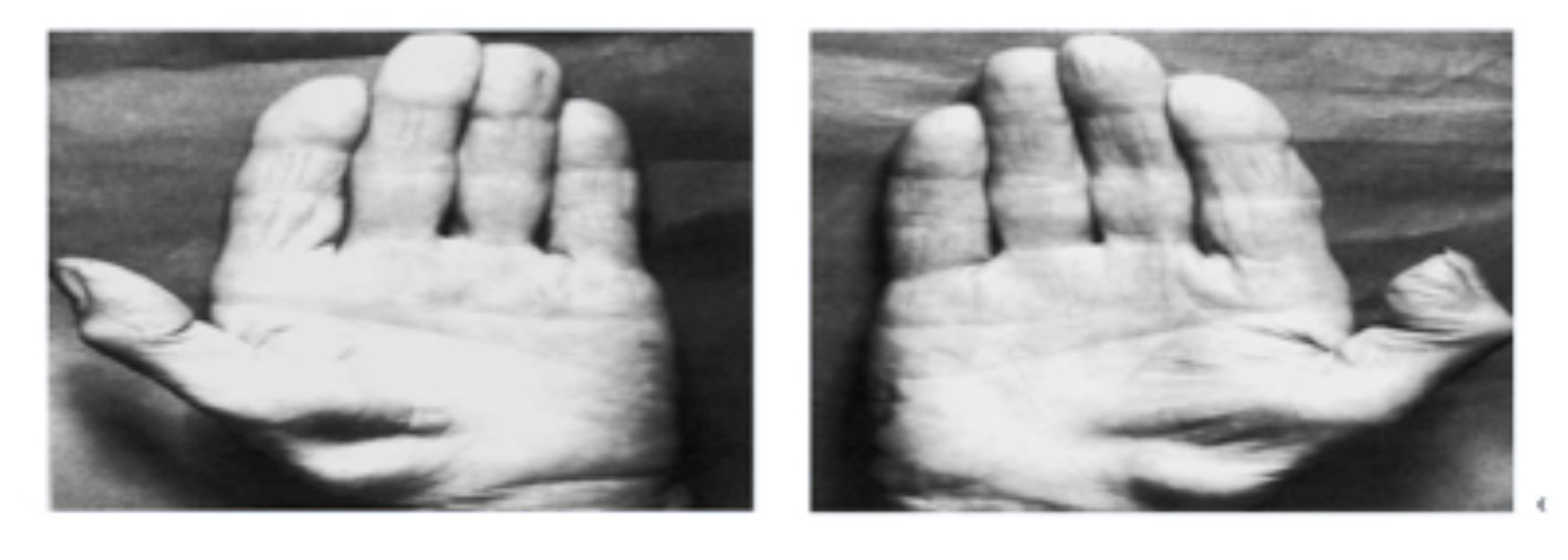 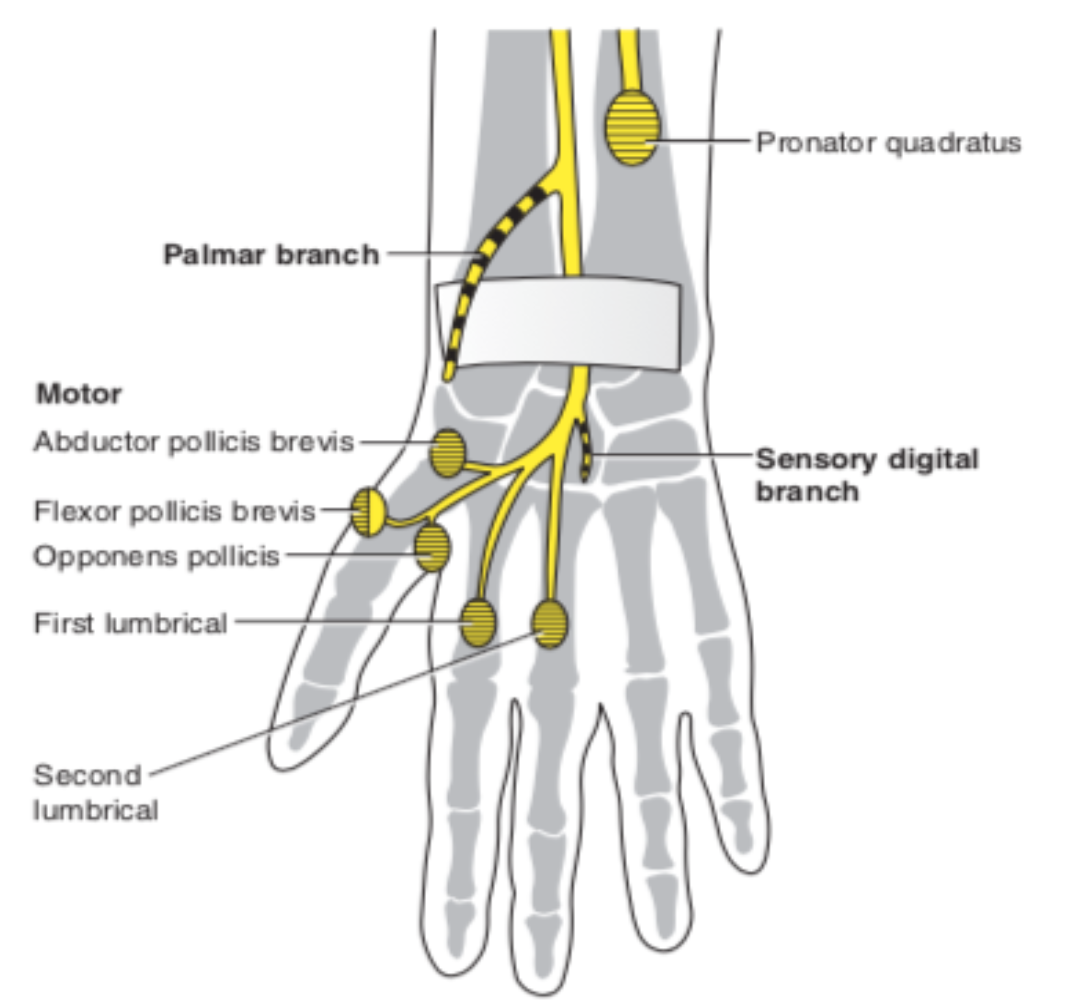 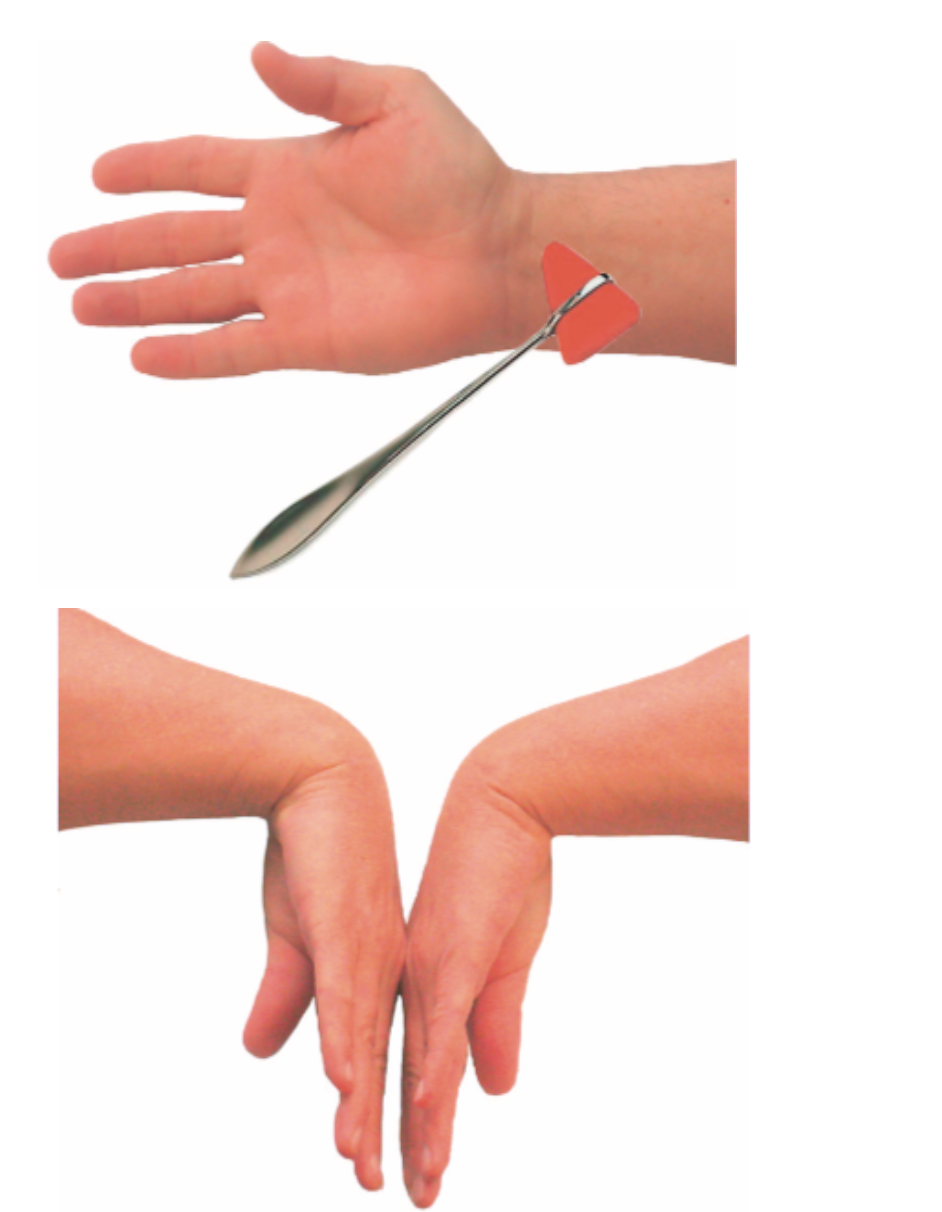 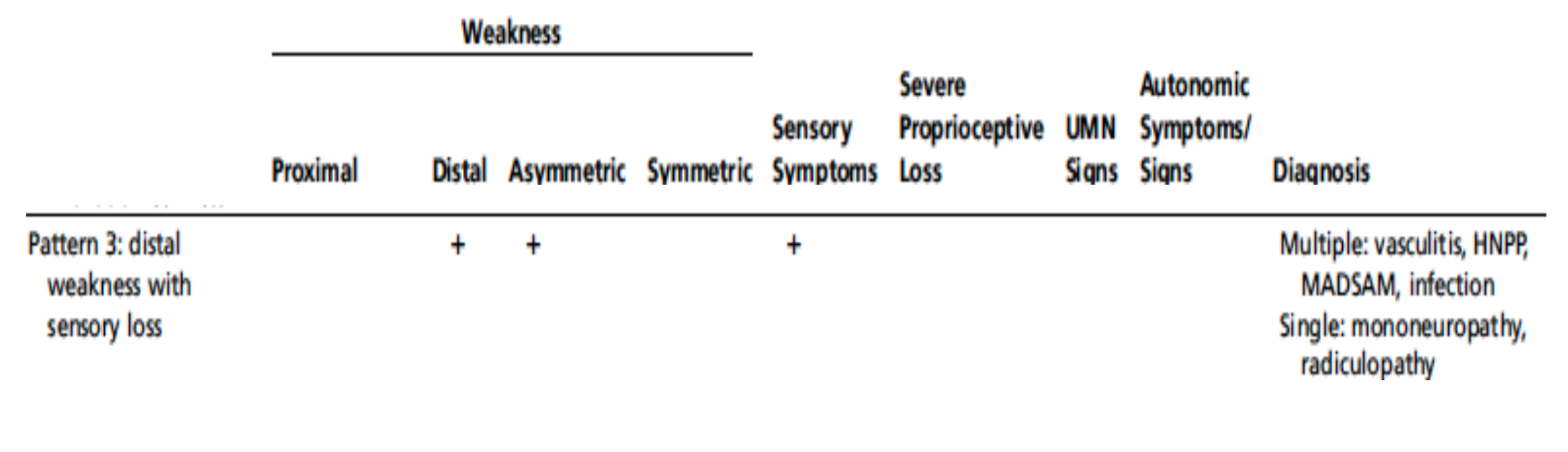 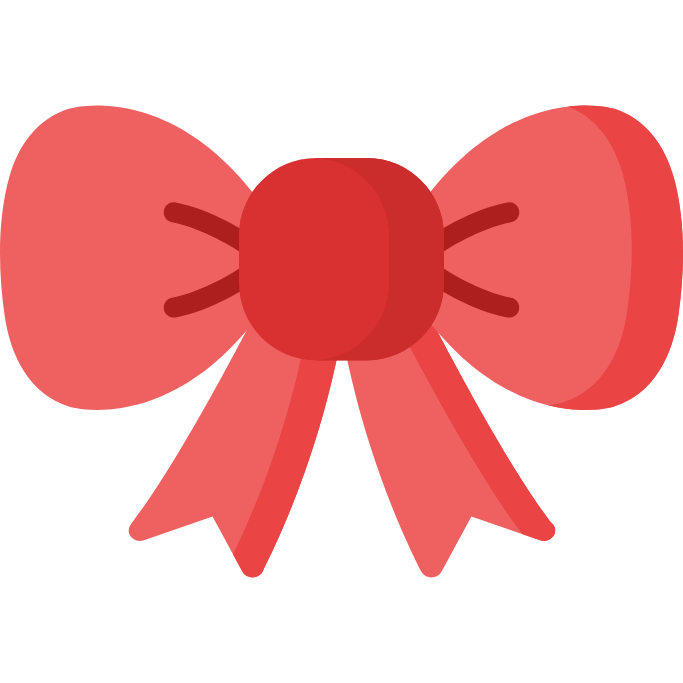 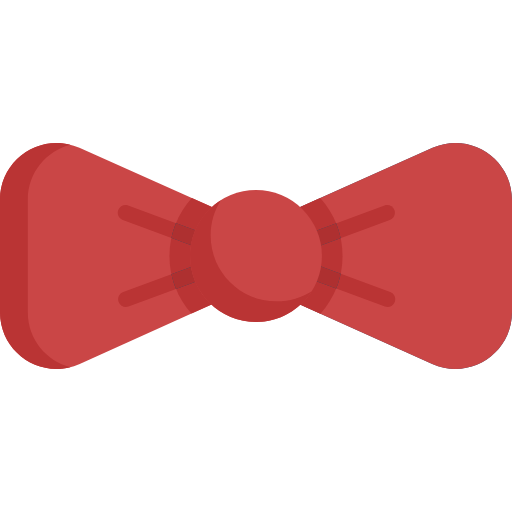 1- the most common cause of median neuropathy is carpal tunnel syndrome, in  which it will be compressed underneath the flexor retinaculum (represented by no1). no2, this area over the thenar eminence is supplied by the  palmar branch of the median nerve which branches before the carpal tunnel, so to be affected it the lesion needs to be proximal 'could be in the forearm or the elbow'.
2- the sensory part of the median nerve comes from the upper plexus, the motor comes from the lower plexus so when they're both affected you can exclude plexopathy
An area for your notes or something..
Cases by the doctor - CASE 3
‹#›
Case 3

  A 25-year-old man with NO family history of neuropathy had been weak early childhood. He remembers he was unable to keep up with his peers when running. He is currently only able to walk if wearing ankle-foot orthosis. He denied sensory symptoms.
Neurological examination showed symmetric severe weakness in distal leg muscles with power of 1-2/5 with bilateral drop feet. Proximal leg muscles were 4/5 as well as intrinsic hand muscles. Proximal upper limb muscles were normal.
Reflexes were absent.
Vibration and proprioception sensation were absent over the toes bilaterally and Pinprick and temperature were decreased to the knees and wrists









What are the systems involved? (motor, sensory or both) →Sensory and motor.
Where is the disruption of the weakness? (proximal, distal or both. Symmetrical or asymmetrical) → Symmetrical distal.
What is nature of sensory involvement? → Vibration and proprioception were absent + pain and temp were decreased .
Is there evidence of upper motor neuron involvement? → No. 
Onset (acute, subacute, chronic) → Not mentioned by doctor or in the history.
Is there any history of hereditary neuropathy? → Yes .
What is DDx of pattern 2? → CSPN (cryptogenic neuropathy>no apparent reason) , which is most common. can also be Metabolic : diabetes , thyroid .
The DIAGNOSIS: Hereditary.
A 25-year-old man with NO family history of neuropathy had been weak early childhood. He remembers he was unable to keep up with his peers when running. He is currently only able to walk if wearing ankle-foot orthosis. He denied sensory symptoms.
Neurological examination showed symmetric severe weakness in distal leg muscles with power of 1-2/5 with bilateral drop feet. Proximal leg muscles were 4/5 as well as intrinsic hand muscles. Proximal upper limb muscles were normal.
Reflexes were absent.
Vibration and proprioception sensation were absent over the toes bilaterally and Pinprick and temperature were decreased to the knees and wrists.
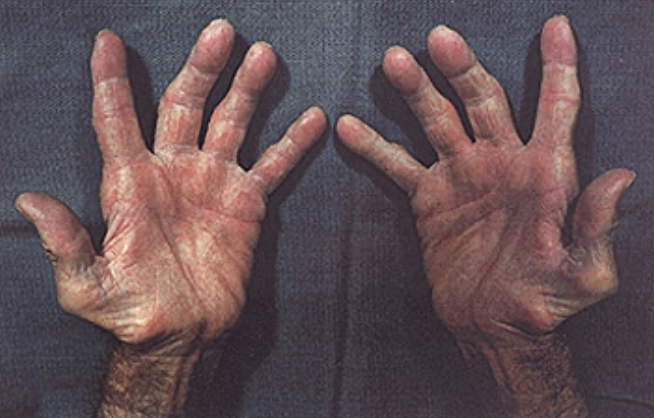 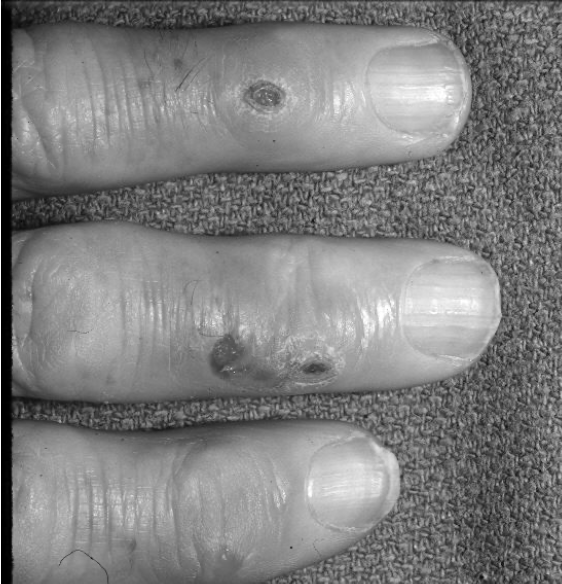 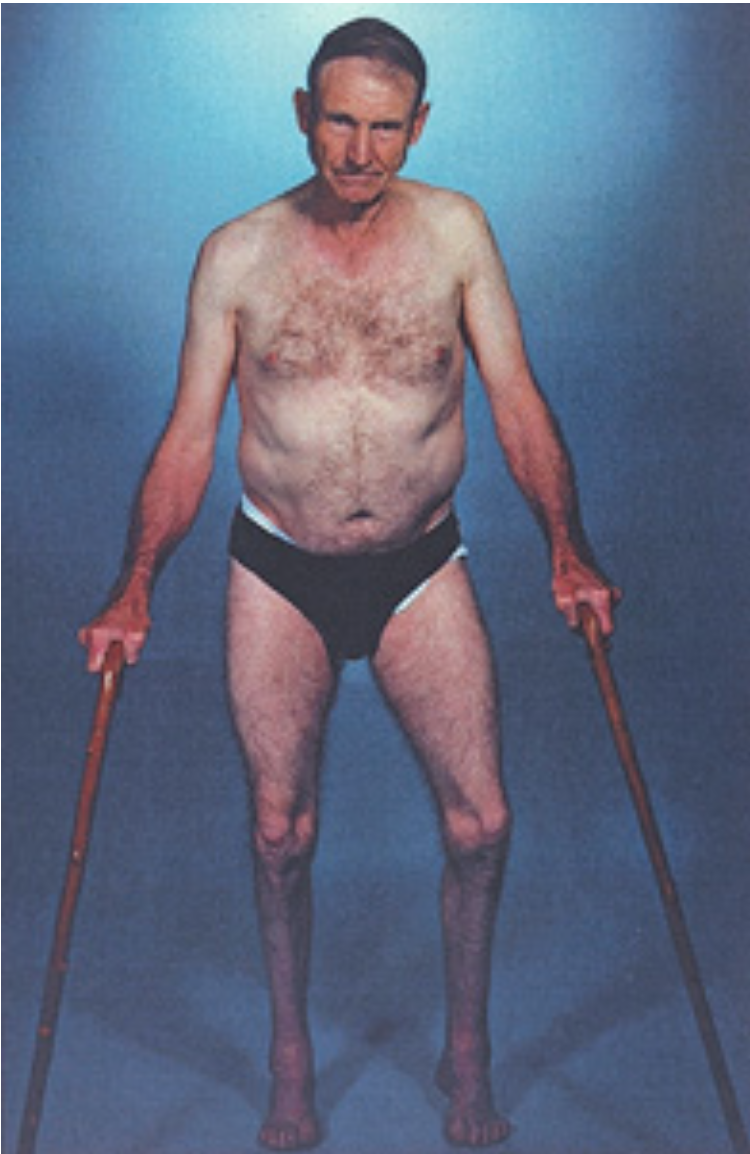 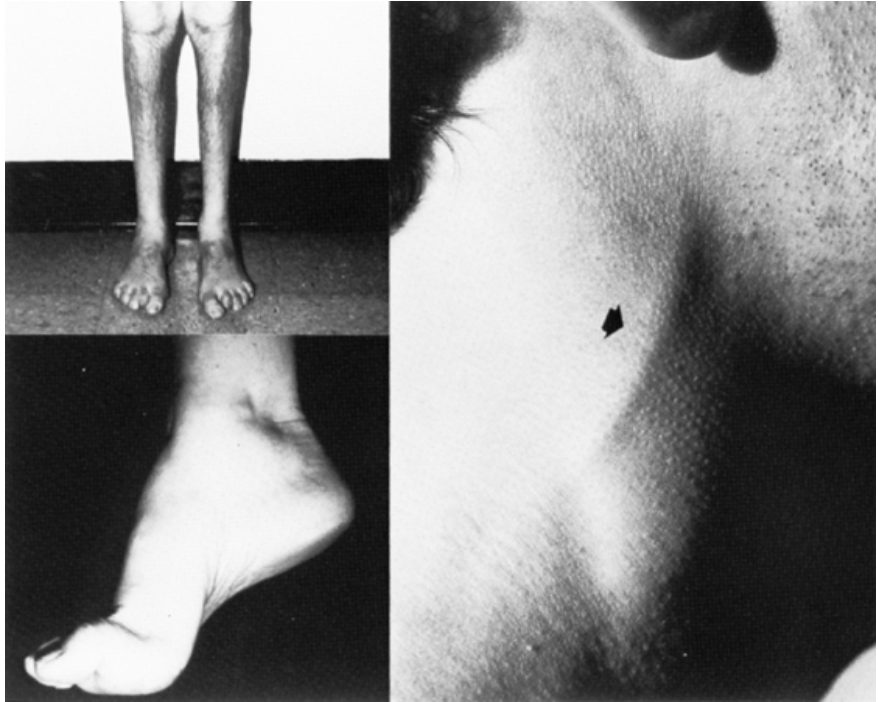 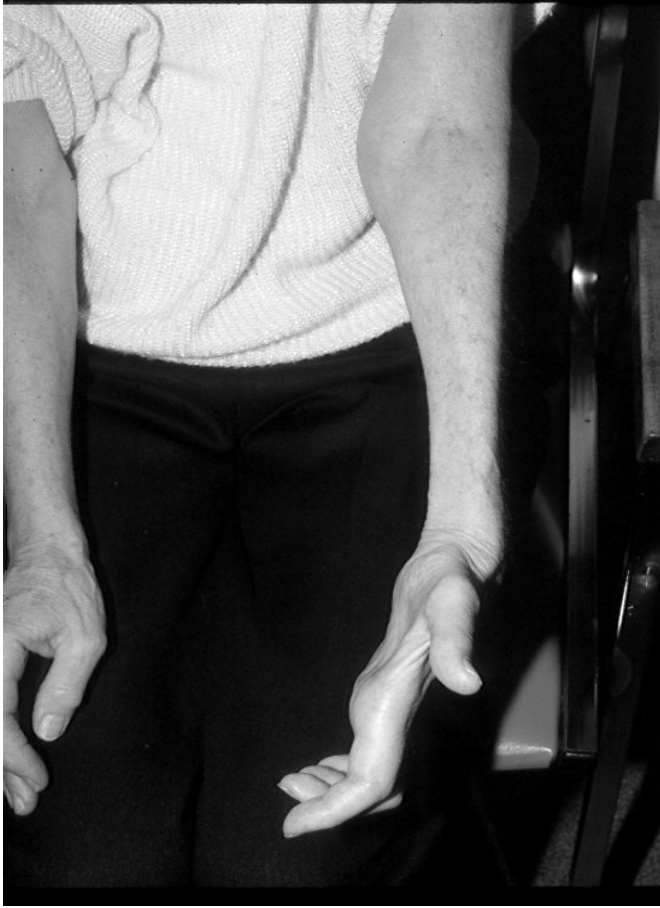 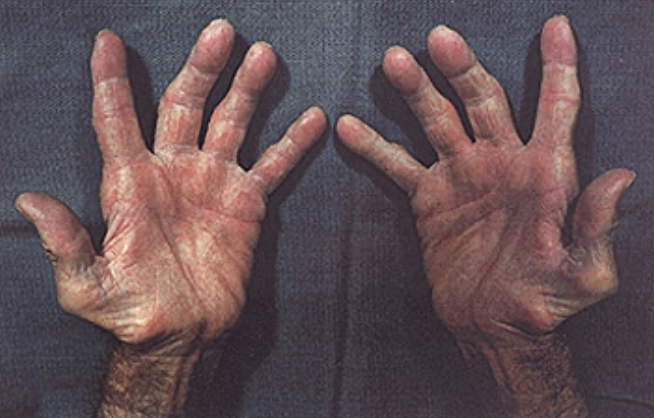 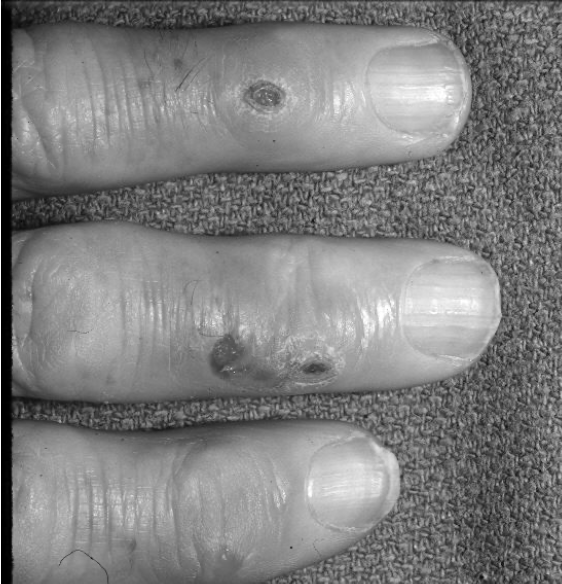 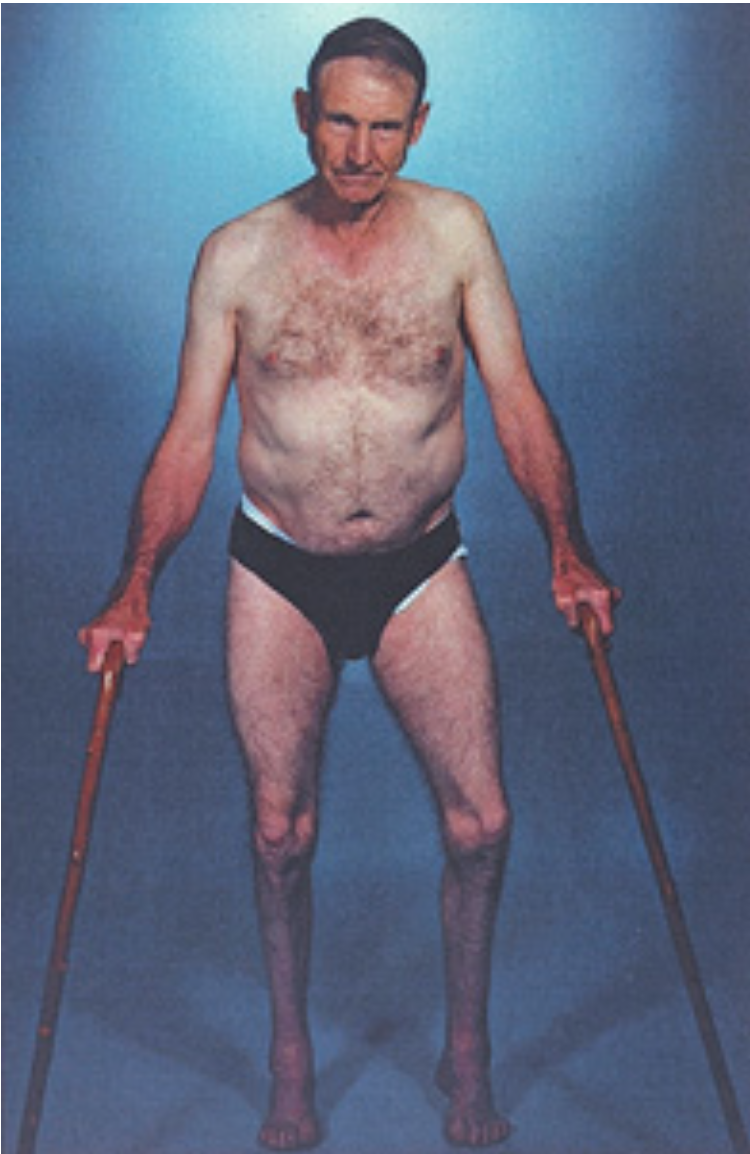 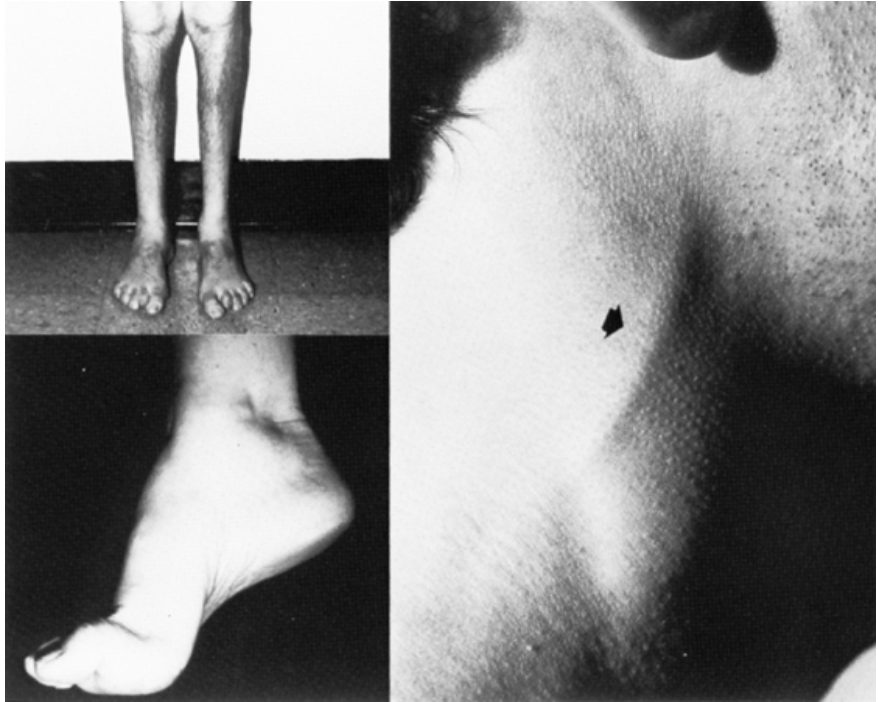 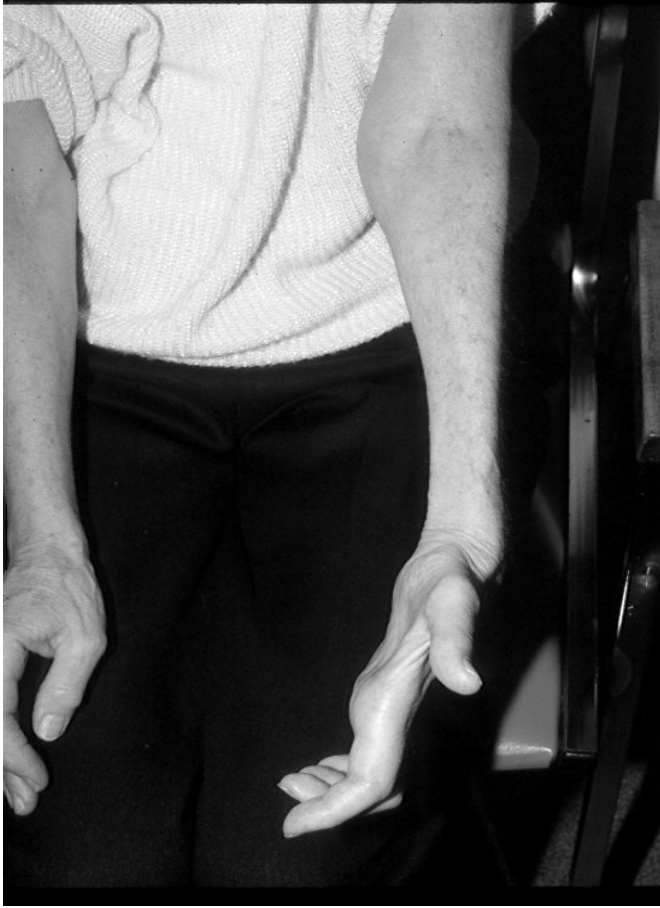 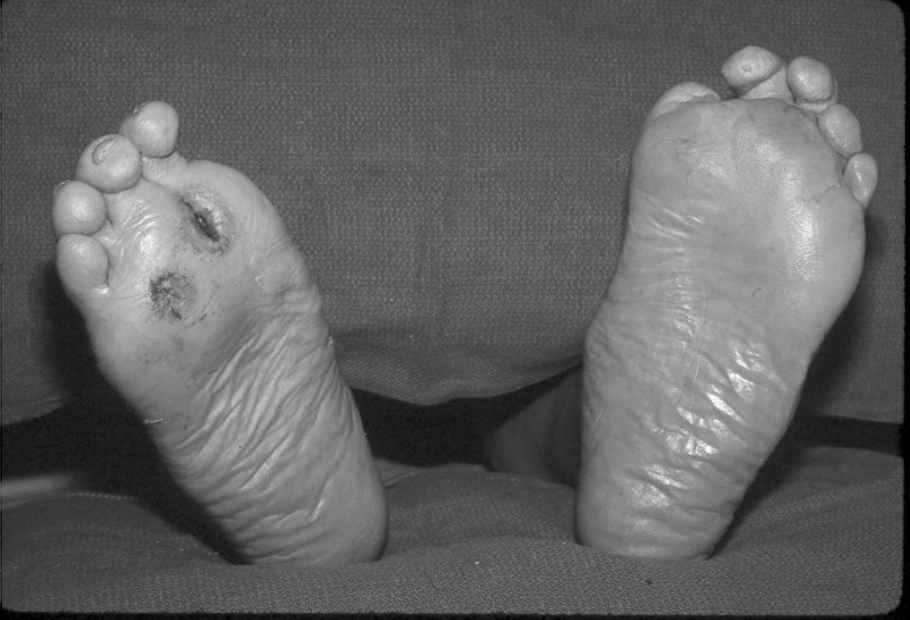 What are the systems involved? (motor, sensory or both) →Sensory and motor.
Where is the disruption of the weakness? (proximal, distal or both. Symmetrical or asymmetrical) → Symmetrical distal.
What is nature of sensory involvement? → Vibration and proprioception were absent + pain and temp were decreased .
Is there evidence of upper motor neuron involvement? → No. 
Onset (acute, subacute, chronic) → Not mentioned by doctor or in the history.
Is there any history of hereditary neuropathy? → Yes .
What is DDx of pattern 2? → CSPN (cryptogenic neuropathy>no apparent reason) , which is most common. can also be Metabolic : diabetes , thyroid .
The DIAGNOSIS: Hereditary.
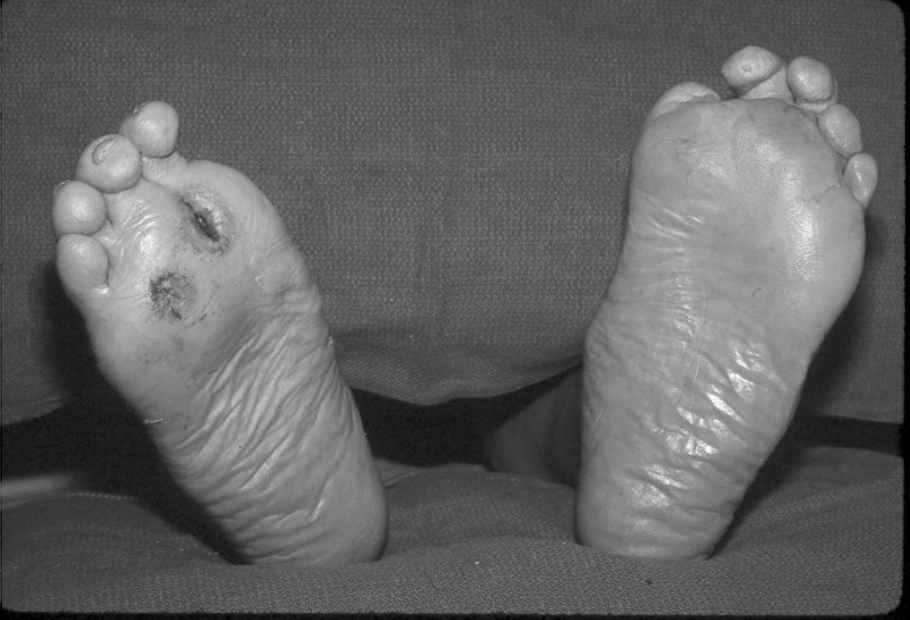 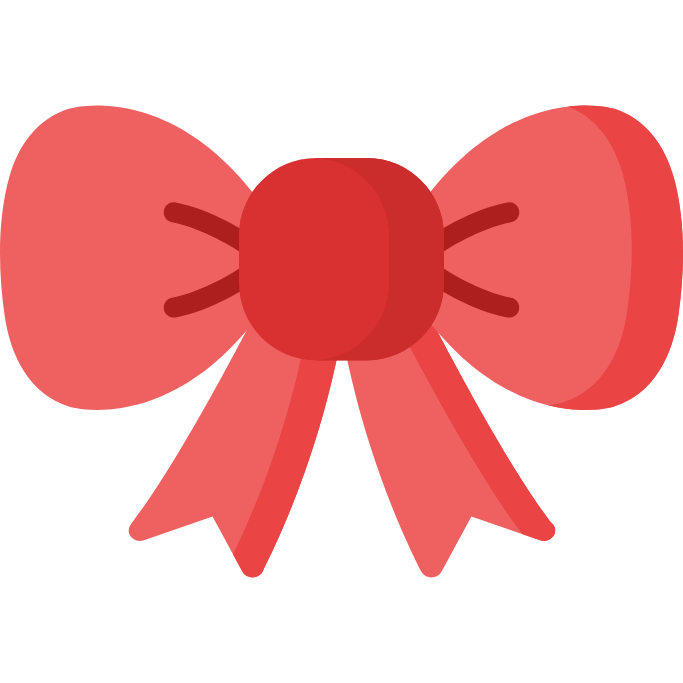 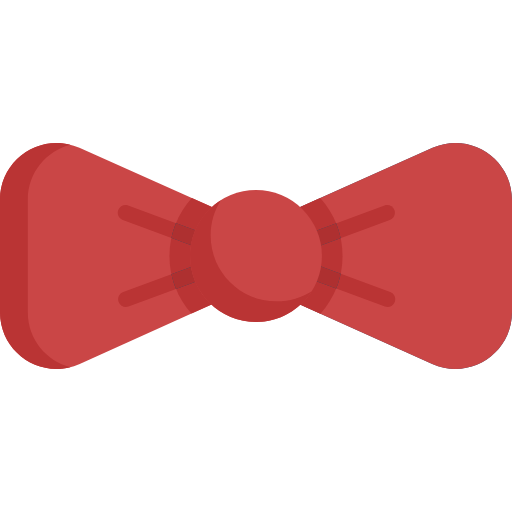 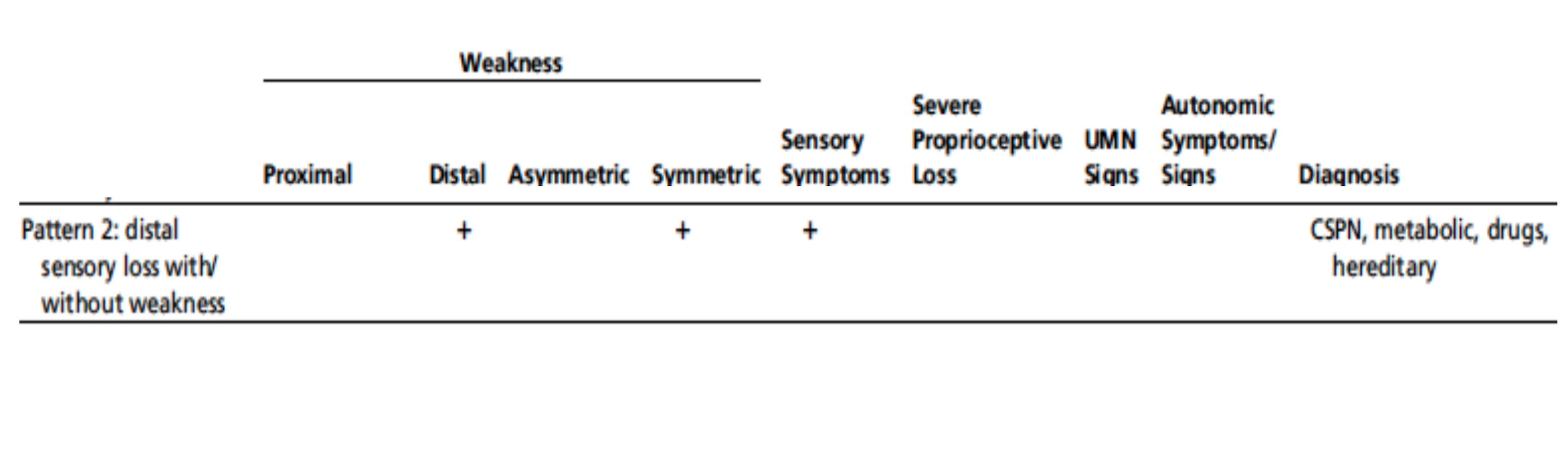 1- most hereditary diseases are autosomal recessive  so it may not manifest in other family members, other possibility that they may not have siblings or their siblings can have  mild disease that my go unrecognized.
2- cryptogenic sensory motor polyneuropathy
Cases by the doctor - CASE 4
‹#›
Case 3

  A 25-year-old man with NO family history of neuropathy had been weak early childhood. He remembers he was unable to keep up with his peers when running. He is currently only able to walk if wearing ankle-foot orthosis. He denied sensory symptoms.
Neurological examination showed symmetric severe weakness in distal leg muscles with power of 1-2/5 with bilateral drop feet. Proximal leg muscles were 4/5 as well as intrinsic hand muscles. Proximal upper limb muscles were normal.
Reflexes were absent.
Vibration and proprioception sensation were absent over the toes bilaterally and Pinprick and temperature were decreased to the knees and wrists









What are the systems involved? (motor, sensory or both) →Sensory and motor.
Where is the disruption of the weakness? (proximal, distal or both. Symmetrical or asymmetrical) → Symmetrical distal.
What is nature of sensory involvement? → Vibration and proprioception were absent + pain and temp were decreased .
Is there evidence of upper motor neuron involvement? → No. 
Onset (acute, subacute, chronic) → Not mentioned by doctor or in the history.
Is there any history of hereditary neuropathy? → Yes .
What is DDx of pattern 2? → CSPN (cryptogenic neuropathy>no apparent reason) , which is most common. can also be Metabolic : diabetes , thyroid .
The DIAGNOSIS: Hereditary.
A 42-year-old man developed numbness and tingling in the toes, progressing up to the ankles over 2 years. He describes burning pain in his feet, mainly at night. He recently started noticing symptoms of numbness and tingling in distal fingers. He denies any weakness.
Examination showed normal strength, with decreased pinprick and light touch sensations to the ankles and distal fingers. Vibration was absent at the toes and decreased at the ankles, and proprioception is normal at the toes. Reflexes are normal in the arms and at the knees but ankle reflexes are absent. Gait is normal
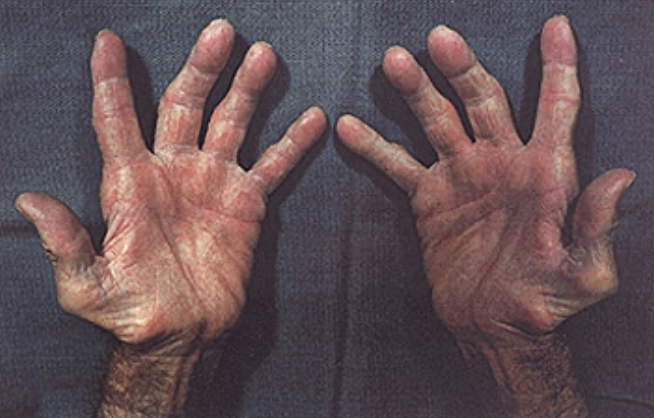 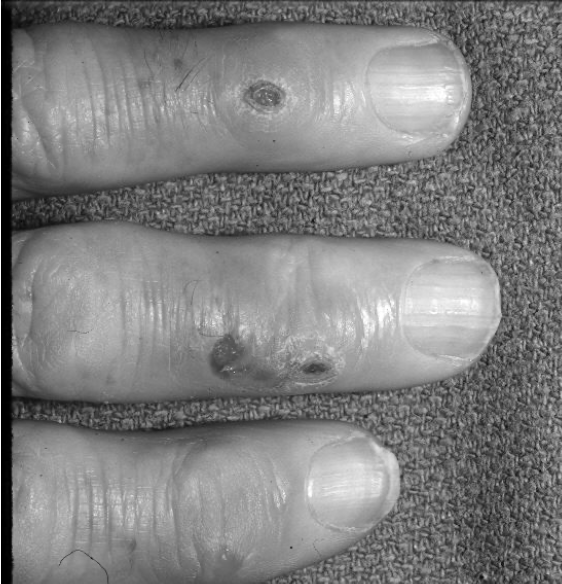 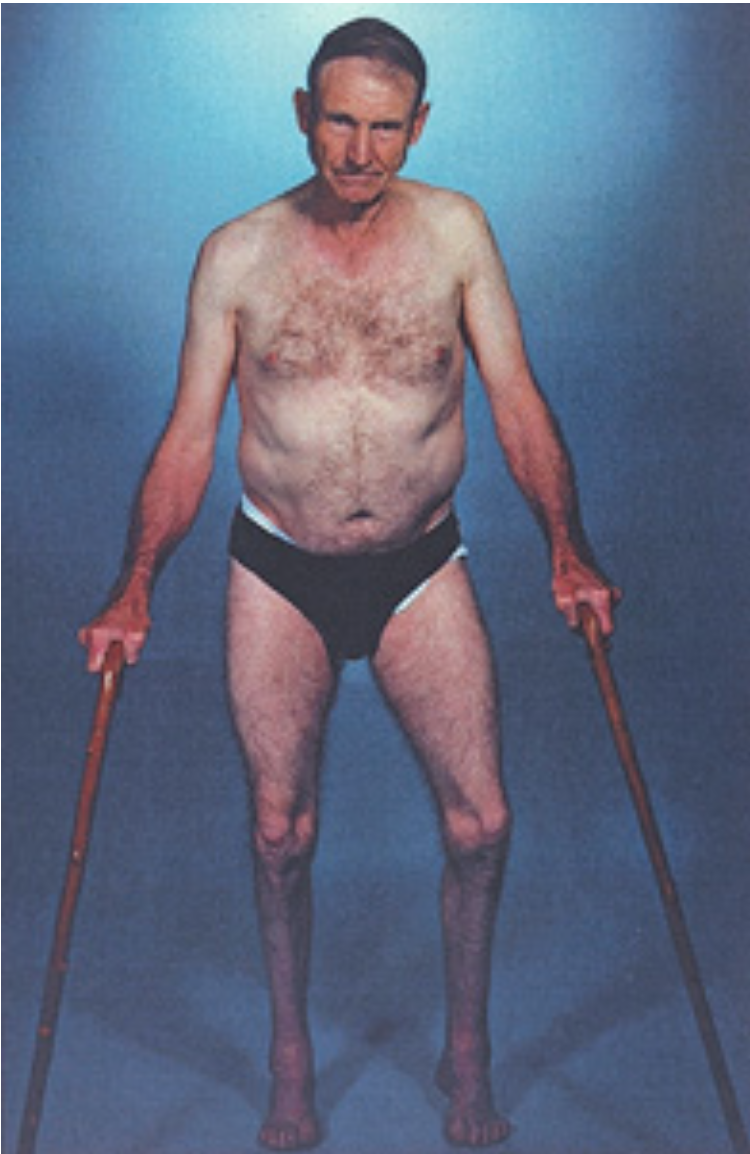 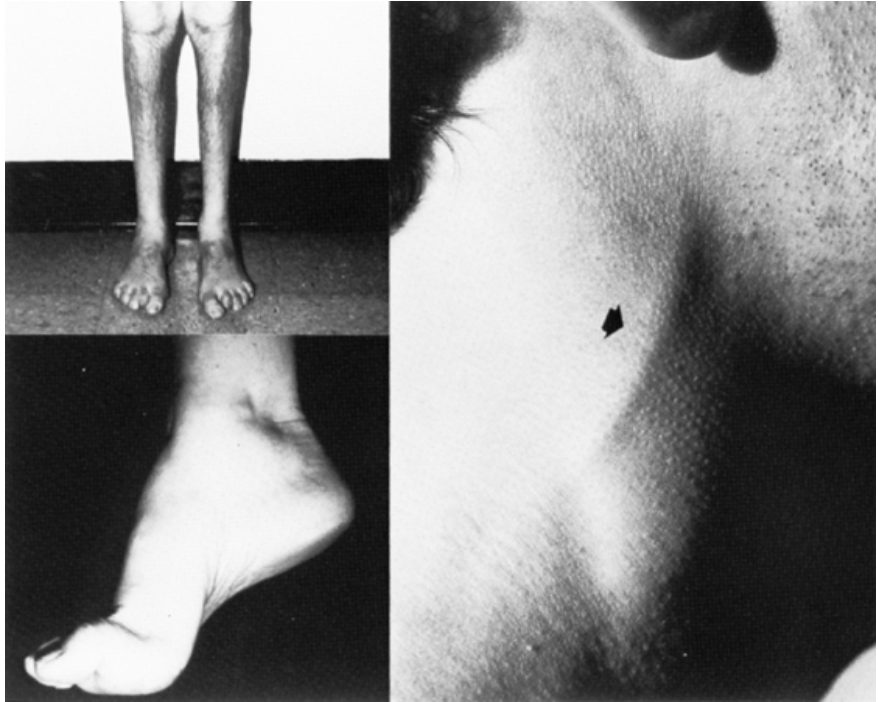 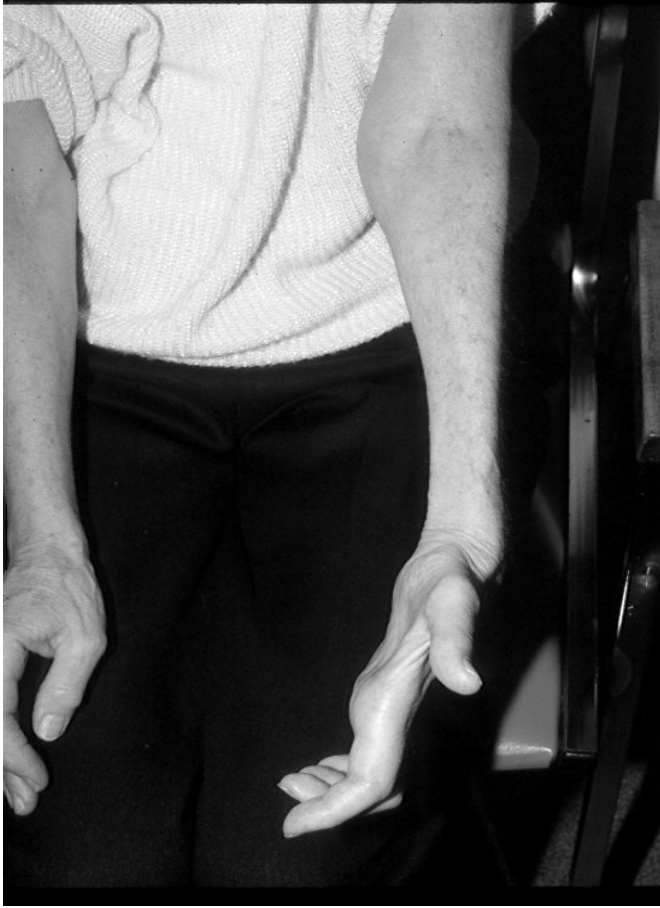 What are the systems involved? (motor, sensory or both) →Sensory and motor.
Where is the disruption of the weakness? (proximal, distal or both. Symmetrical or asymmetrical) → Symmetrical distal.
What is nature of sensory involvement? → Vibration and proprioception were absent + pain and temp were decreased .
Is there evidence of upper motor neuron involvement? → No. 
Onset (acute, subacute, chronic) → Not mentioned by doctor or in the history.
Is there any history of hereditary neuropathy? → Yes .
What is DDx of pattern 2? → CSPN (cryptogenic neuropathy>no apparent reason) , which is most common. can also be Metabolic : diabetes , thyroid .
The DIAGNOSIS: Hereditary.
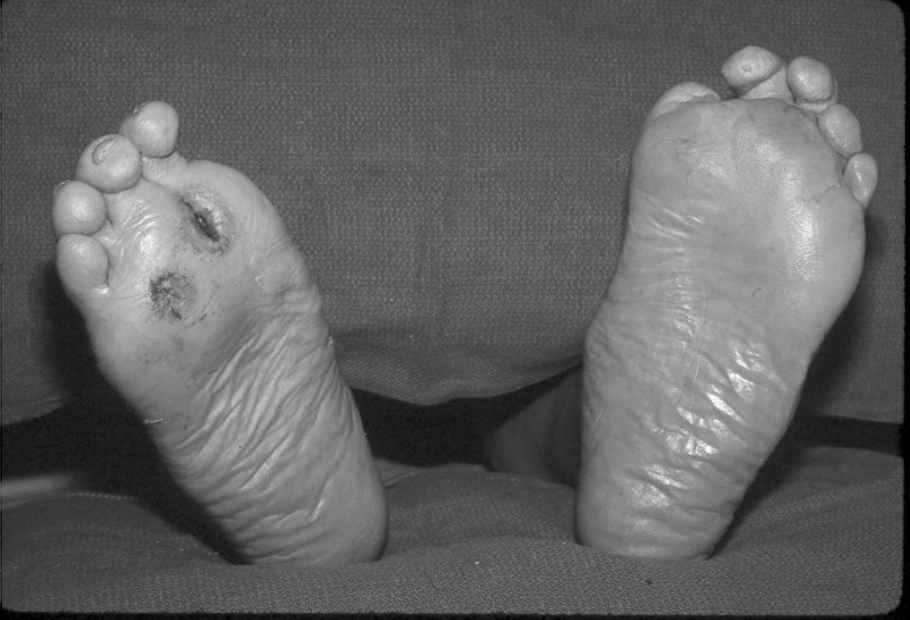 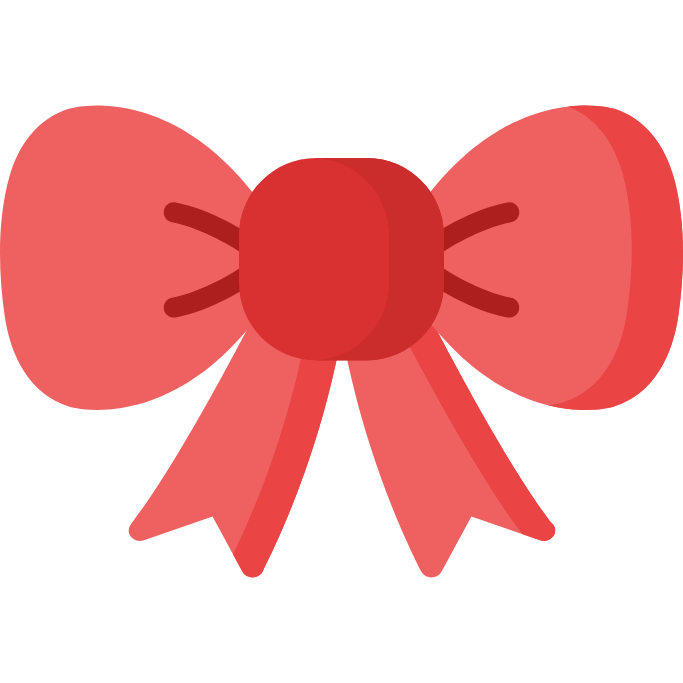 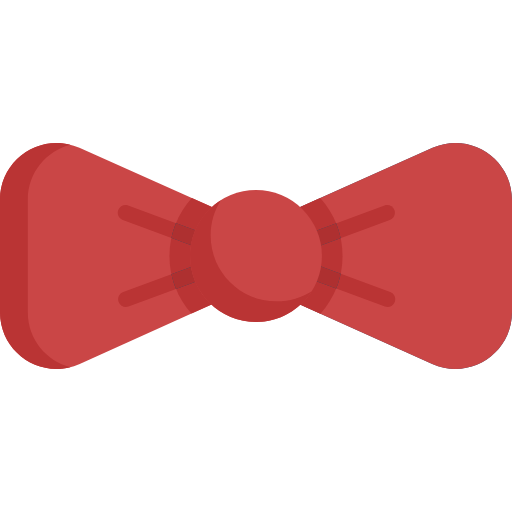 An area for your notes or something..
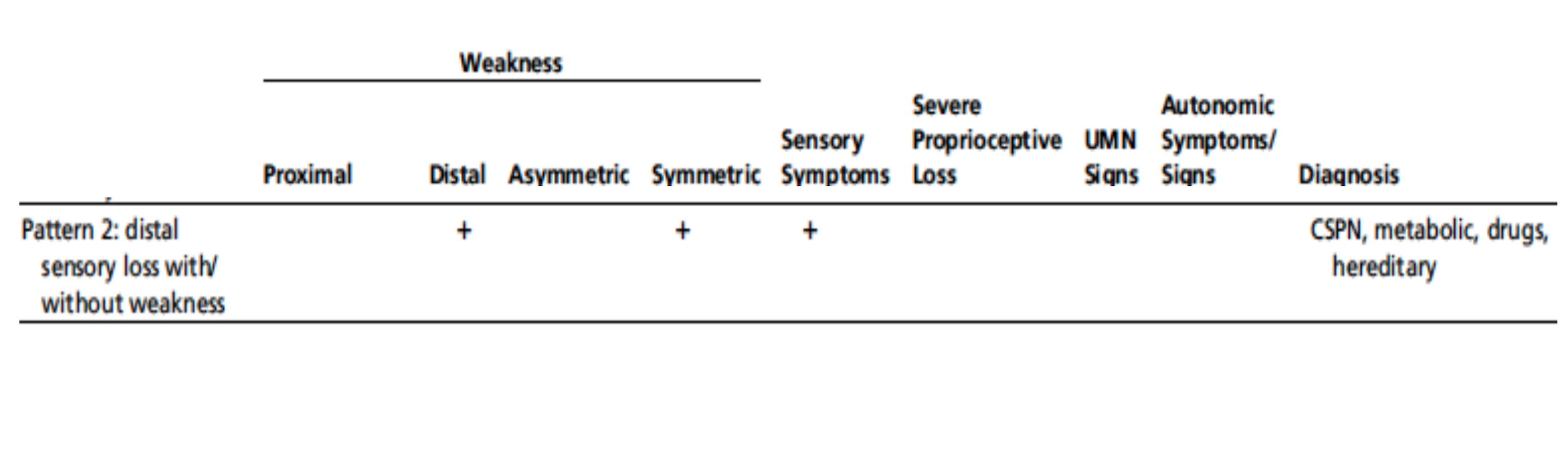 Diabetic neuropathy
‹#›
1- Symptoms depend on nerves affected and type of neuropathy
Introduction

66% of patients with DM had subclinical or clinical evidence of a peripheral neuropathy 
Diabetic neuropathy causes substantial morbidity and increases mortality. 
It is diagnosed on the basis of symptoms and signs, after the exclusion of other causes of neuropathy.
Pathological features can occur in any peripheral nerves.
The main cause of skin ulcers of the feet which lead to osteomyelitis.
The occurrence of neuropathy correlates positively with:
Age.
Poor glycemic control.
presence of diabetic retinopathy.
presence of diabetic nephropathy.
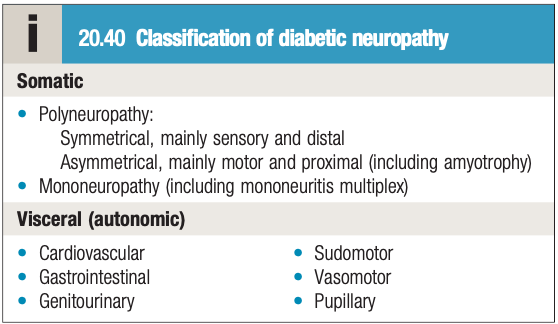 Classification
Two thirds of diabetics have subclinical or clinical evidence of neuropathies: 50% have polyneuropathy, 25% carpal tunnel, 5% autonomic and 1% plexopathy or radiculopathy.
Asymmetric
Symmetric
Diabetic radiculoplexopathy (amyotrophy)
Truncal neuropathies (thoracic radiculopathy)
Cranial neuropathies (3rd or 6th cranial nerve)
Mononeuropathies, mostly CTS (Most common asymmetric)
Distal symmetric polyneuropathy (DSPN) (Most common symmetric)
Sensory or sensory motor	
Small fiber neuropathy1 (Common)
Autonomic neuropathy
Diabetic neuropathic cachexia
Treatment-induced diabetic neuropathy
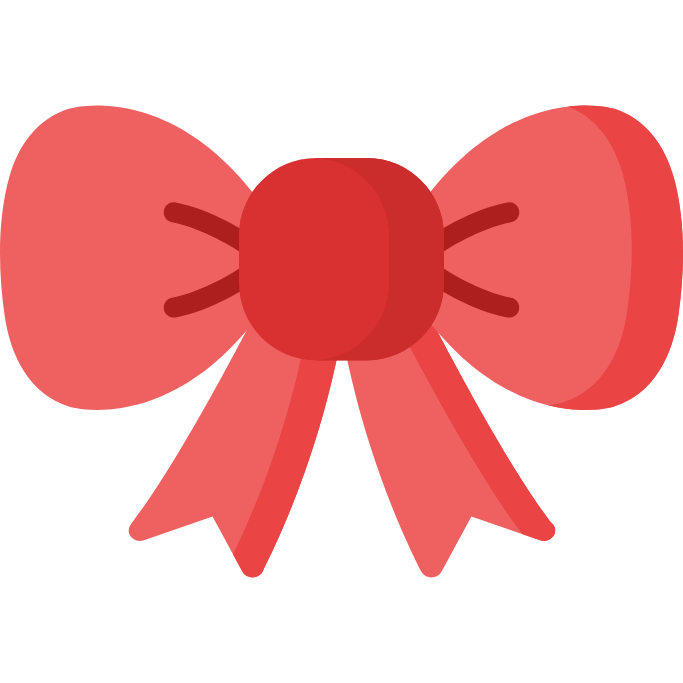 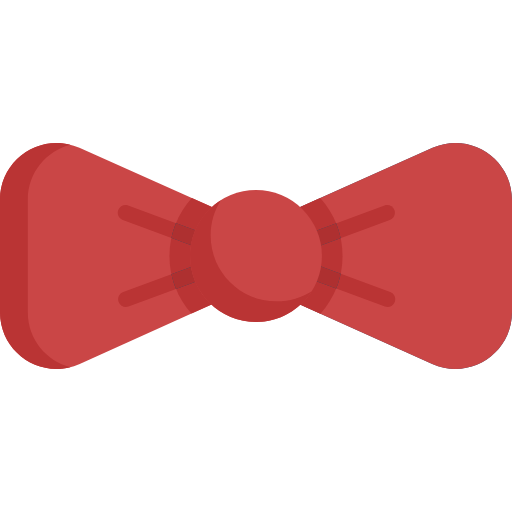 Management

Management is dependent on the site affected.  
outlined in this picture from Davidson.
When the neuropathy leads to pain, treatment is with pregabalin,
gabapentin, or tricyclic antidepressants.
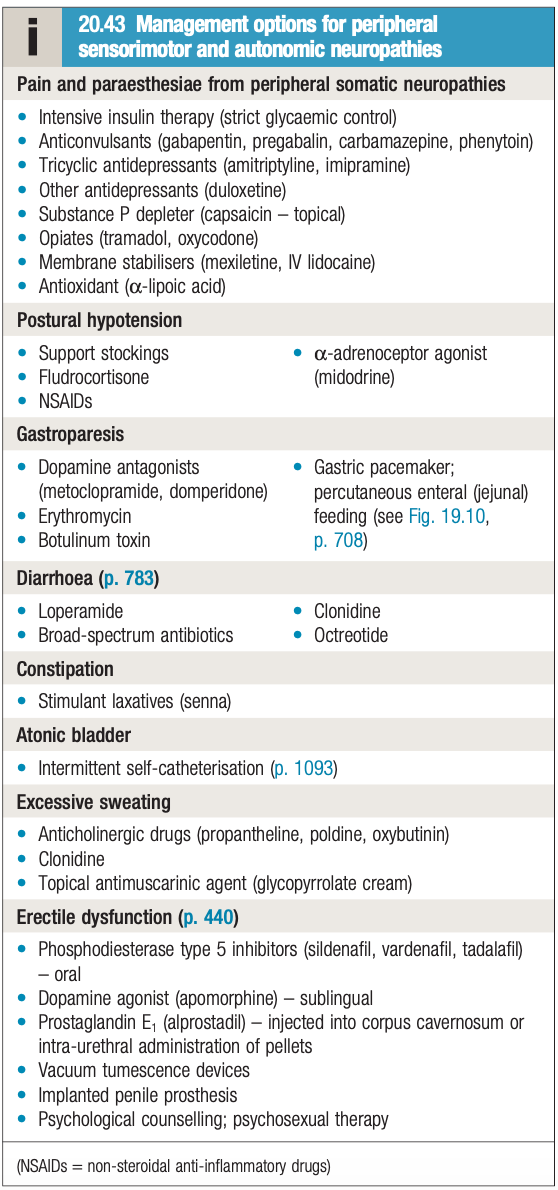 1- Also it can be combined large and small.Most of the time they will present with numbness, tingling or burning pain at the toes, after long time they develop mild weakness mostly without paralysis.
Cases by the doctor - CASE 5
‹#›
Case 4

 A 36-year-old man. Eight weeks ago, he had bent down to lift a chair and developed acute pain in the right back and buttock with radiating paresthesias into the calf and lateral foot.
Neurologic examination:
normal muscle bulk and tone in the lower extremities.
Straight-leg raising elicited pain and paresthesias in to the right leg at 45 degrees. Power: weakness in right hip extension, knee flexion, and ankle plantar flexion Sensory examination: mild sensory loss on the right sole and lateral foot.
DTR: right ankle reflex was absent, other DTRs were normal
A 36-year-old man. Eight weeks ago, he had bent down to lift a chair and developed acute pain in the right back and buttock with radiating paresthesias into the calf and lateral foot.
- Neurologic examination:
Normal muscle bulk and tone in the lower extremities.
Straight-leg raising elicited pain and paresthesias in to the right leg at 45 degrees. 
Power: weakness in right hip extension, knee flexion, and ankle plantar flexion. 
Sensory examination: mild sensory loss on the right sole and lateral foot.
Deep tendon reflexes: right ankle reflex was absent, other DTRs were normal.
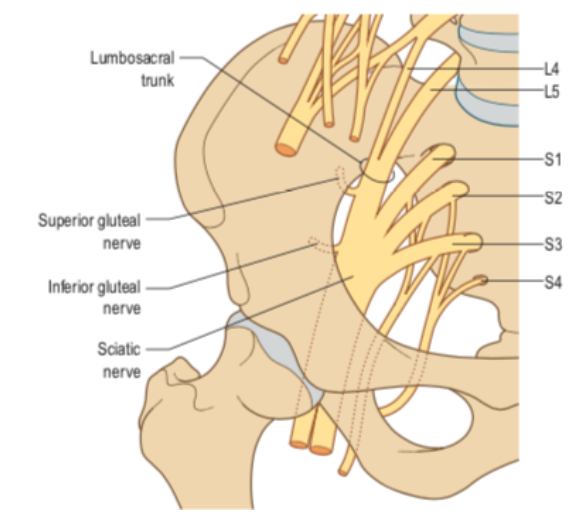 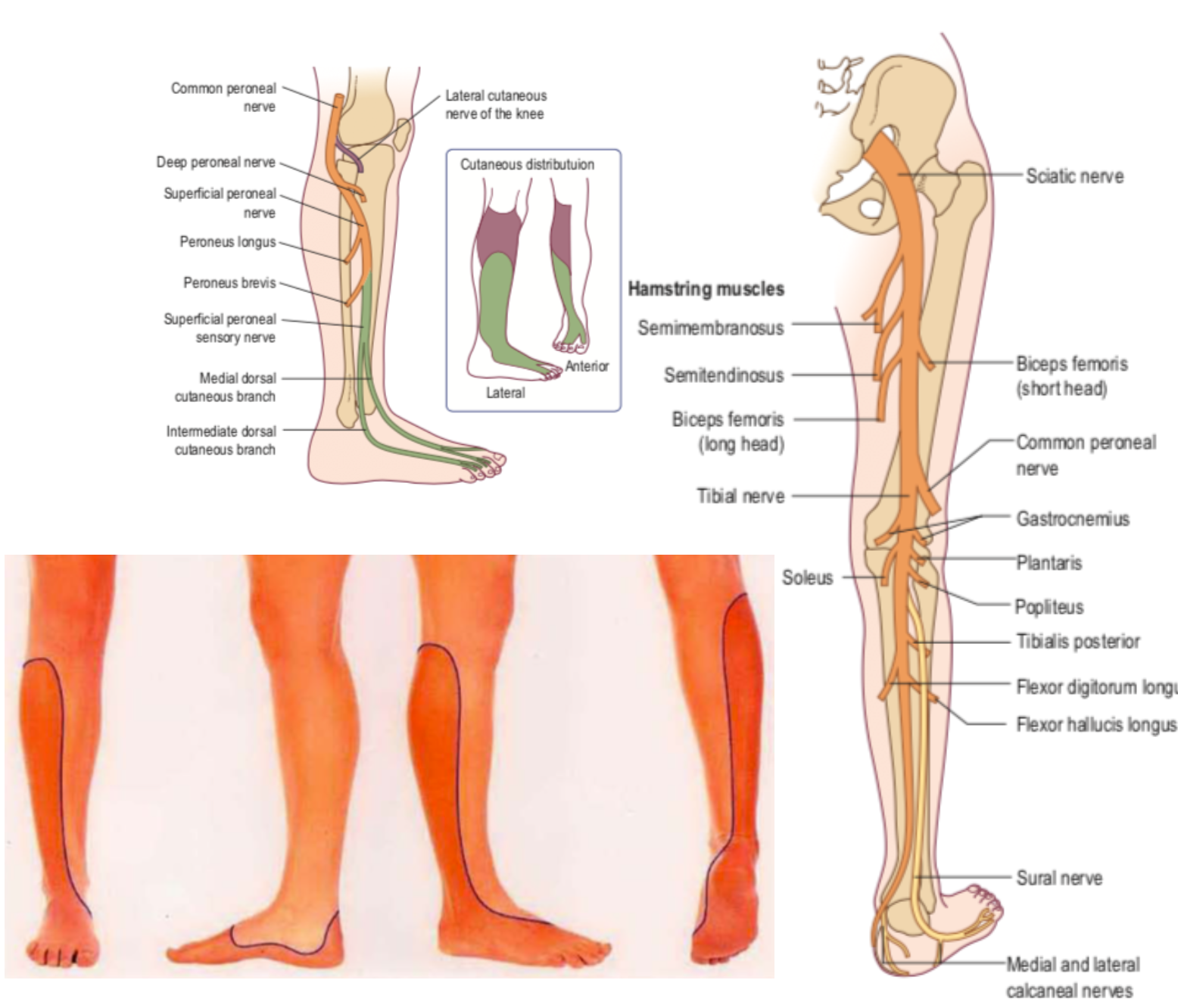 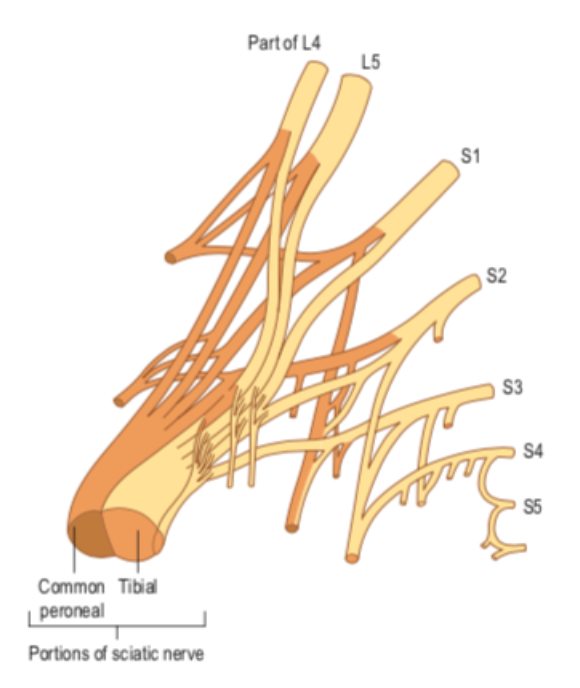 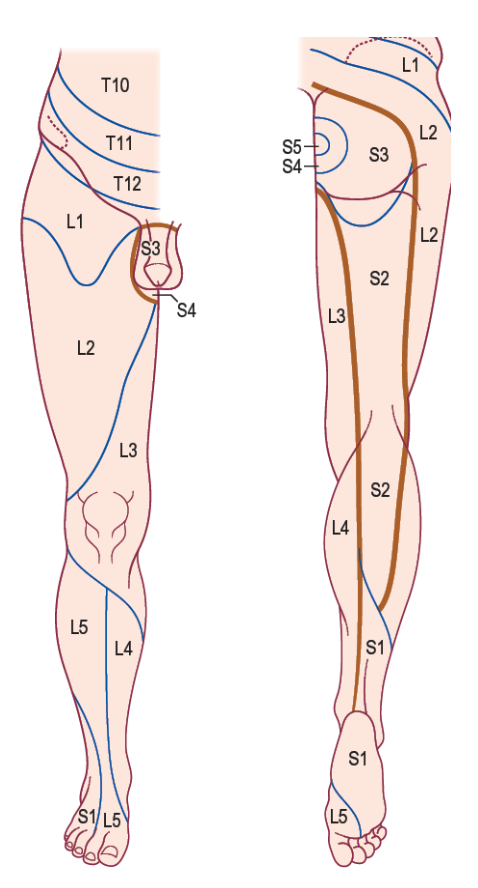 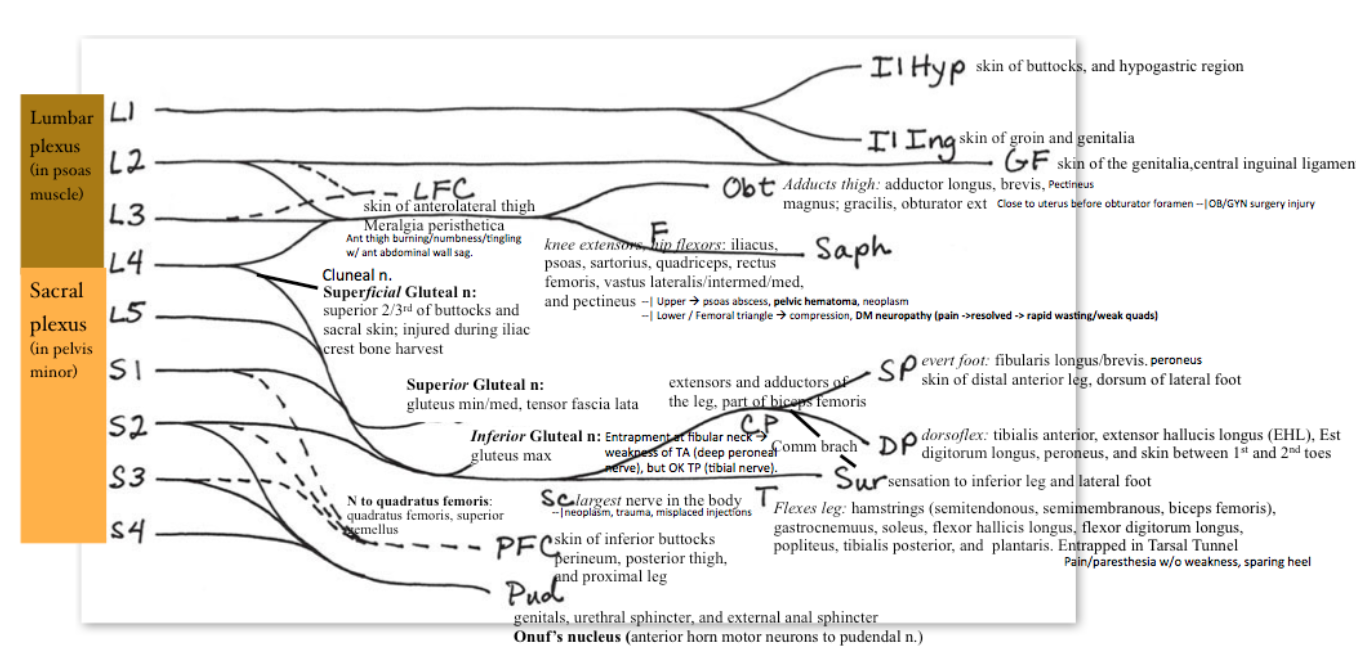 What are the systems involved? (motor, sensory or both) →Sensory and motor.
Where is the disruption of the weakness? (proximal, distal or both. Symmetrical or asymmetrical) → Symmetrical distal.
What is nature of sensory involvement? → Vibration and proprioception were absent + pain and temp were decreased .
Is there evidence of upper motor neuron involvement? → No. 
Onset (acute, subacute, chronic) → Not mentioned by doctor or in the history.
Is there any history of hereditary neuropathy? → Yes .
What is DDx of pattern 2? → CSPN (cryptogenic neuropathy>no apparent reason) , which is most common. can also be Metabolic : diabetes , thyroid .
The DIAGNOSIS: Hereditary.
What are the systems involved? (motor, sensory or both) → Sensory + motor 
Where is the distribution of the weakness? (proximal, distal or both) (Symmetrical or asymmetrical) → Asymmetrical proximal and distal
What is nature of sensory involvement? Pain
Is there evidence of upper motor neuron involvement? No.
Onset (acute, subacute, chronic) → 8 weeks, subacute
Is there any history of hereditary neuropathy? → No
so we have asymmetrical distal and proximal sensory loss. What is the pattern? → Pattern 4.
what is the DIAGNOSIS : S1 RADICULOPATHY , BECAUSE THE SYMPTOMS FOLLOW THE DERMATOMES + MYOTOMES OF S1
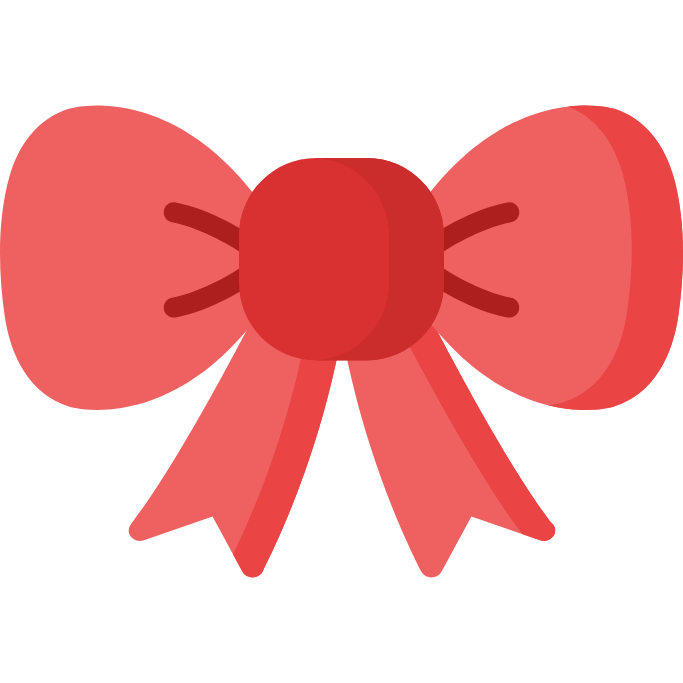 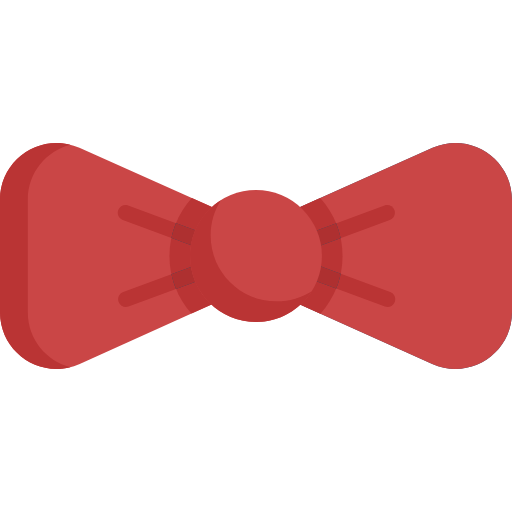 Cases by the doctor - CASE 6
‹#›
Case 5

A 56-year-old man was referred for a persistent foot drop 3 weeks after coronary artery bypass surgery. Shortly after awakening from anesthesia, the patient noted difficulty dorsiflexing his right foot and toes. In addition, there was a pins-and-needles sensation over the dorsum of the right foot. He noted that when he was walking, his right foot would slap with each step. There was no pain, and the left leg was unaffected.
On examination
muscle bulk and tone were normal and symmetric in both legs. There was marked weakness of right ankle and toe dorsiflexion (1/5) as well as ankle eversion (2/5). Foot inversion, ankle and toe plantar flexion, knee flexion, and all movements around the hip were normal.
Deep tendon reflexes were intact and symmetric.
Sensory examination
well-demarcated loss of sensation to pinprick and temperature over the dorsum of the right foot extending into the lateral calf.
Sensation over the right lateral knee was normal, as was sensation over the lateral foot, sole of the foot, and medial calf.
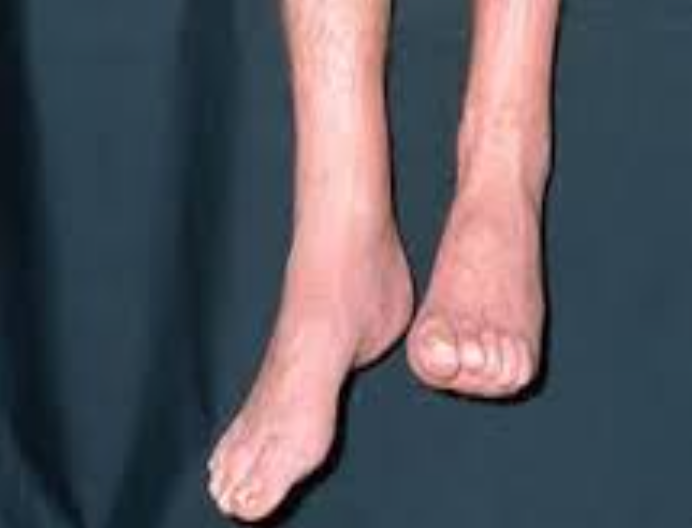 A 56-year-old man was referred for a persistent foot drop 3 weeks after coronary artery bypass surgery. Shortly after awakening from anesthesia, the patient noted difficulty dorsiflexing his right foot and toes. In addition, there was a pins-and-needles sensation over the dorsum of the right foot. He noted that when he was walking, his right foot would slap with each step. There was no pain, and the left leg was unaffected.
On examination, muscle bulk and tone were normal and symmetric in both legs. There was marked weakness of right ankle and toe dorsiflexion (1/5) as well as ankle eversion (2/5). Foot inversion, ankle and toe plantar flexion, knee flexion, and all movements around the hip were normal. Deep tendon reflexes were intact and symmetric.
Sensory examination showed a well-demarcated loss of sensation to pinprick and temperature over the dorsum of the right foot extending into the lateral calf. Sensation over the right lateral knee was normal, as was sensation over the lateral foot, sole of the foot, and medial calf.
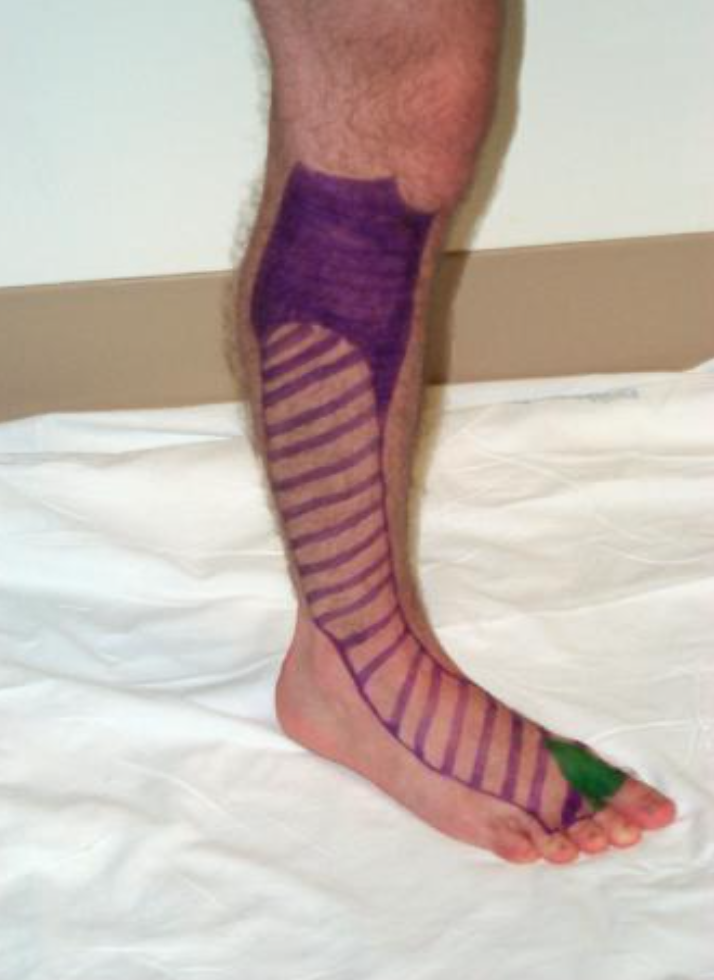 notice how the lateral aspect is not affected because it is supplied by the sural nerve
What are the systems involved? (motor, sensory or both) →Sensory and motor.
Where is the disruption of the weakness? (proximal, distal or both. Symmetrical or asymmetrical) → Symmetrical distal.
What is nature of sensory involvement? → Vibration and proprioception were absent + pain and temp were decreased .
Is there evidence of upper motor neuron involvement? → No. 
Onset (acute, subacute, chronic) → Not mentioned by doctor or in the history.
Is there any history of hereditary neuropathy? → Yes .
What is DDx of pattern 2? → CSPN (cryptogenic neuropathy>no apparent reason) , which is most common. can also be Metabolic : diabetes , thyroid .
The DIAGNOSIS: Hereditary.
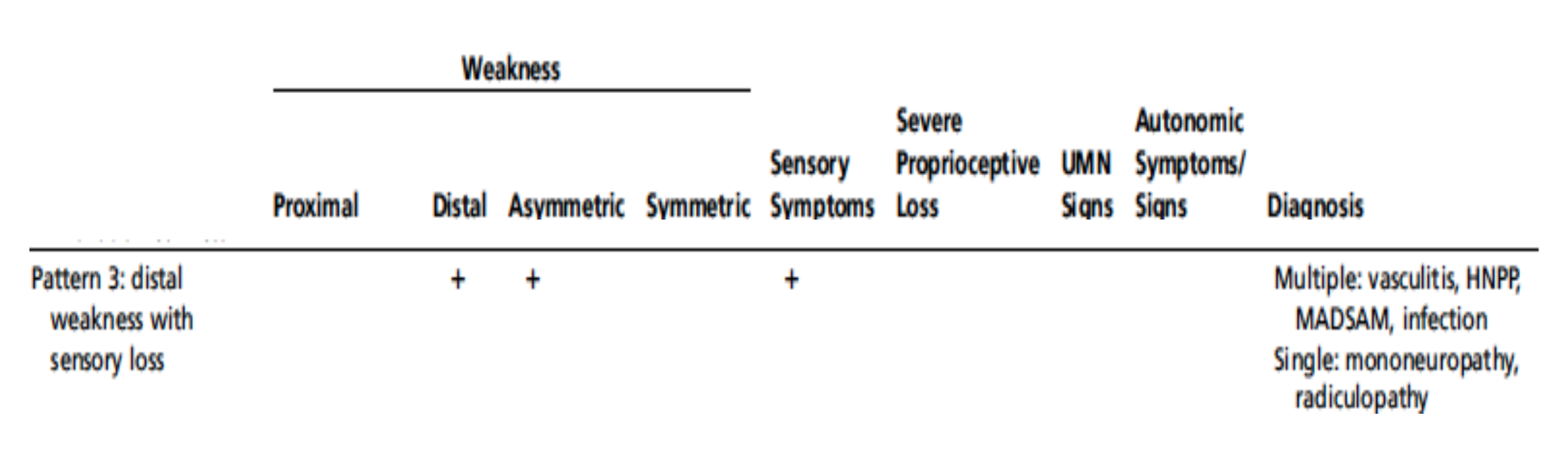 What are the systems involved? (motor, sensory or both)? →  Both 
Where is the disruption of the weakness? (proximal, distal or both) (Symmetrical or asymmetrical) → asymmetrical distal.
What is the nerve involve? → Common peroneal nerve. Because the inversion and abduction are preserved
How to differentiate between L5 and common peroneal nerve? → Tibialis anterior muscle weakness = foot drop. Supplied by common peroneal nerve and L5
Hip abduction and foot inversion is supplied by → L5
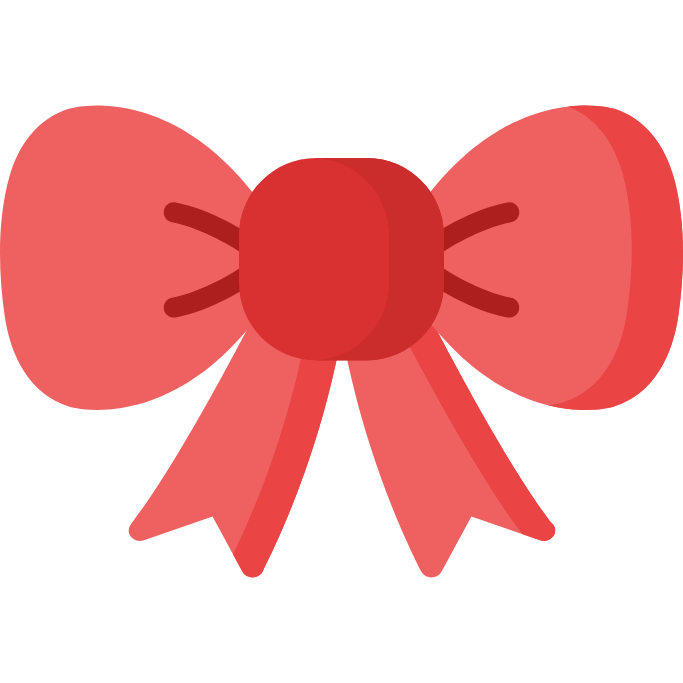 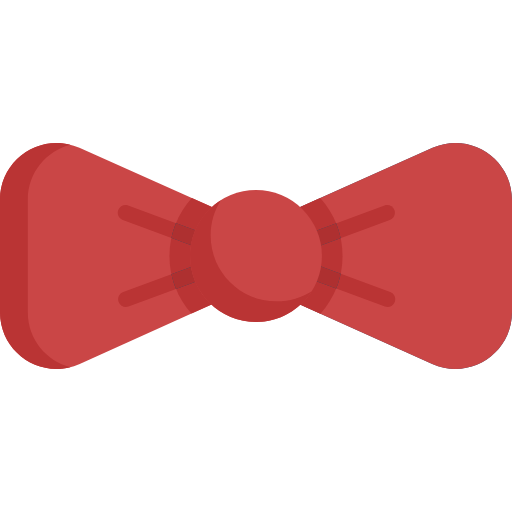 Cases by the doctor - CASE 7
‹#›
Case 6

A 25 year-old woman developed numbness and tingling of the feet and hands followed by progressive leg more than arm muscle weakness over the last week. She experienced a diarrheal illness 3 weeks ago that had resolved within 10 days.
Examination : 
showed marked bifacial weakness and absent muscle stretch reflexes. She had normal pinprick, light touch and proprioception but vibration was reduced at the toes.
Muscle power in the lower limbs was 2/5 and in the upper limbs 3/5, with equal proximal and distal weakness. She could not stand up or walk with assistance.
A 25 year-old woman developed numbness and tingling of the feet and hands followed by progressive leg more than arm muscle weakness over the last week. She experienced a diarrheal illness 3 weeks ago that had resolved within 10 days.
Examination showed marked bifacial weakness and absent muscle stretch reflexes. She had normal pinprick, light touch and proprioception but vibration was reduced at the toes.
Muscle power in the lower limbs was 2/5 and in the upper limbs 3/5, with equal proximal and distal weakness. She could not stand up or walk with assistance.
What are the systems involved? (motor, sensory or both) →Sensory and motor.
Where is the disruption of the weakness? (proximal, distal or both. Symmetrical or asymmetrical) → Symmetrical distal.
What is nature of sensory involvement? → Vibration and proprioception were absent + pain and temp were decreased .
Is there evidence of upper motor neuron involvement? → No. 
Onset (acute, subacute, chronic) → Not mentioned by doctor or in the history.
Is there any history of hereditary neuropathy? → Yes .
What is DDx of pattern 2? → CSPN (cryptogenic neuropathy>no apparent reason) , which is most common. can also be Metabolic : diabetes , thyroid .
The DIAGNOSIS: Hereditary.
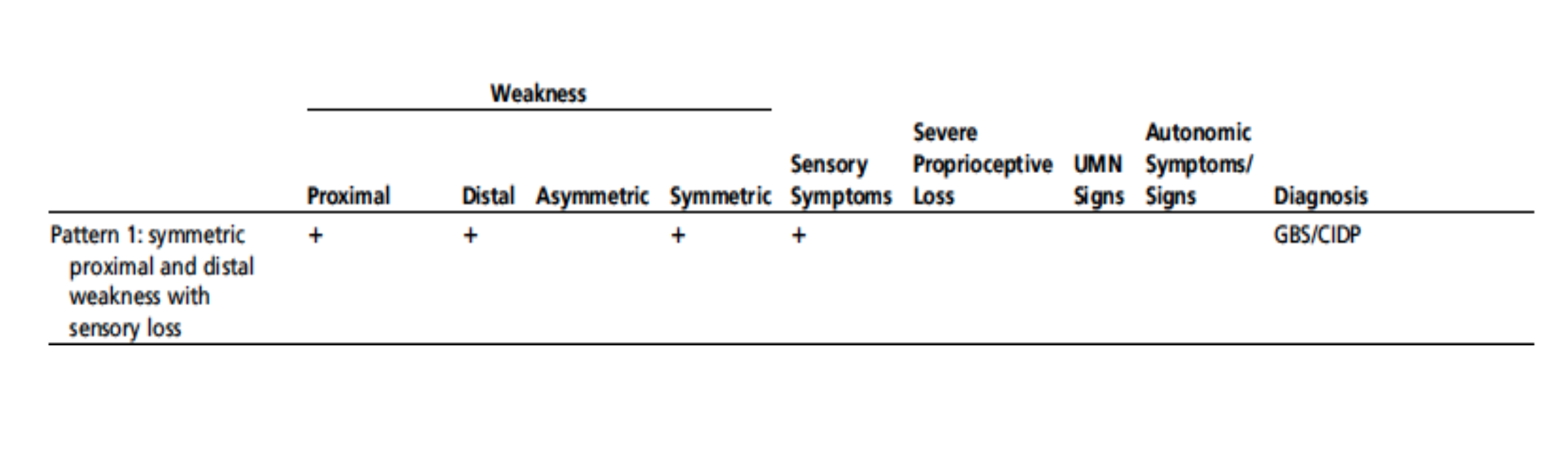 What are the systems involved? (motor, sensory or both) → Sensory + motor.
Where is the disruption of the weakness? (proximal, distal or both) (Symmetrical or asymmetrical) → Symmetrical proximal and distal. (Start distally then progresses to affect both Distal and Proximal) 
What is natural of sensory involvement? numbness and tingling of the feet and hands
Is there evidence of upper motor neuron involvement? No.
Onset (acute, subacute, chronic) → 1 week = acute
Is there any history of hereditary neuropathy? No
So we have symmetrical proximal and distal sensory loss. What is the pattern? Pattern 1.
What is DDx of pattern 1?
The diagnosis:  GBS , peaks at week 4 . Whenever it’s acute  + preceded by infection (whether gastroenteritis or respiratory) CONSIDER GBS IN YOUR DDX
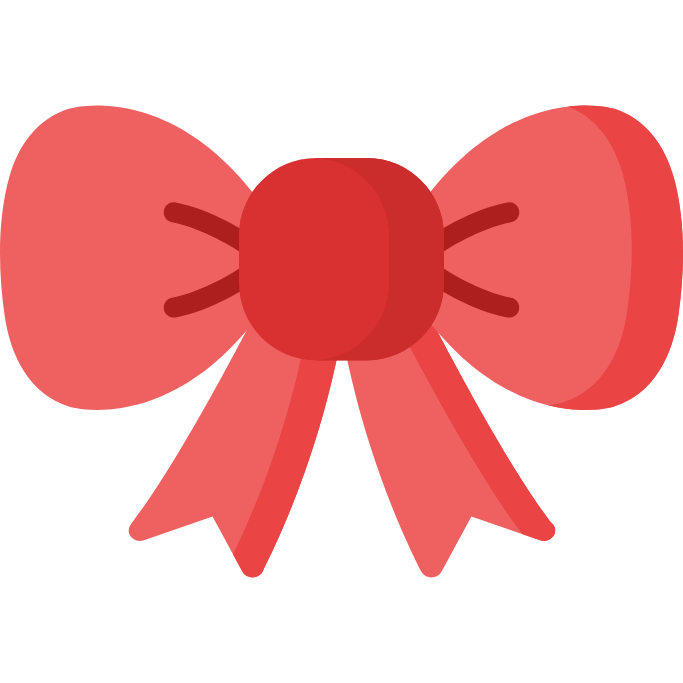 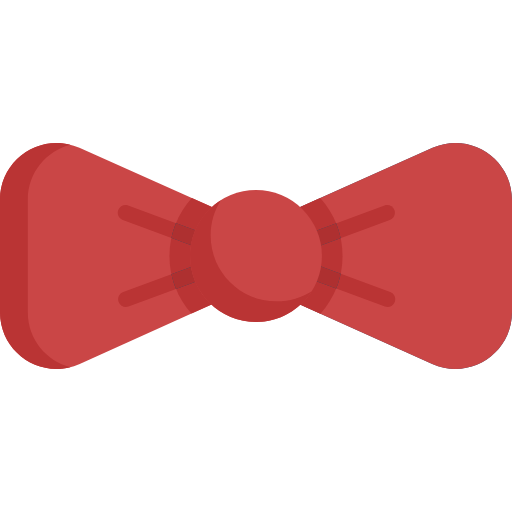 An area for your notes or something..
Guillain-Barré Syndrome (GBS)
‹#›
Acute Neuropathy
the acute neuropathies based on distribution could be focal/multifocal and they could be symmetric I don’t want you to know everything here, just that the symmetric is GBS. acute focal or multi-focal (Acute  + Asymmetric) is caused by VASCULITIS (Painful mononeuropathy)
ANAN: Acute nutritional axonal neuropathy, it’s caused by Thiamine (B1 deficiency). it occurs following a bariatric surgery, has the same pattern as GBS. however, it’s Axonal unlike GBS which is usually Demyelinating
Distribution
Modality
Symmetric
Motor/sensory/Both
Autonomic
Focal or multi focal
1. Vasculitis(painful)
2. DLRPN (painful)
3. HNPP (painless)
1. GBS
2. ANAN
3. Porphyria
4. confluent multiple mononeuropathy
1. GBS
2. ANAN
3. Vasculitis
4. infections
5. Toxins
1. GBS
2. Toxins
3. Porphyria
4. Paraneoplastic
5. Idiopathic
The acute neuropathies based on distribution could be focal/multifocal and they could be symmetric, I don’t want you to know everything here, just that the symmetric is GBS. 
Acute focal or multi-focal (Acute + Asymmetric) is caused by VASCULITIS (Painful mononeuropathy)
ANAN: Acute nutritional axonal neuropathy, it’s caused by Thiamine (B1 deficiency). it occurs following a bariatric surgery, has the same pattern as GBS. however, it’s Axonal unlike GBS which is usually Demyelinating
Clinical features of GBS
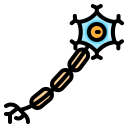 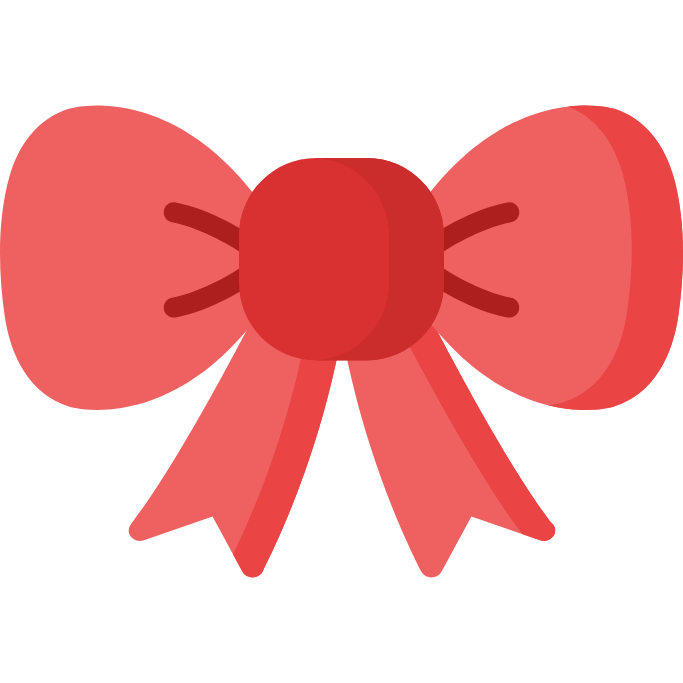 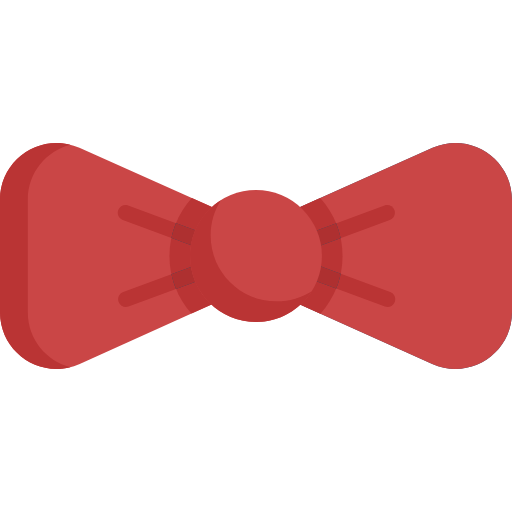 Findings in GBS patients
Paralysis follows 1-3 weeks after an infection
infecting organisms (usually campylobacter jejuni) induce antibody responses against peripheral nerves (Molecular mimicry)
signs and symptoms include: 
weakness of the distal limb muscles and/or distal numbness. (usually symmetrical)
Low Back pain
The weakness and sensory loss progress proximally, over several days to weeks (acute)
Could be Motor, sensory, autonomic or combination
 Loss of tendon reflexes
An area for your notes or something..
No need to memorize these things. just know that it shows demyelinating features like Prolonged latency (due to loss of myelin),
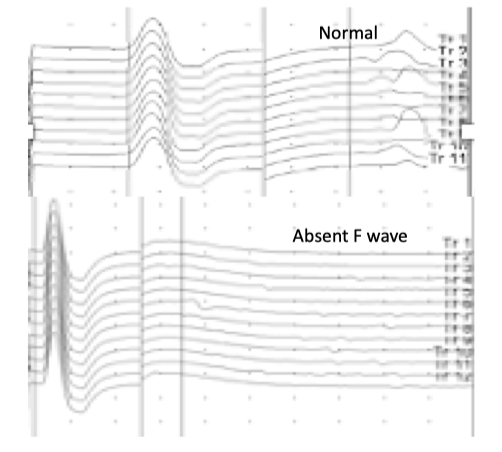 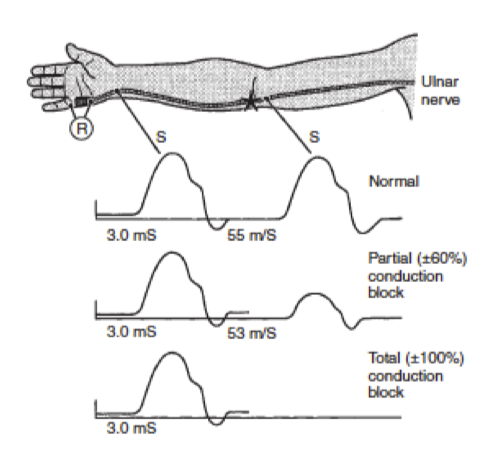 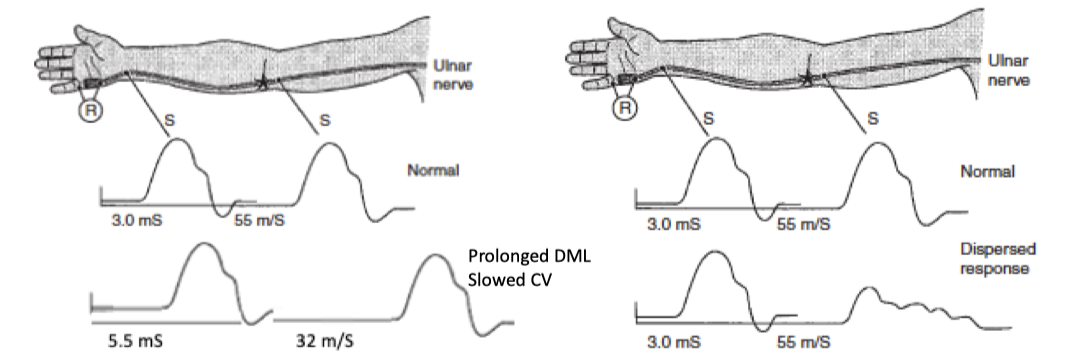 Guillain-Barré Syndrome (GBS)
‹#›
Findings in GBS patients
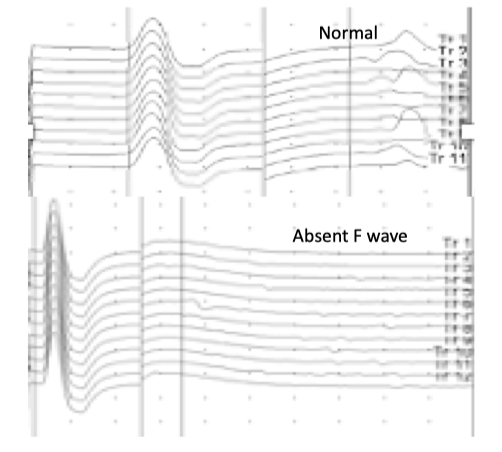 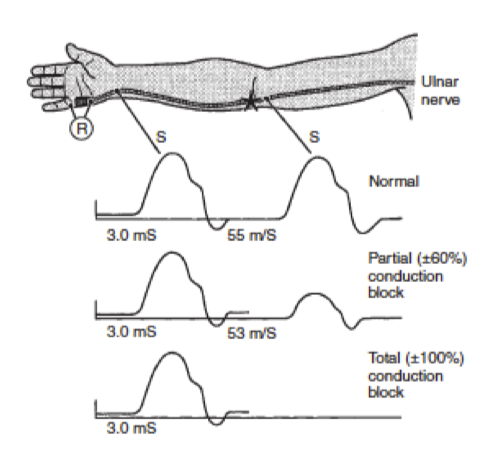 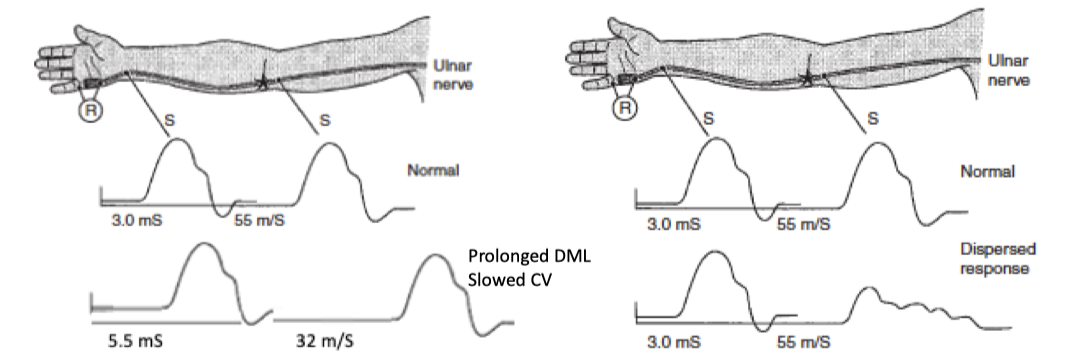 Treatment and management
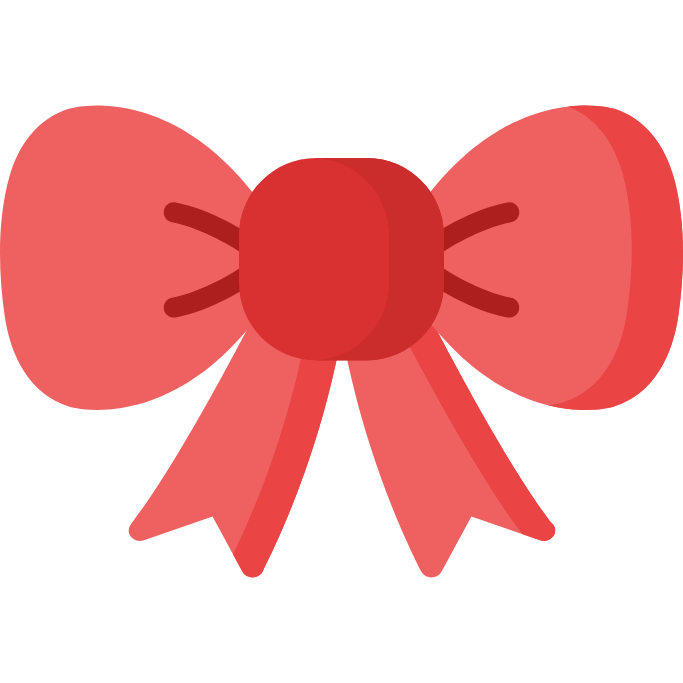 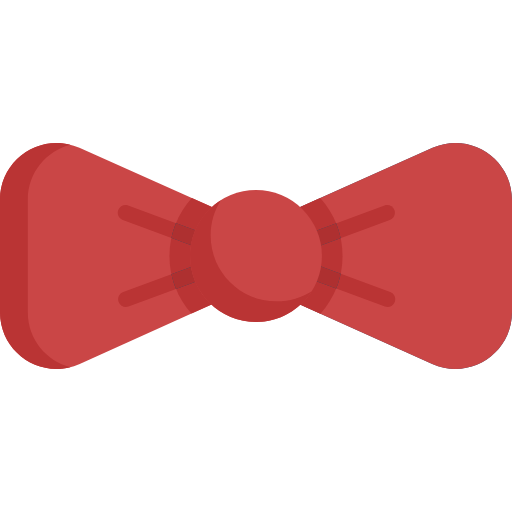 1- Patients should be screened for lgA deficiency before immunoglobulin is given
2- uncommon but major side effect: Aseptic meningitis
3-The most dangerous thing that can happen with GBS is dysautonomia or involvement of the respiratory muscles. (can result in death)
Summary
‹#›
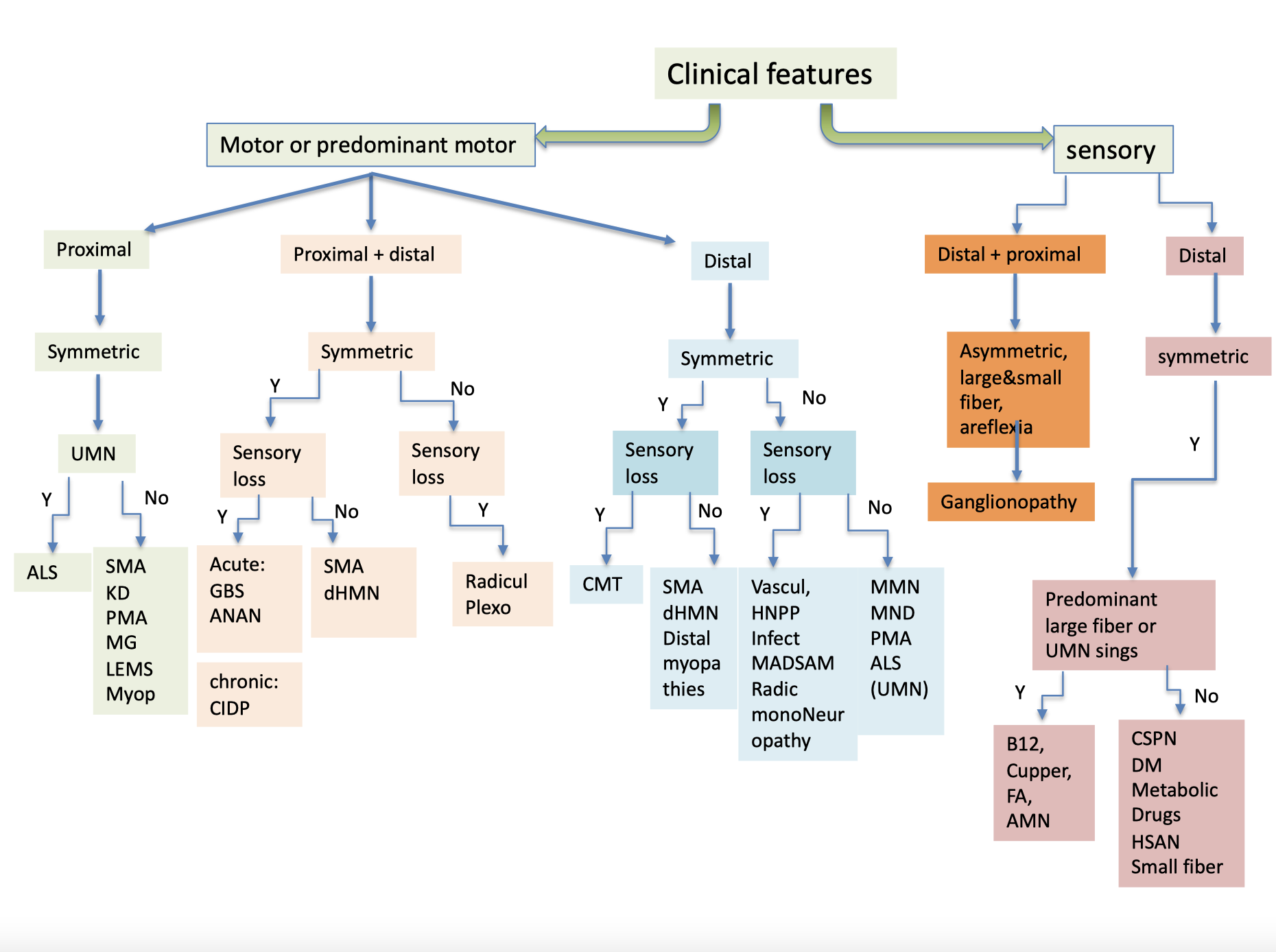 summary from dr. slides
EXTRA: Guillain barre syndrome vs Chronic inflammatory demyelination polyneuropathy
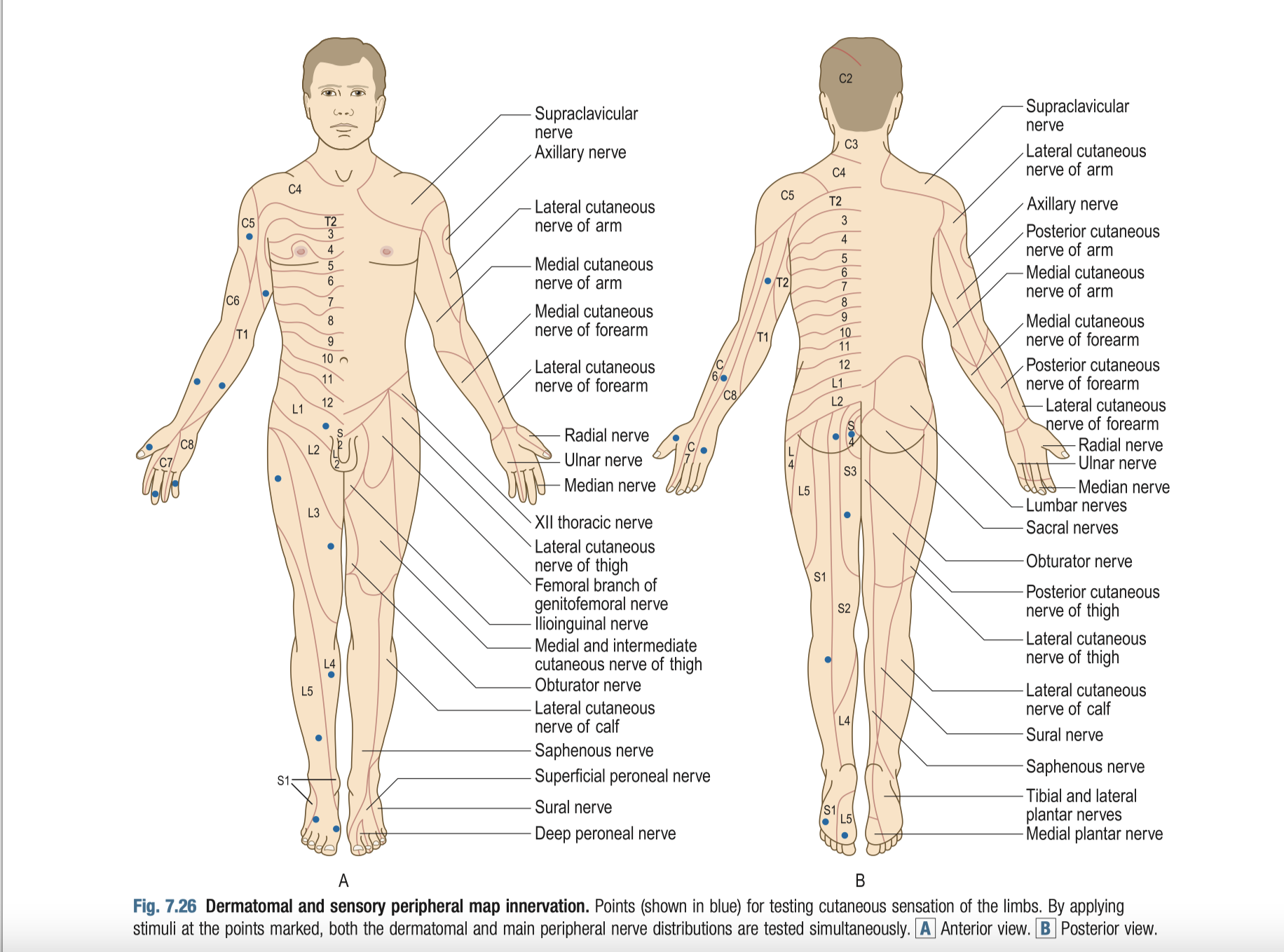 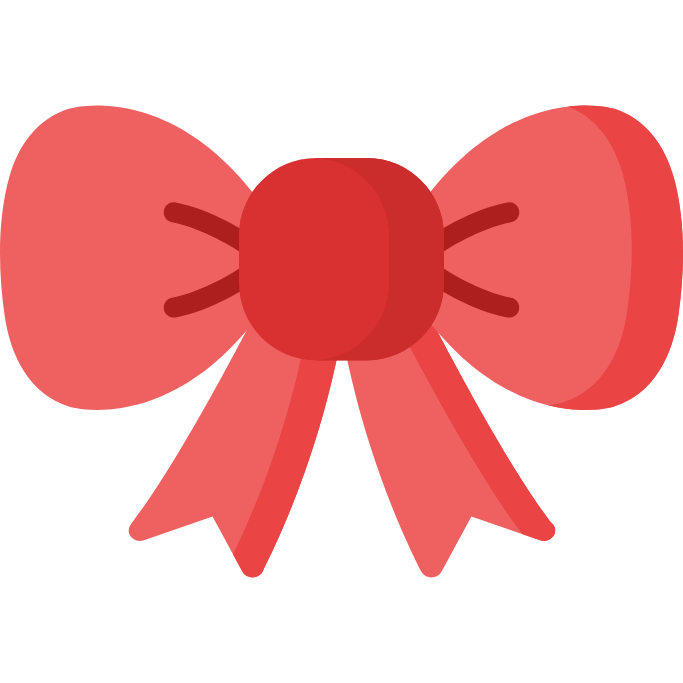 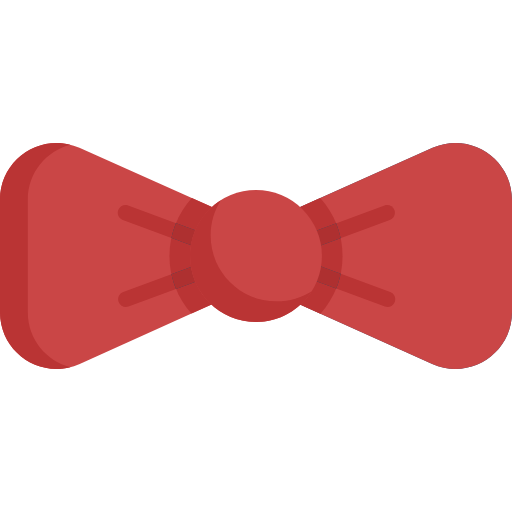 Dermatomes and nerves map
 coincides with the doctors map
Q1: A65-year-old man presents to the ED with lower extremity weakness. His symptoms started 1 week prior when he noticed difficulty walking and he tripped once. He now has difficulty raising his legs off the floor and is now using a wheelchair. He denies any pain in his lower extremities but does have paresthesias in both legs. He denies weakness elsewhere. He denies dyspnea or any other associated symptoms. Prior to this he had an episode of nonbloody diarrhea a few weeks prior but that is now resolved. His only past medical history is hypertension for which he takes hydrochlorothiazide. Cardiac examination is normal. Pulmonary examination reveals non labored breathing, clear lung fields, and O2 saturation 98% on room air. Neurologic examination reveals normal speech without dysarthria and cranial nerves without deficits. Strength is 5/5 in bilateral upper extremities in shoulder/elbow/wrist flexion and extension, 1/5 dorsiflexion/plantar flexion bilateral ankles, 1/5 flexion/extension knees, 2/5 hip flexion. Achilles and patellar reflexes are absent bilaterally. Sensory examination is normal. Labs including electrolytes, renal function, and blood counts are normal. CT head is negative for stroke and shows no acute findings. Lumbar puncture is performed and analysis reveals 3 WBC/mm3, protein 100 mg/dL (normal range <50 mg/dL), Gram stain negative. What is the most appropriate therapy?
A. Prednisone.
B. IVIG.
C. Ciprofloxacin.
D. Pyridostigmine.

Q2:2. A 18 years old male presented with weakness and numbness for 5 years. On examination he had high arched feet. Reflexes was absent. Sensory examination showed abnormal sensation to pinprick and vibration. Muscle power was 2/5 distally, 4/5 proximally in lower limbs. And 3/5 distally, 5/5 proximally in upper limbs. Which one of the following is the most appropriate description for his neuropathy?
A. Diabetic Neuropathy.
B. Inherited Neuropathy.
C. Toxic Neuropathy.
D. Vitamin B12 Deficiency.

Q3:  A 55-year old female presented with ascending weakness and sensory loss that started 2 weeks ago after having upper respiratory tract infection. Her neurological examination showed weakness in upper and lower limbs that was symmetric and graded as 3/5. Reflexes were diminished. She had sensory loss to pinprick, vibration and joint position in both upper and lower limbs. Which ONE of the following localizations is consistent with this pattern?
A. Anterior horn cell.
B. Diffuse peripheral nerves and nerve roots.
C. Dorsal root ganglia.
D. Neuromuscular junction.

Q4: A 31-year-old woman presents to accident and emergency with progressive difficulty walking associated with lower back pain. A few days ago she was tripping over things, now she has difficulty climbing stairs. She describes tingling and numbness in both hands which moved up to her elbows, she is unable to write. On examination, cranial nerves are intact but there is absent sensation to vibration and pin prick in her upper limbs to the elbow and lower limbs to the hip. Power is ⅗ in the ankles and 4−/5 at the hip with absent reflexes and mute plantars. Her blood pressure is 124/85, pulse 68 and sats 98 per cent on air. She has a past medical history of type I diabetes and recently recovered from an episode of food poisoning a month or two ago. What is the diagnosis?
A. MS.
B. Guillain–Barré syndrome (GBS).
D. Diabetic neuropathy.
E. Infective neuropathy.

Q5: A 28 year old man describes evolving weakness of all four limbs over 8 weeks, and most recently some dyspnoea. Blood tests are normal and lumbar puncture shows a raised CSF protein but no cells. A diagnosis of chronic inflammatory demyelinating polyneuropathy (CIDP) is made . Which of the following patterns of abnormality on nerve conduction studies and EMG is likely to be present at the time of diagnosis?
A. Delayed conduction in motor and sensory nerves with denervation on EMG.
B. Delayed conduction in sensory and motor nerves with normal EMG.
C. Normal nerve conduction studies but denervation changes on EMG.
D. Small sensory nerve and compound motor action potentials but normal EMG.

Q6: Patient presented with 2 months of Right leg pain. He also has back pain. On physical examination he had muscle power of 4/5 in dorsiflexion, eversion and inversion. And had 5/5 in ankle flexion, knee flexion and extension, hip flexion and extension, and hip adduction. And had 4/5 in hip abduction. He also showed sensory deficits with pinprick test but had normal vibration test. What is the most likely diagnosis?
A. Common peroneal injury.
B. L5 radiculopathy.
C. Femoral nerve injury.
D. Popliteal injury.
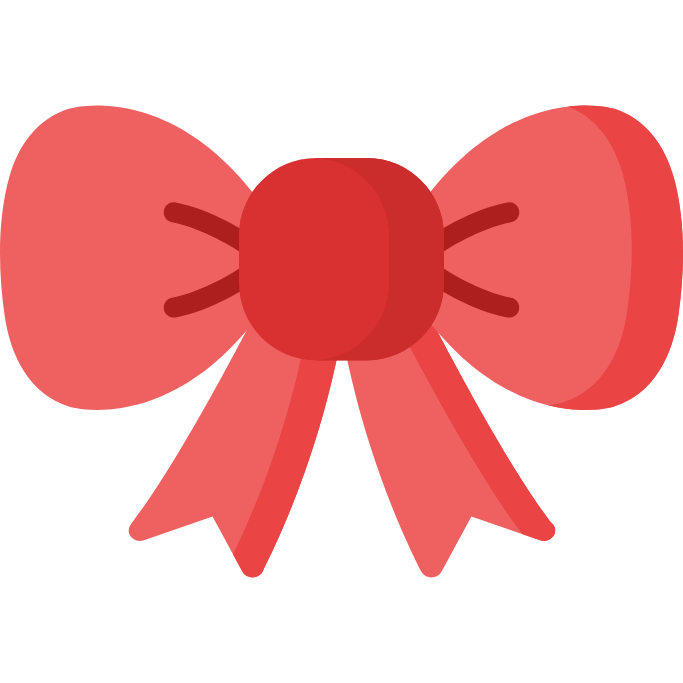 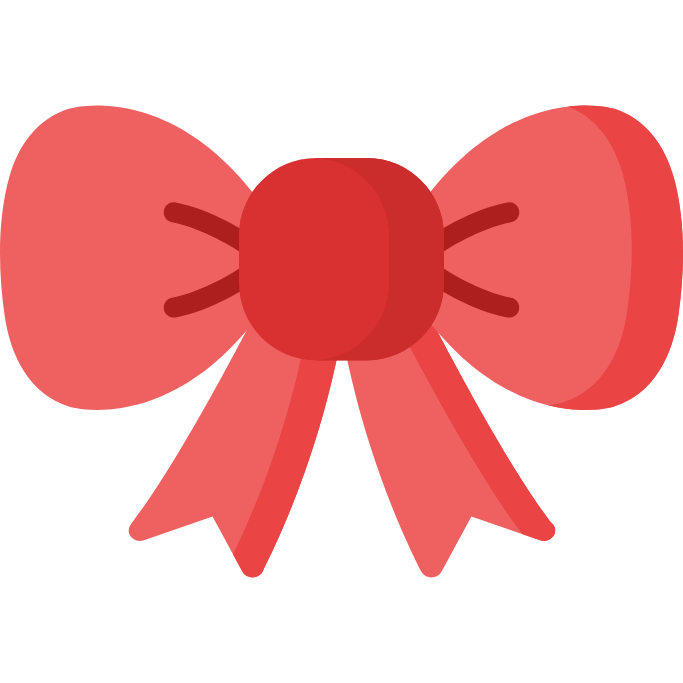 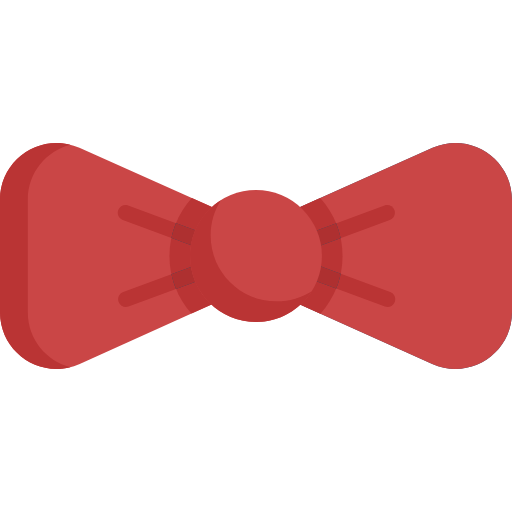 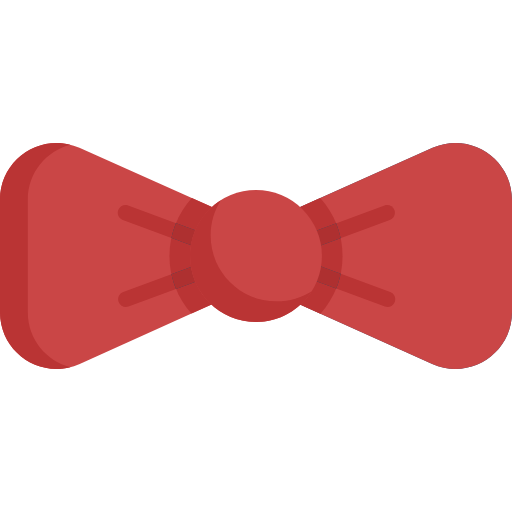 Answers: Q1:B | Q2:B | Q3:B | Q4:B | Q5:B | Q6: B
THANKS!!
This lecture was done by:
Abdulaziz Alshomar
Mohammed Alhumud
Females co-leaders:
Raghad AlKhashan 
Amirah Aldakhilallah
Males co-leaders:
Mashal AbaAlkhail
Nawaf Albhijan
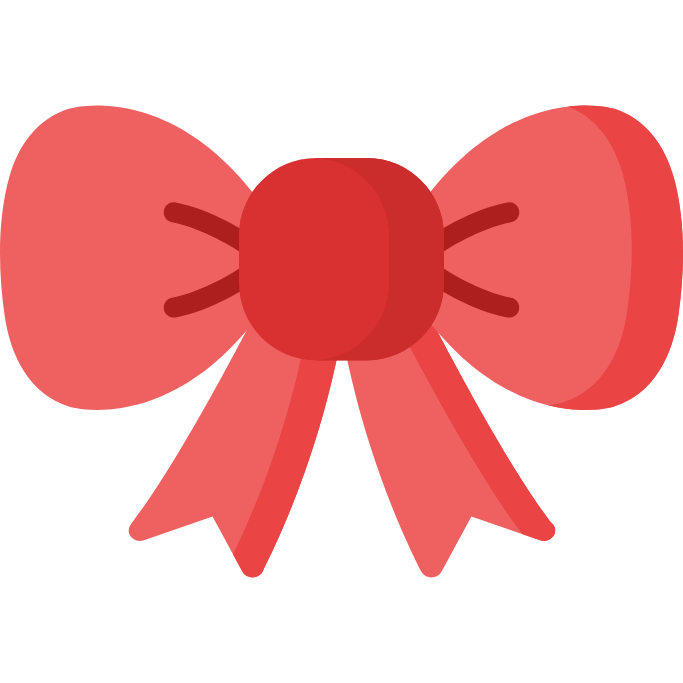 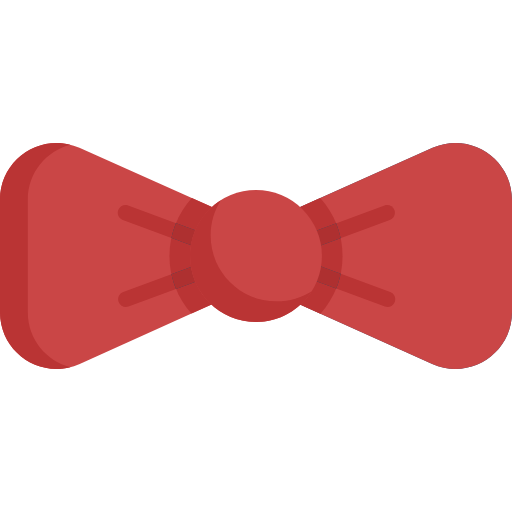 Send us your feedback:
We are all ears!
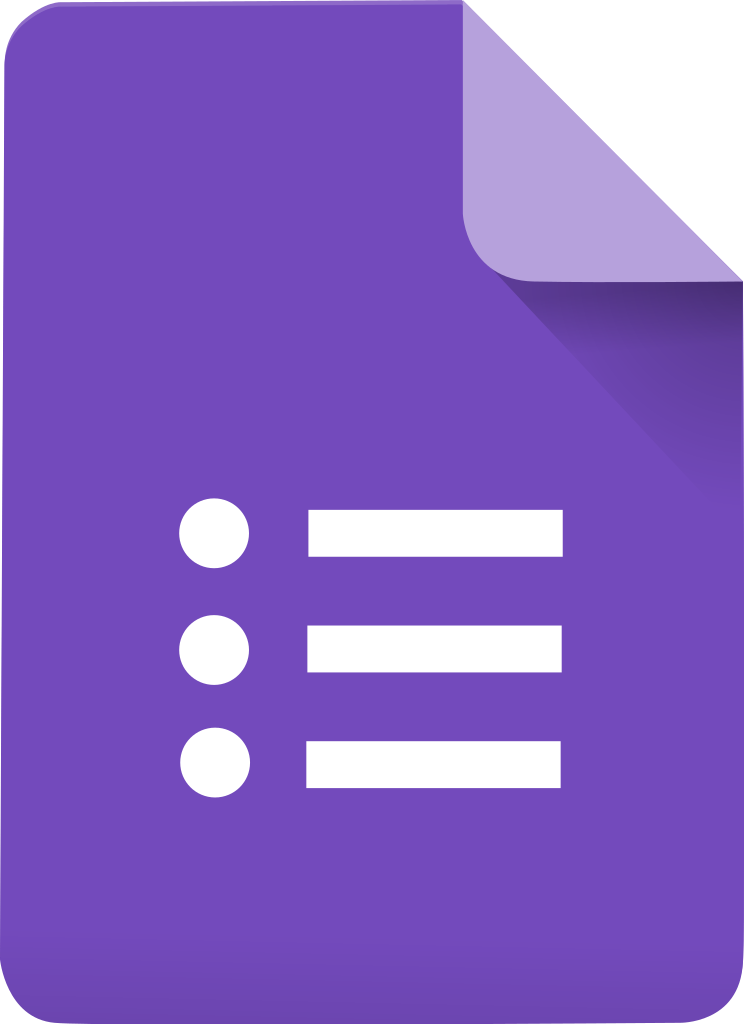